١
الفصل
القيمة المنزلية
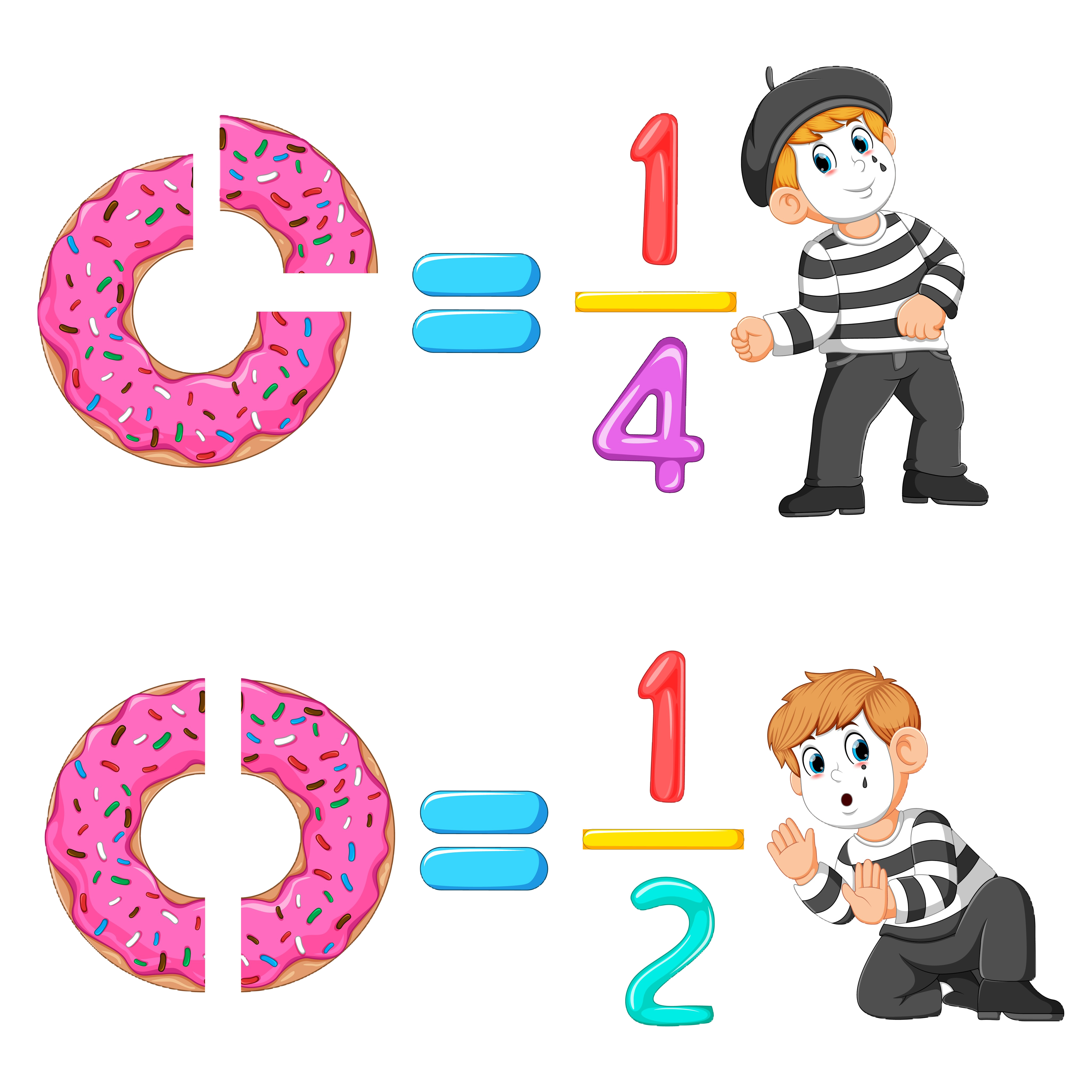 الفصل الأول:القيمة المنزلية
١-١ القيمة المنزلية ضمن مئات الألوف
صفحة ١٣
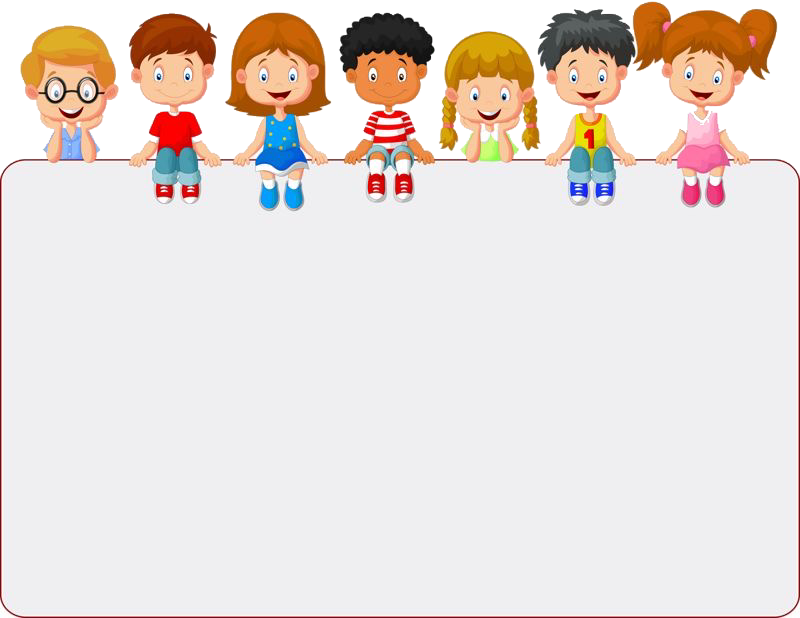 2
1
3
4
5
جدول التعلم
ماذا أعرف
ماذا تعلمت
ماذا أريد أن أعرف
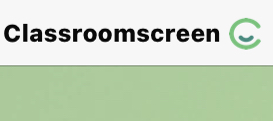 أدوات
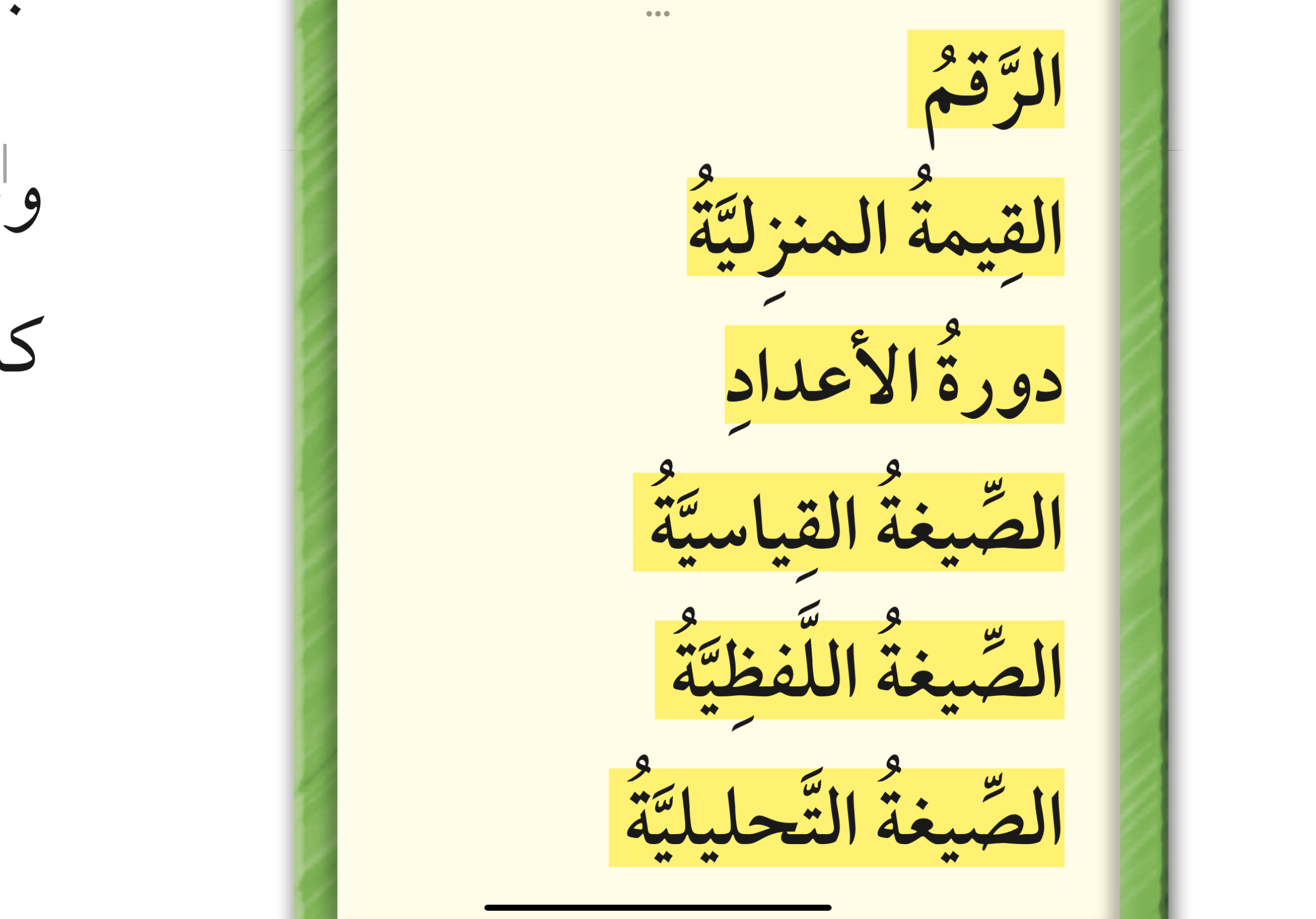 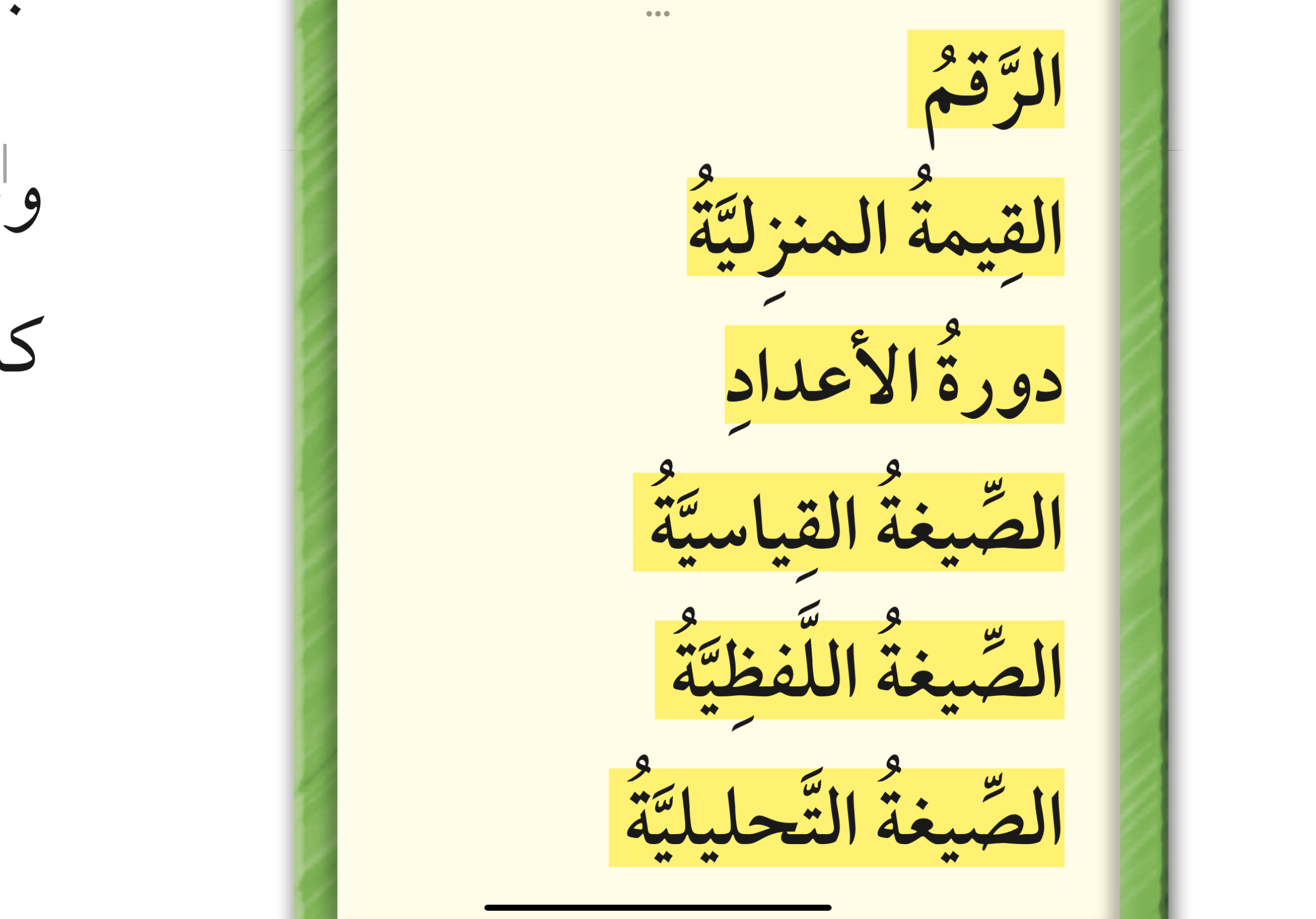 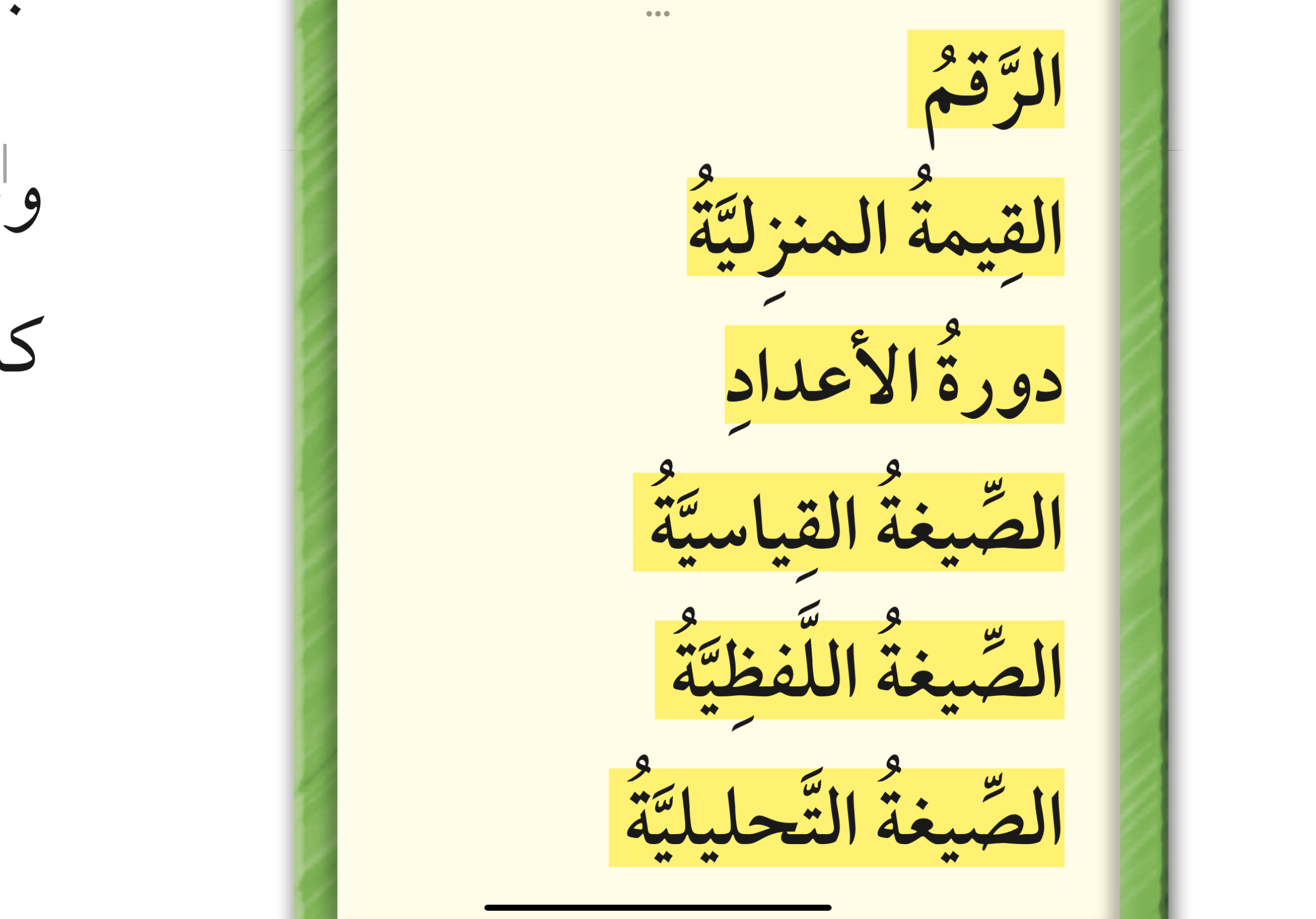 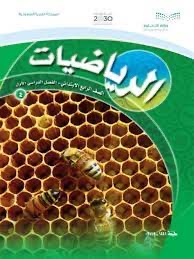 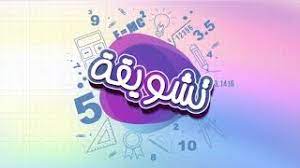 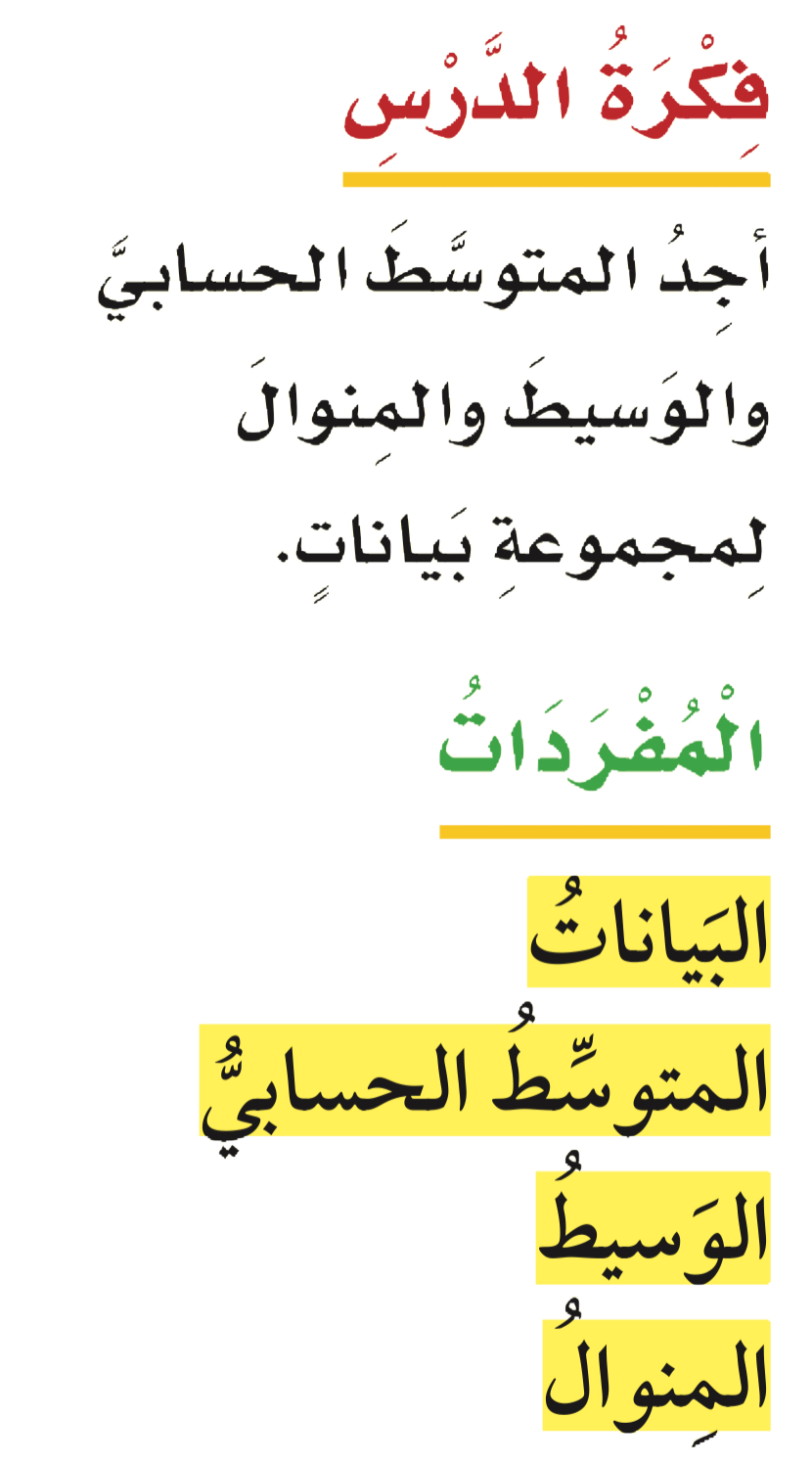 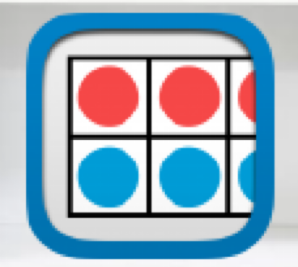 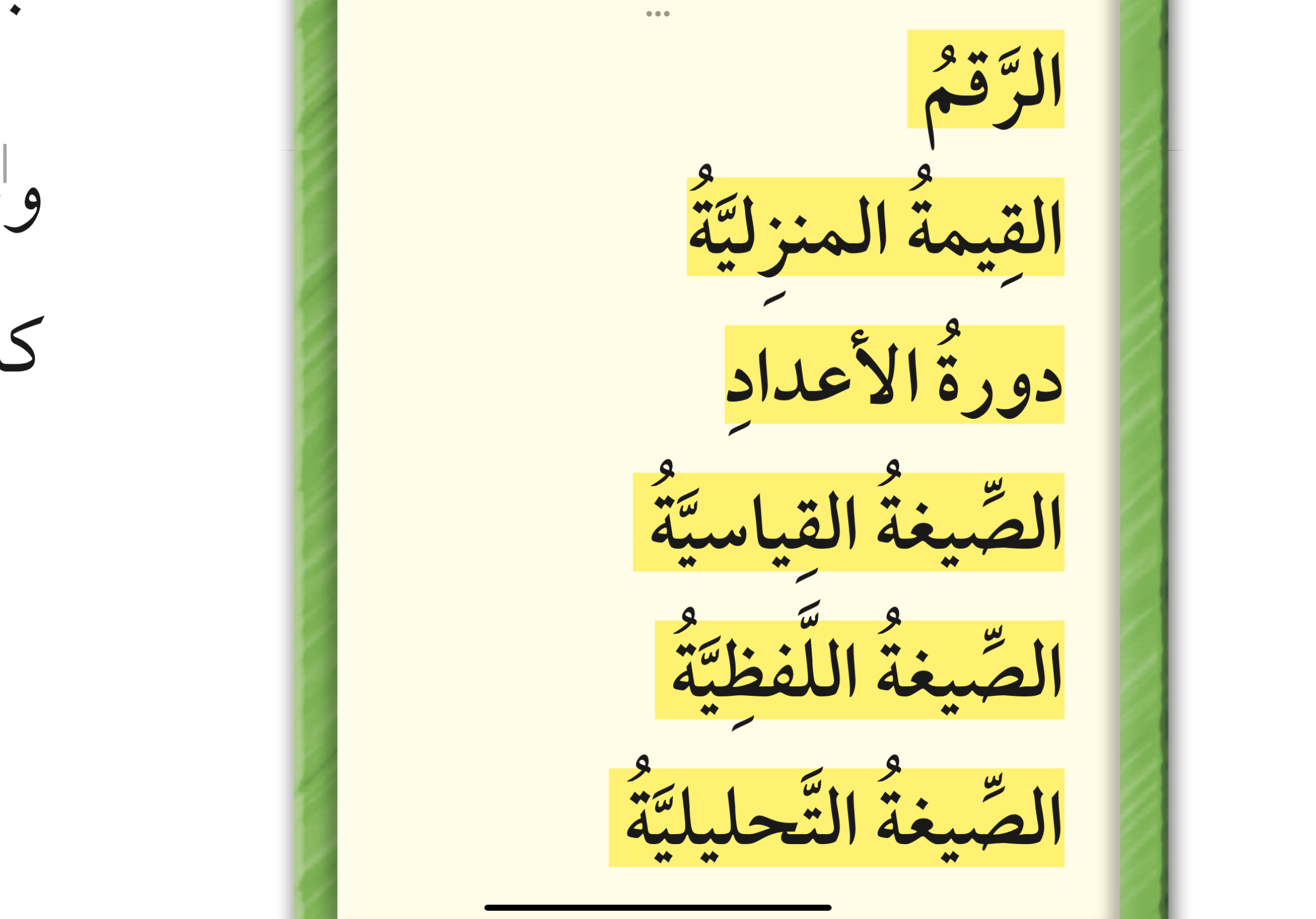 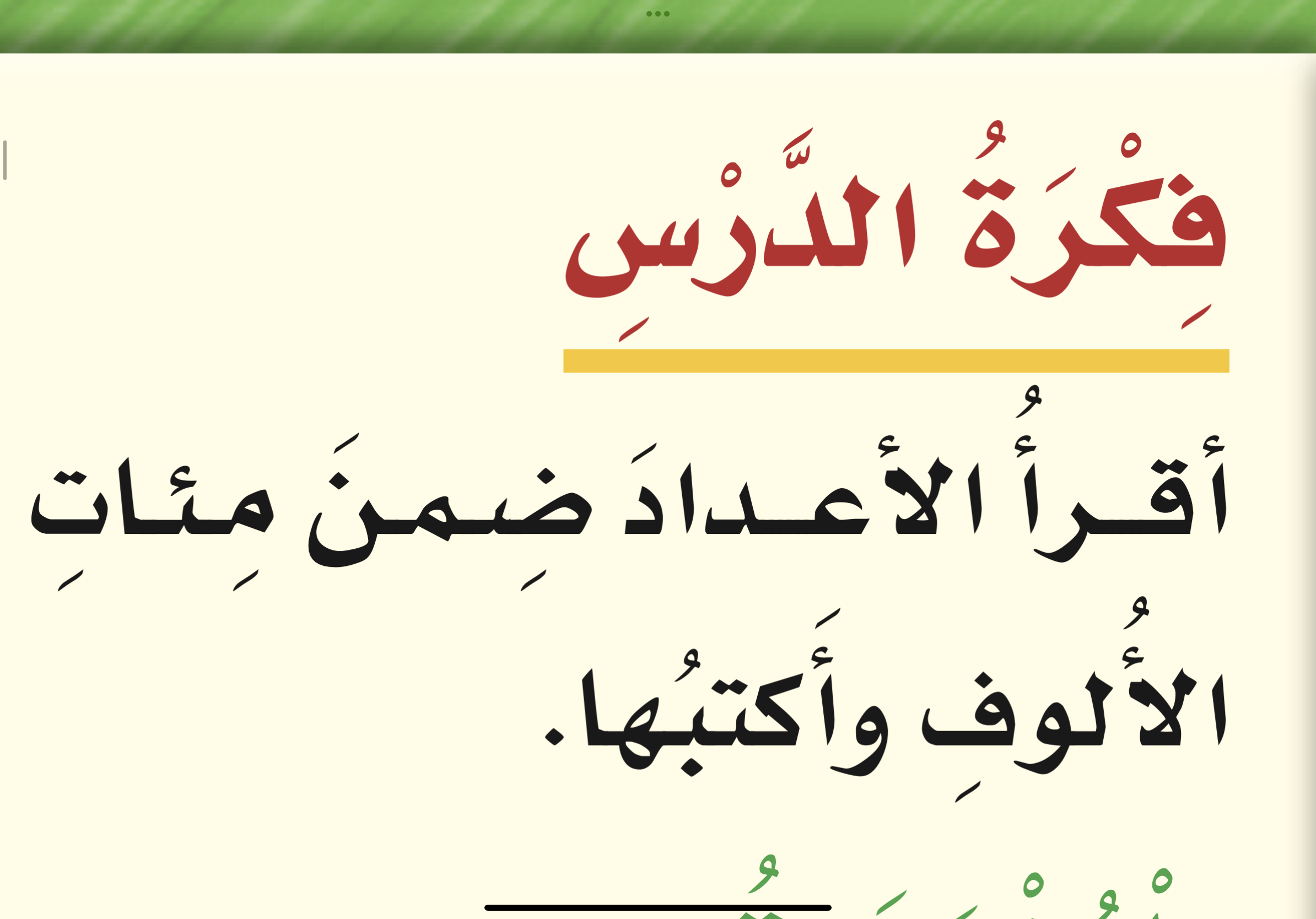 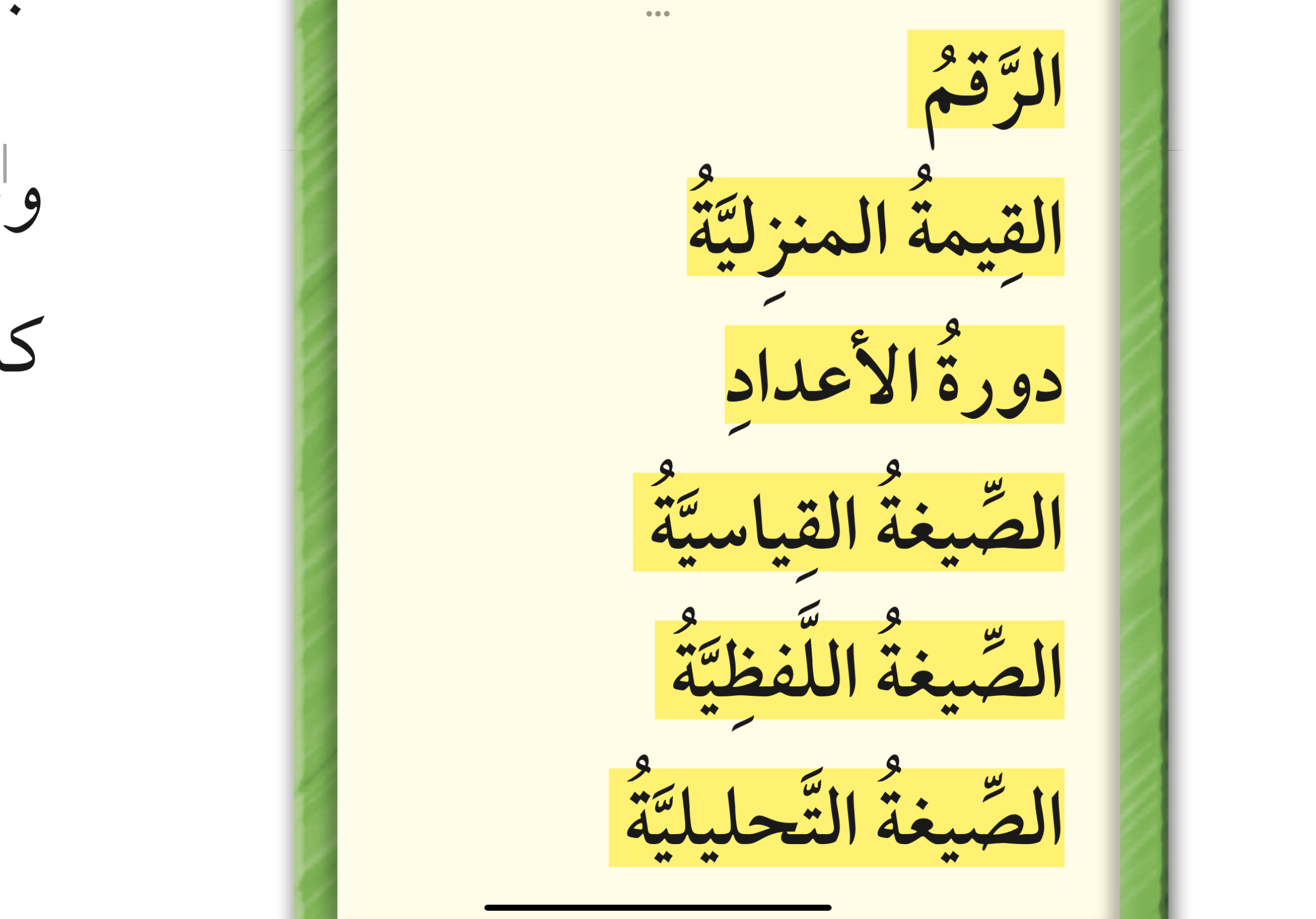 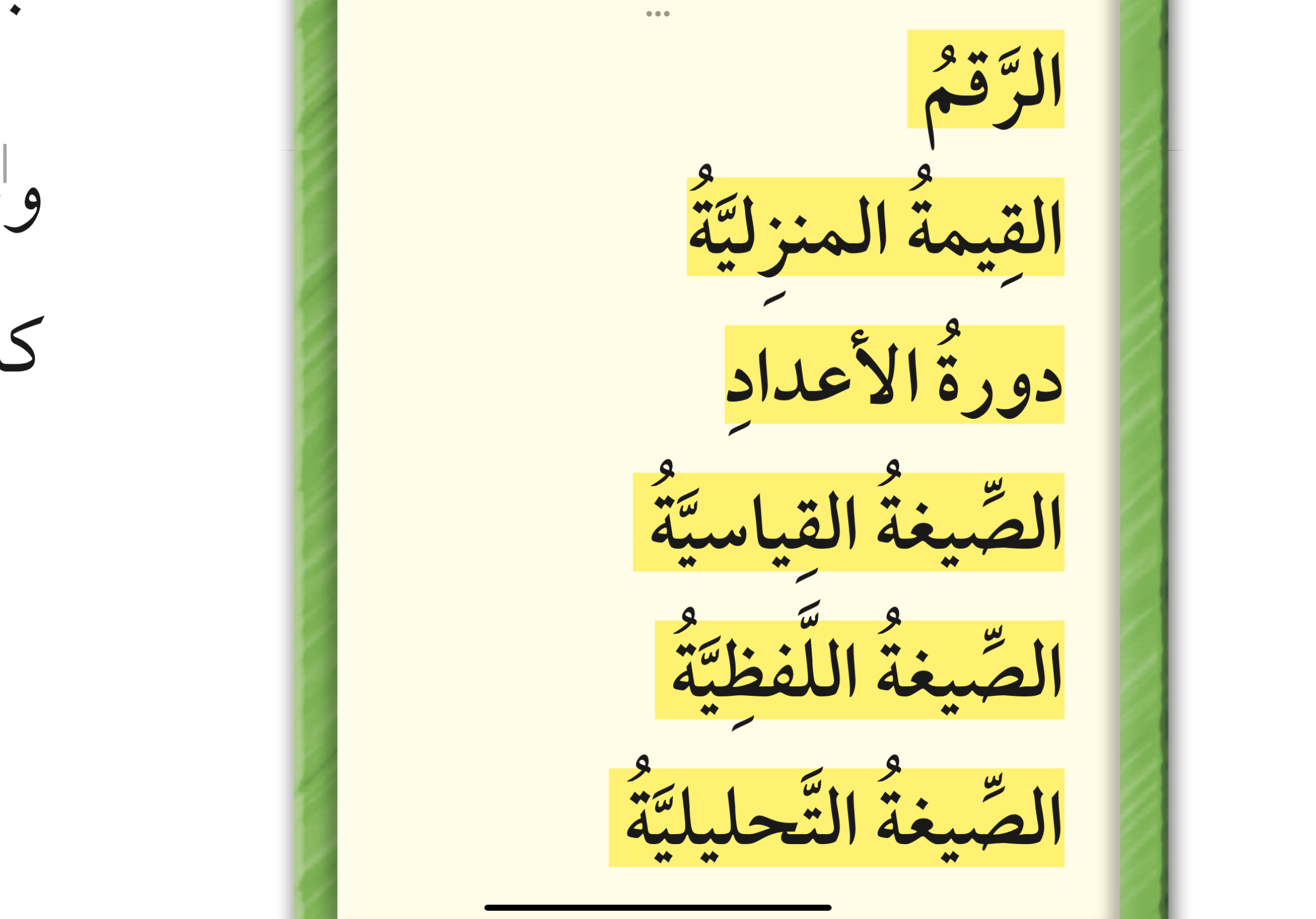 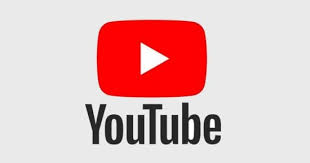 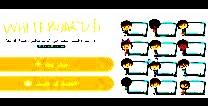 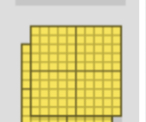 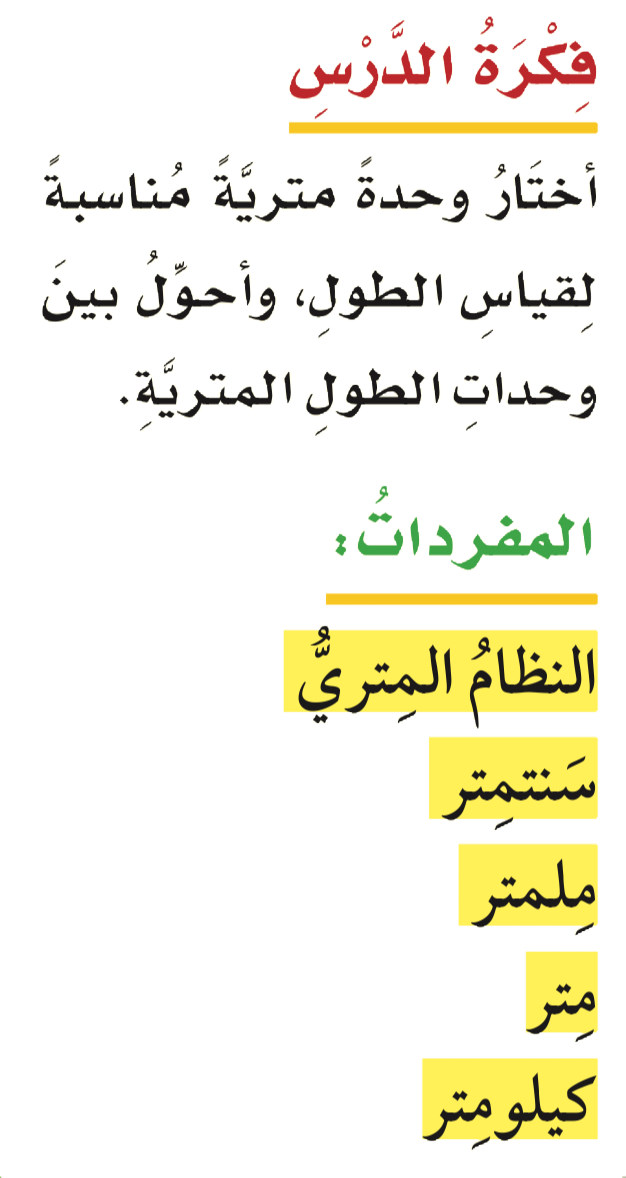 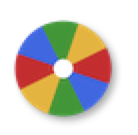 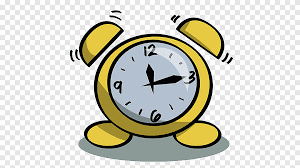 نشاط
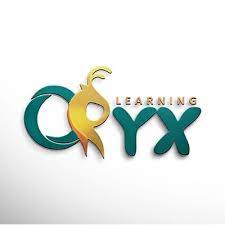 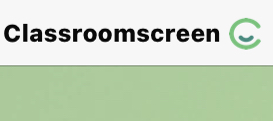 أدوات
استعد
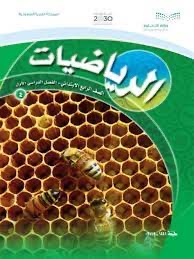 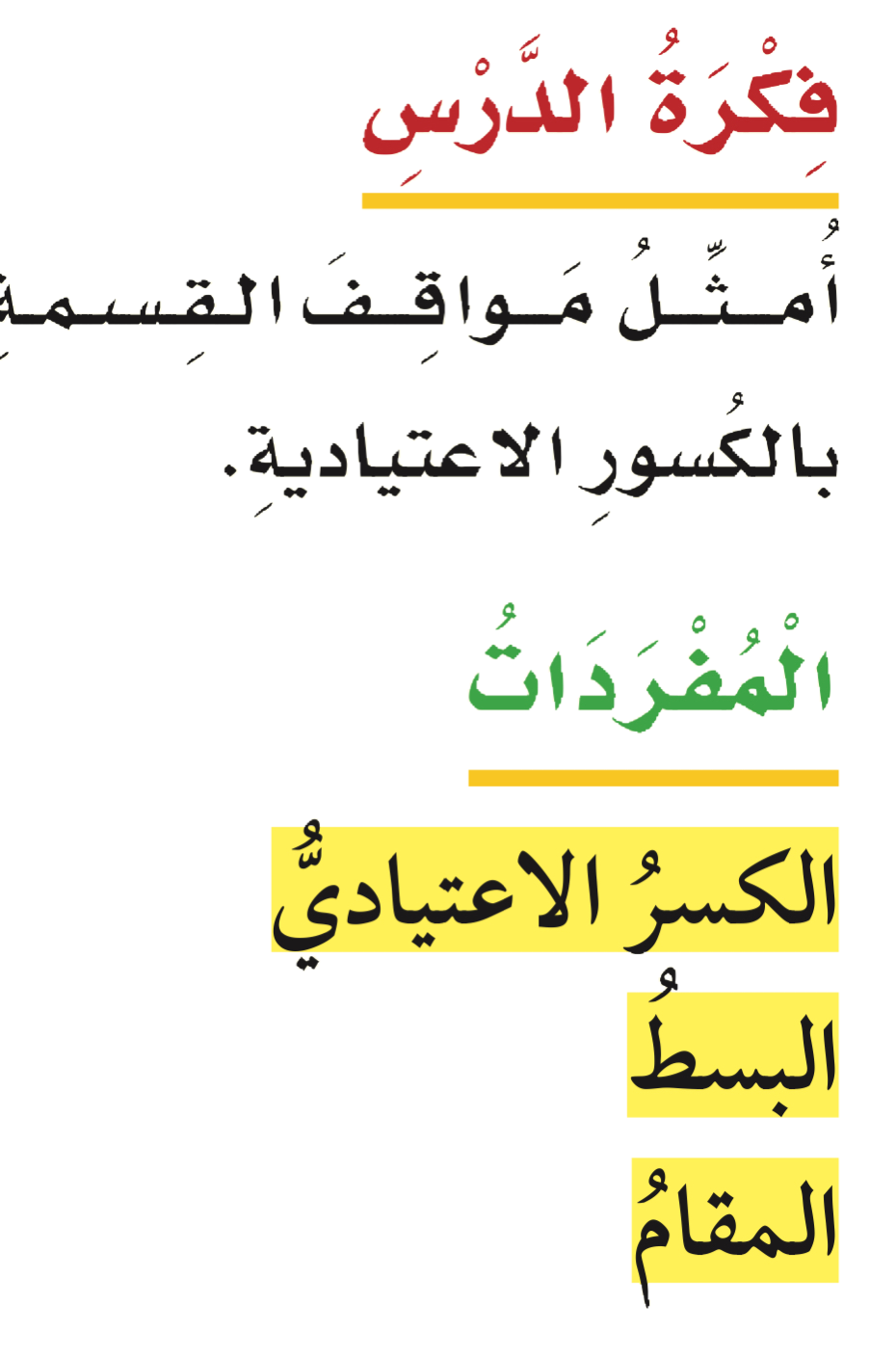 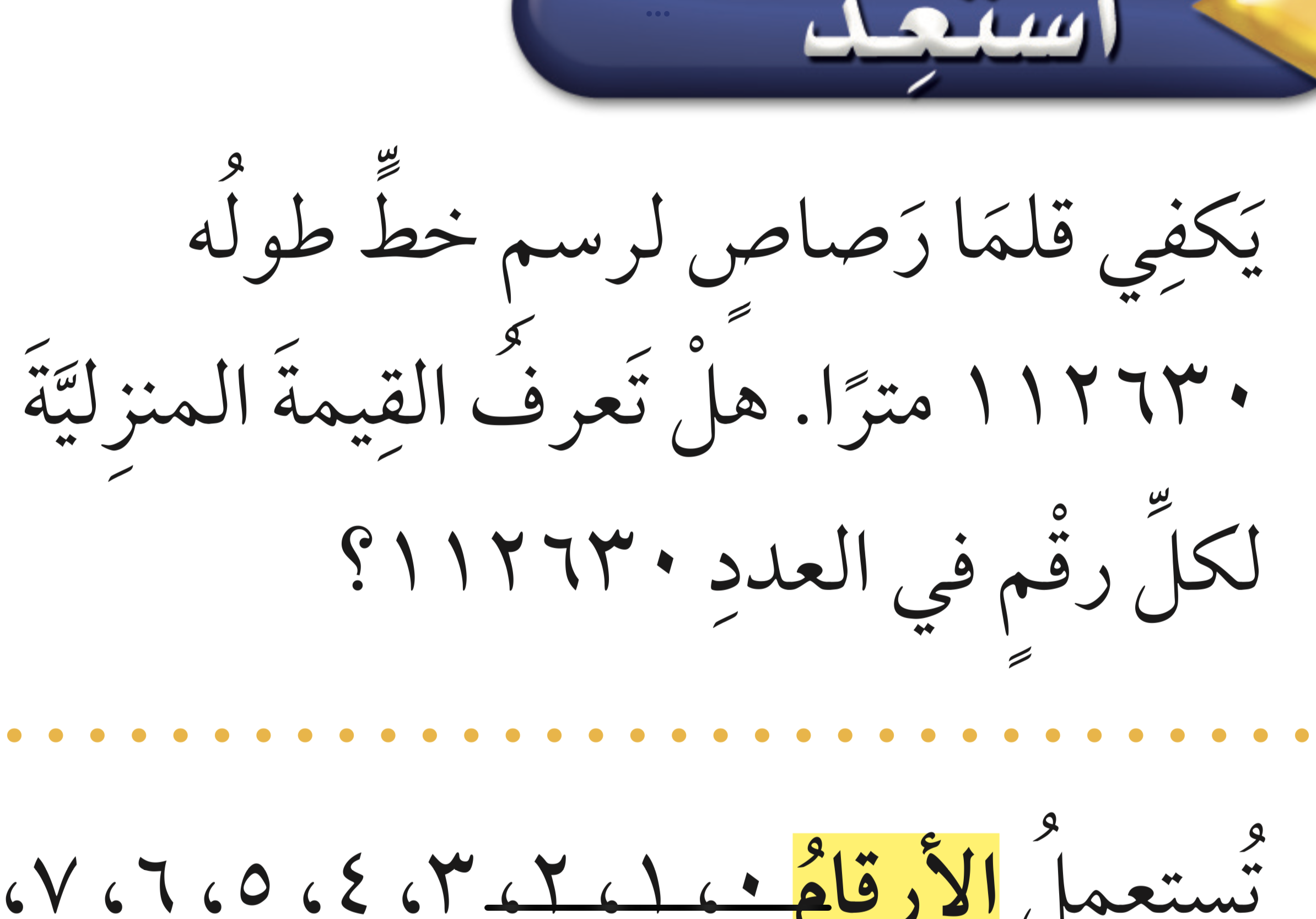 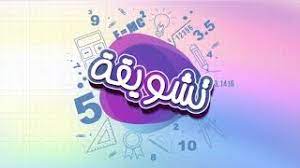 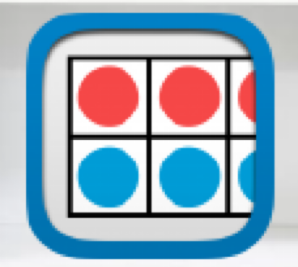 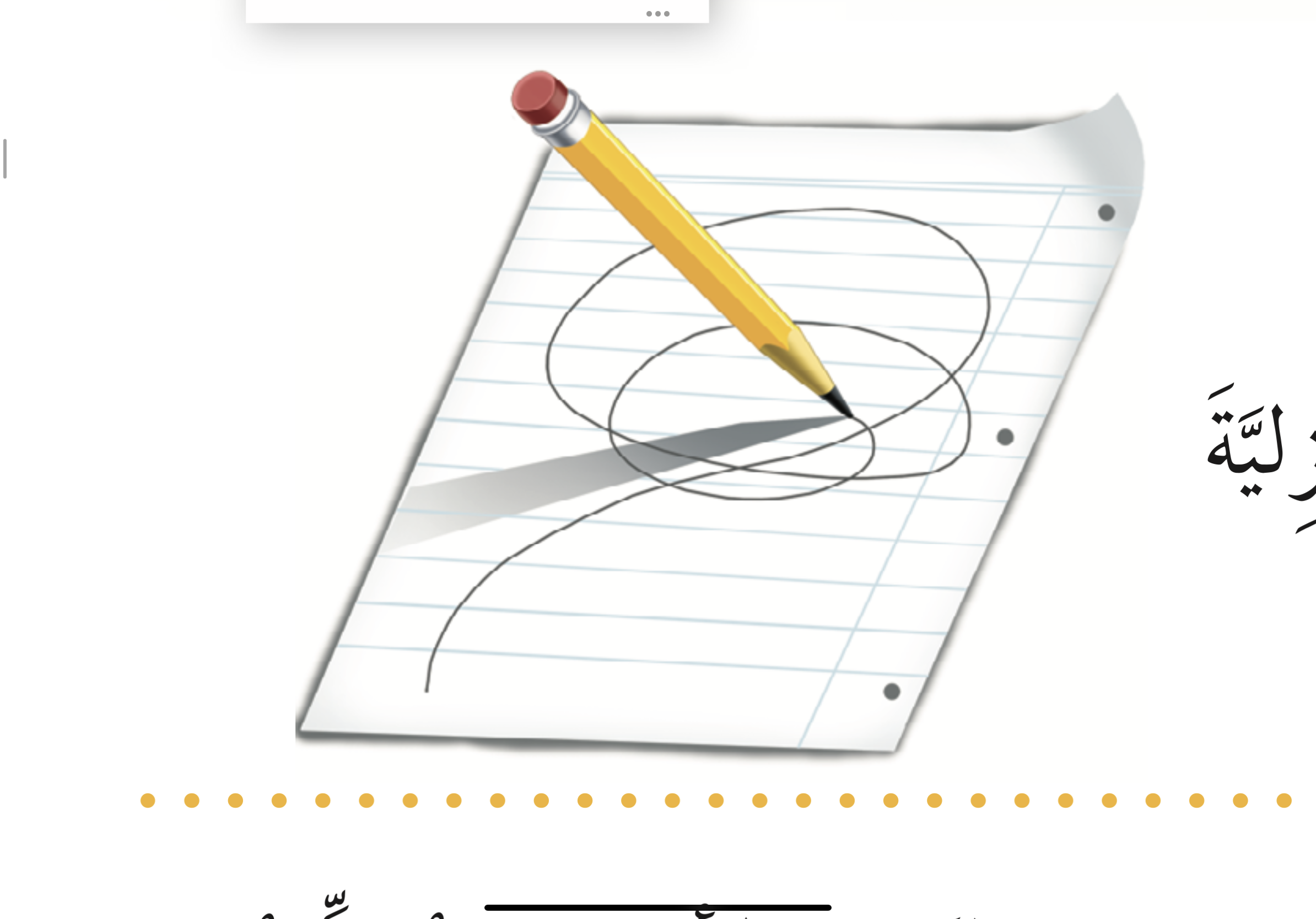 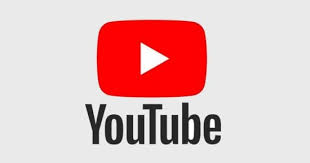 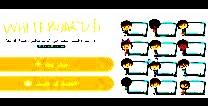 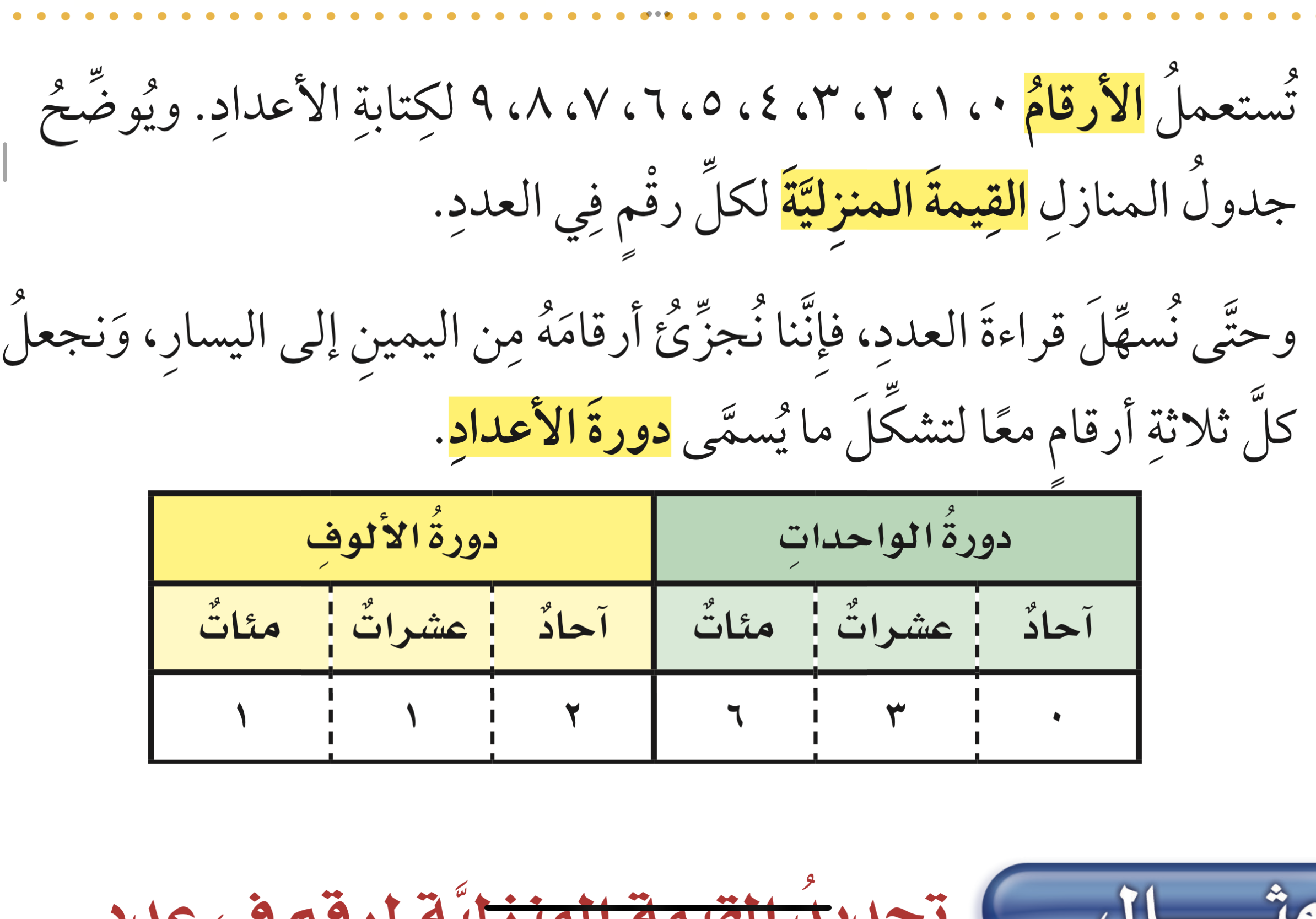 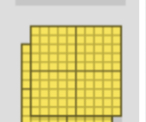 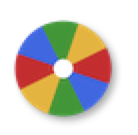 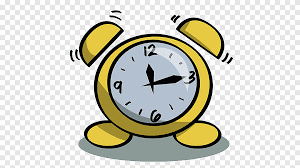 نشاط
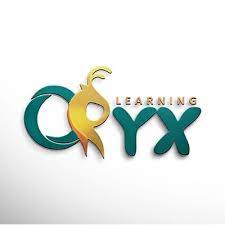 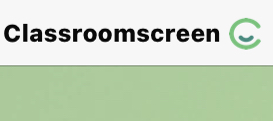 أدوات
مثال
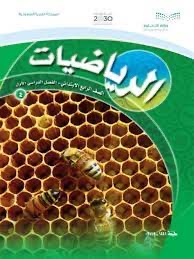 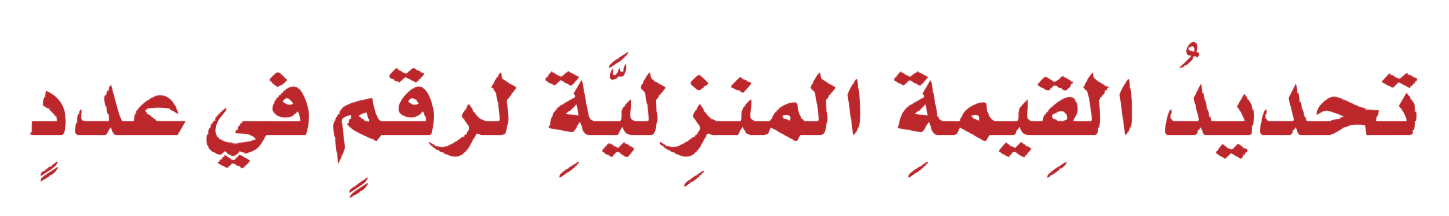 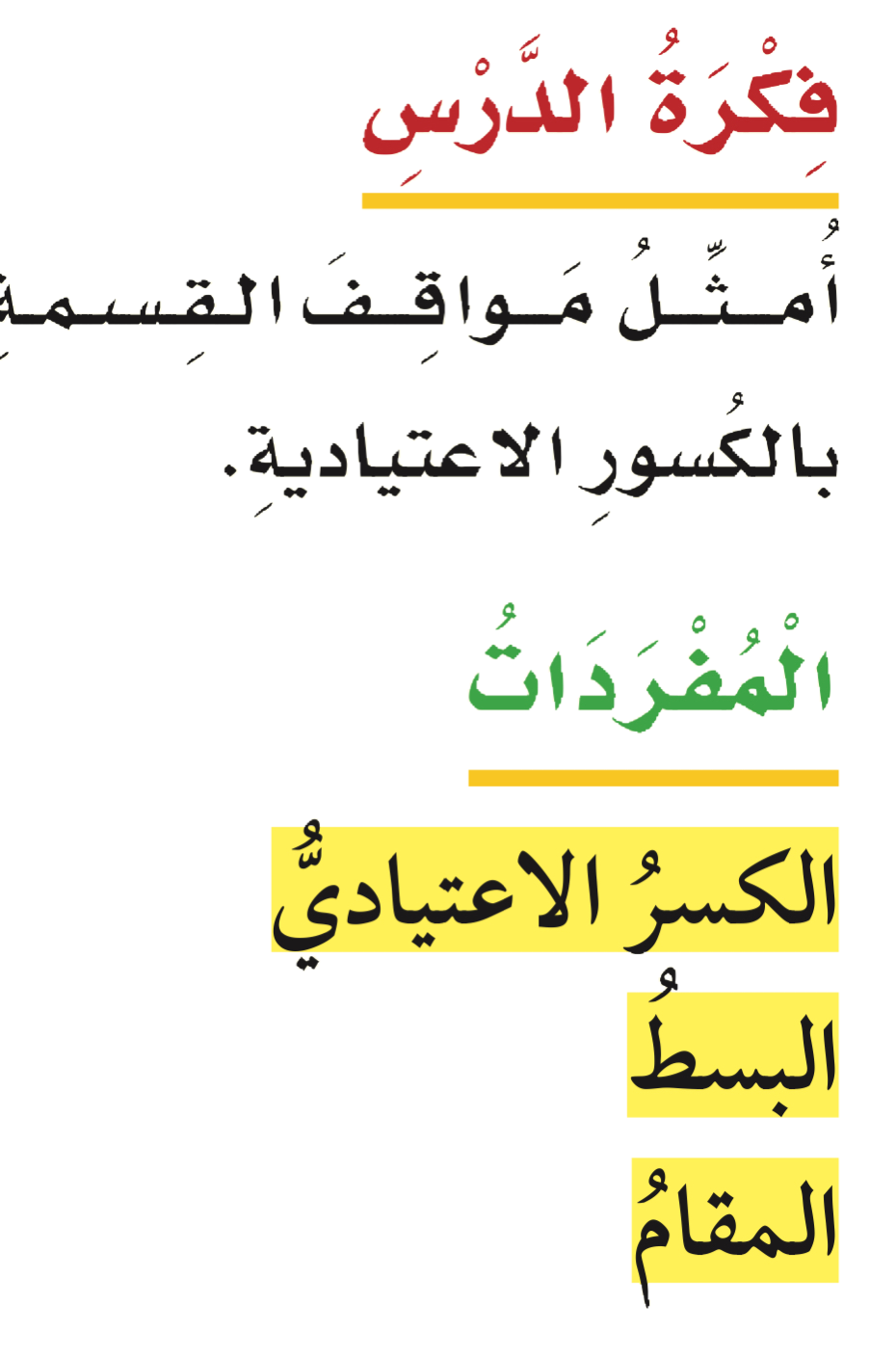 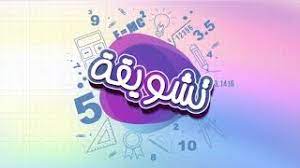 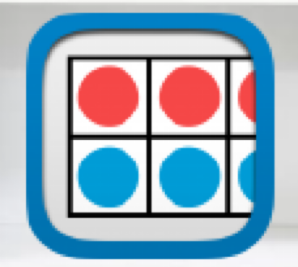 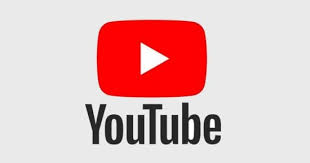 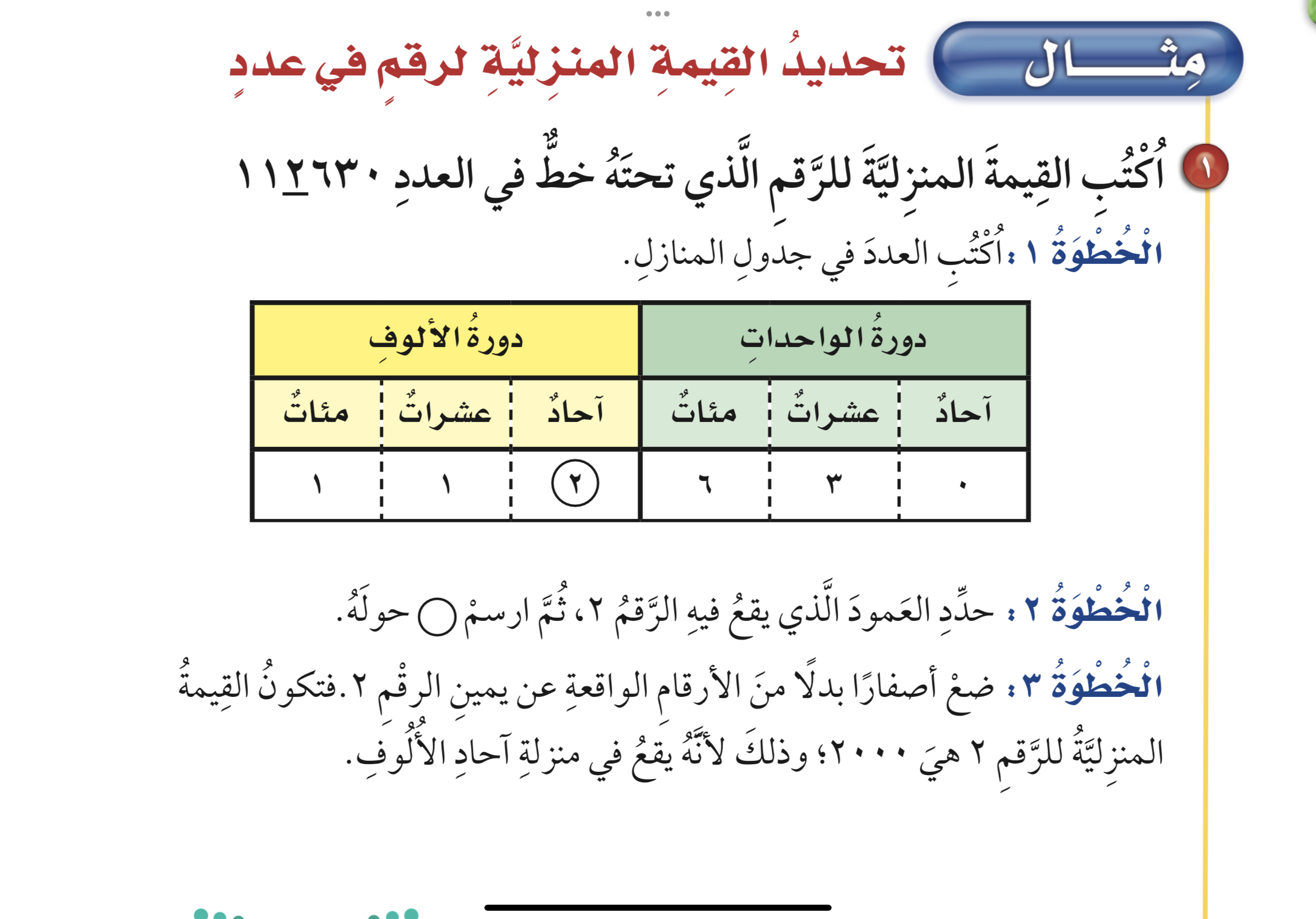 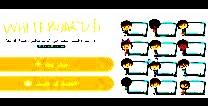 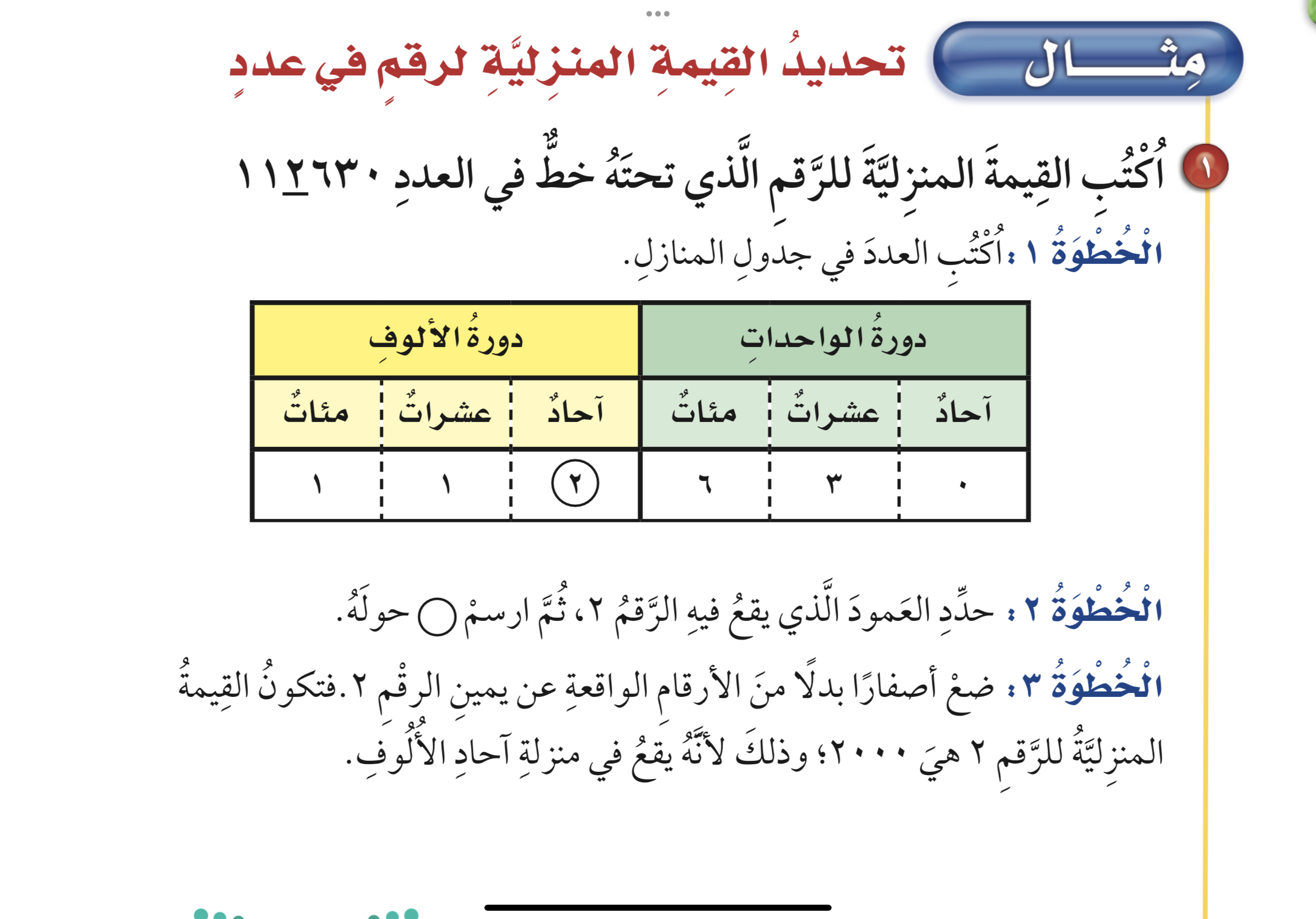 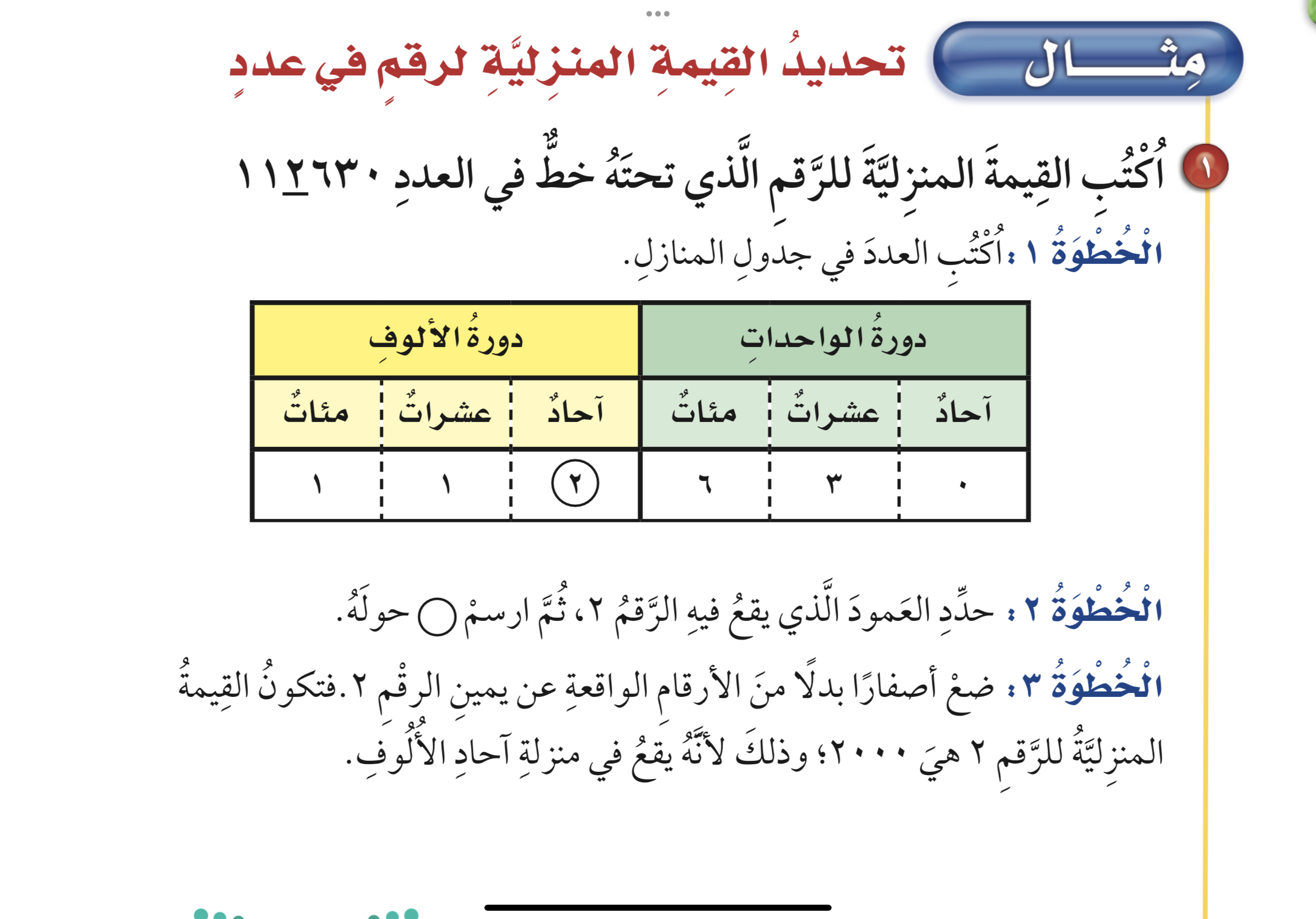 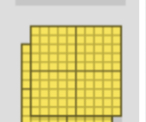 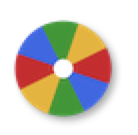 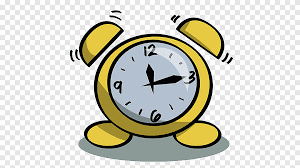 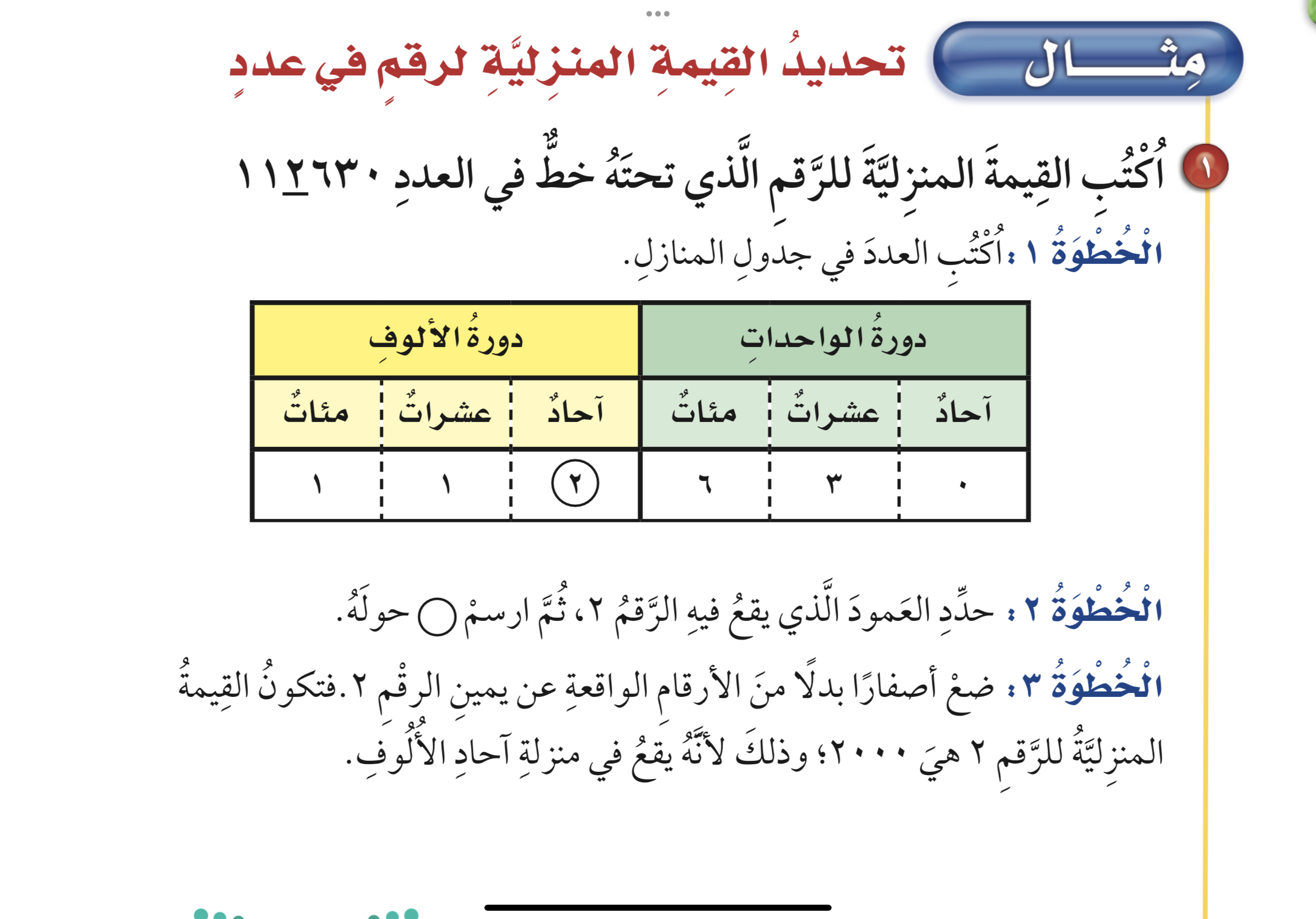 نشاط
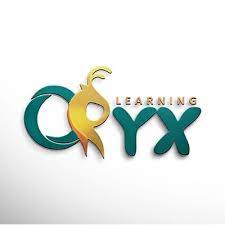 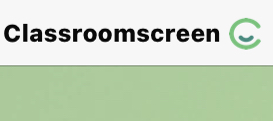 أدوات
مفردات
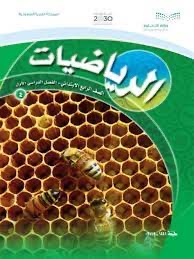 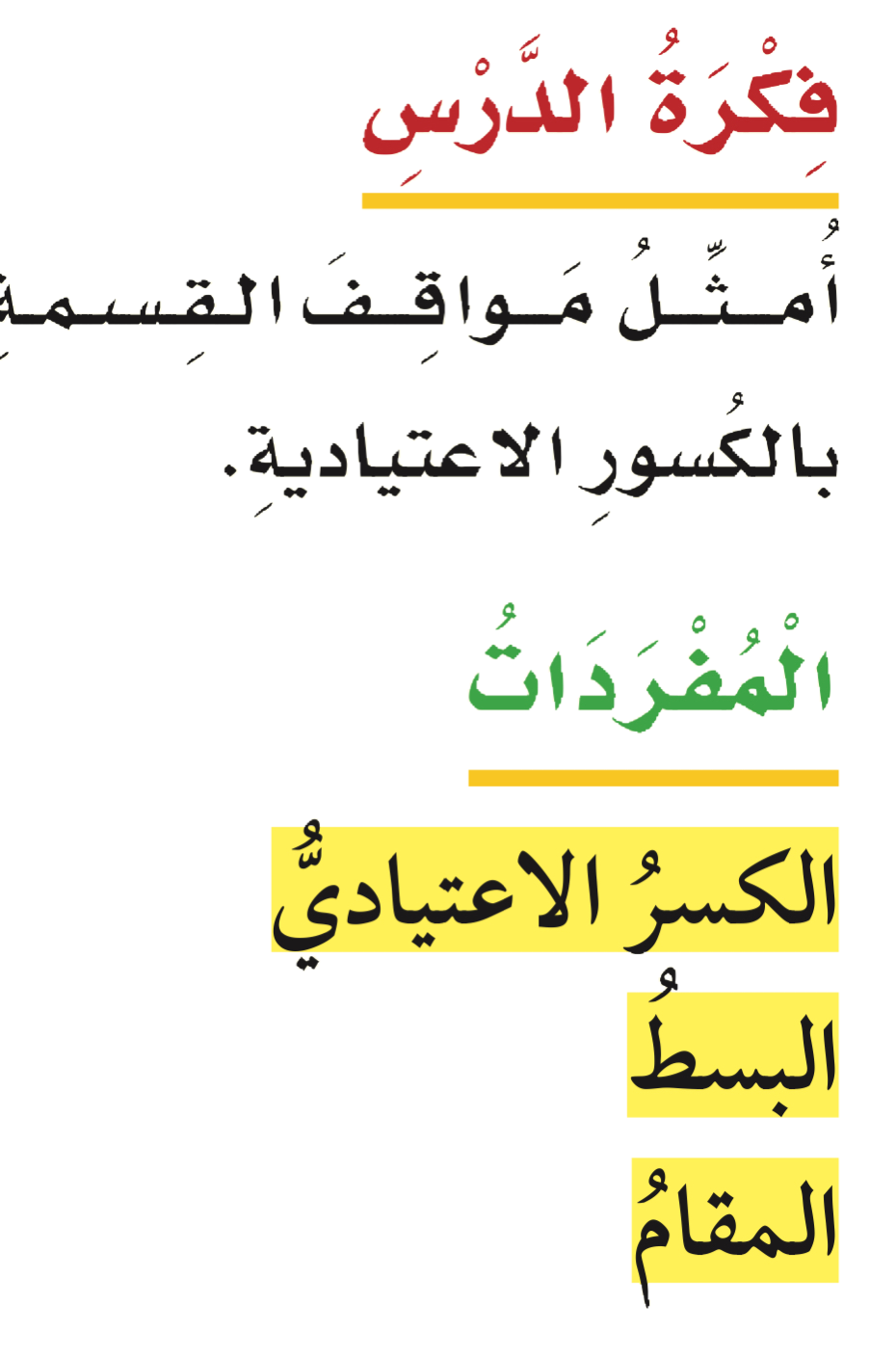 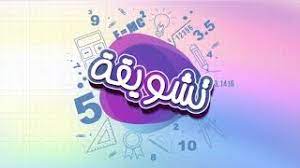 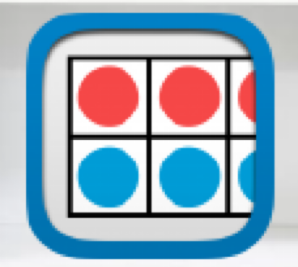 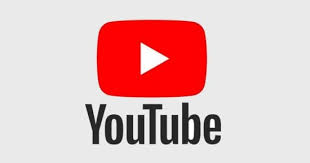 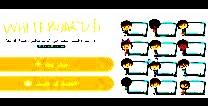 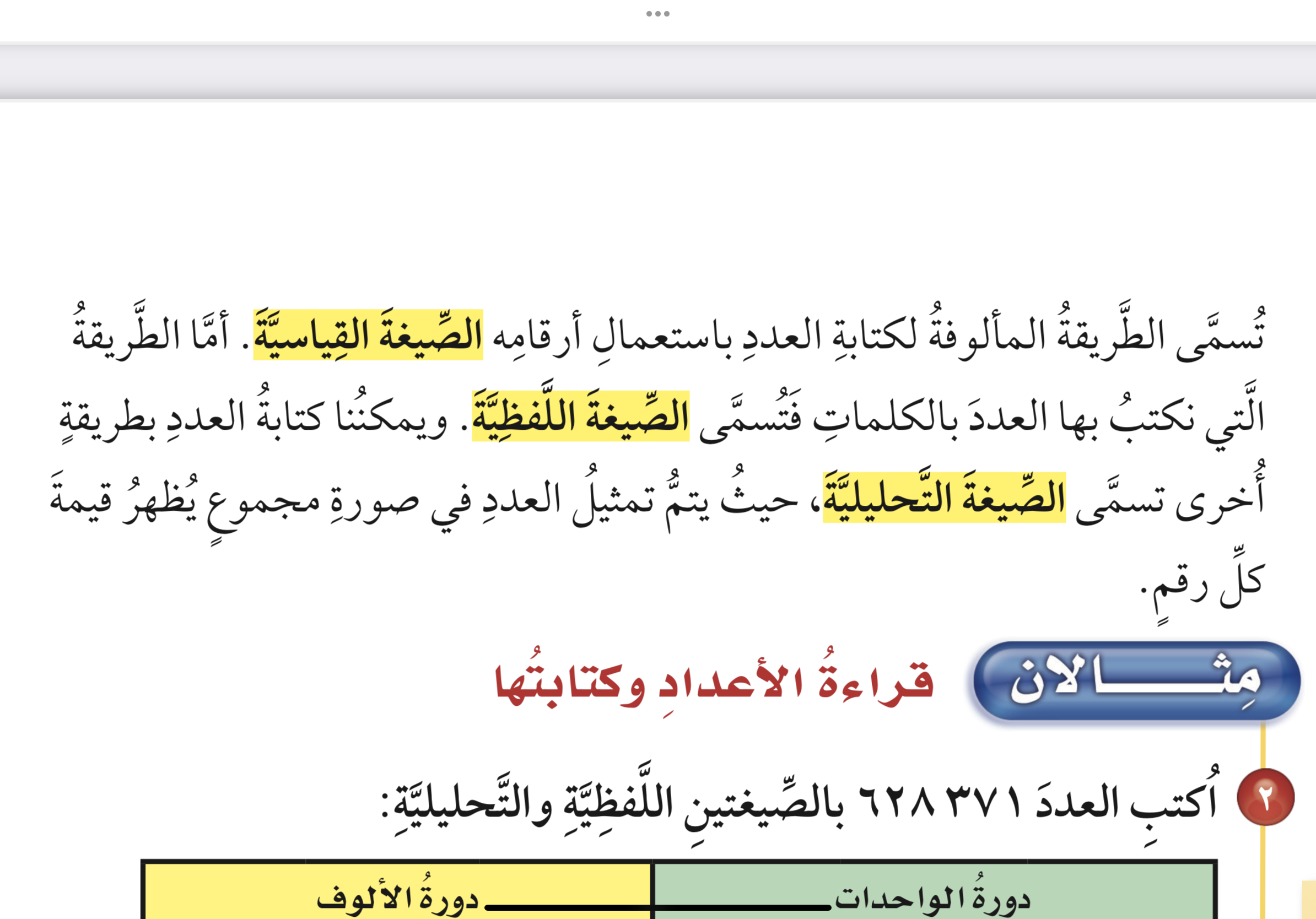 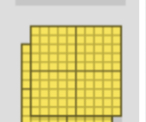 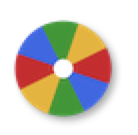 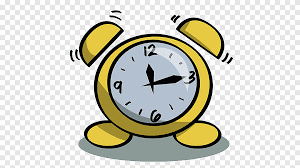 نشاط
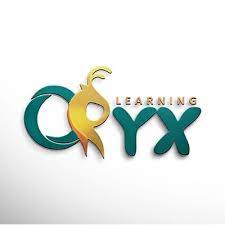 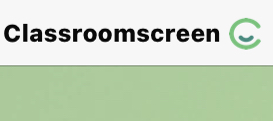 أدوات
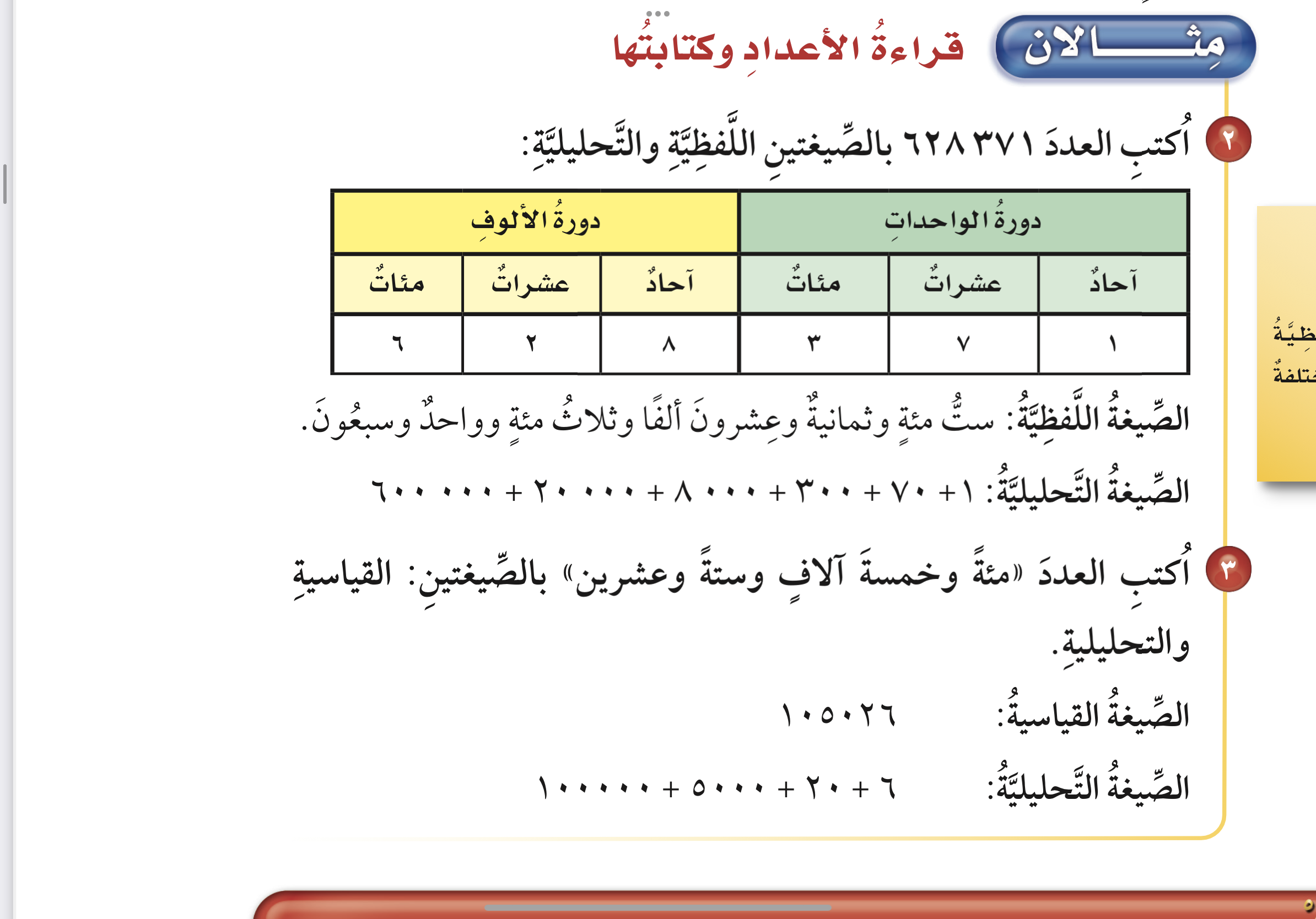 مثالان
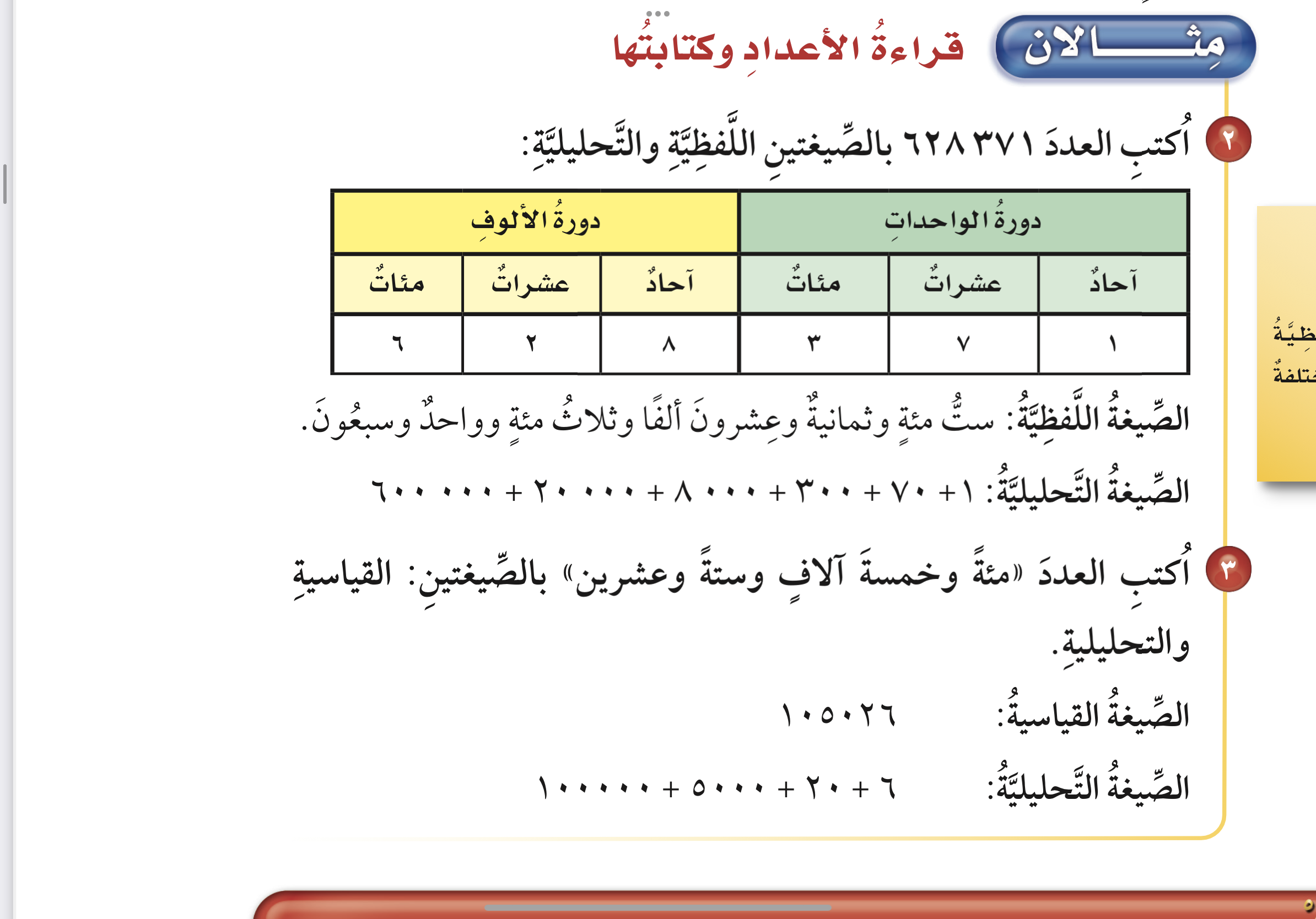 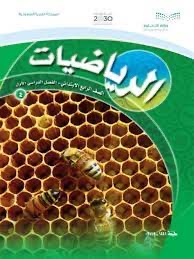 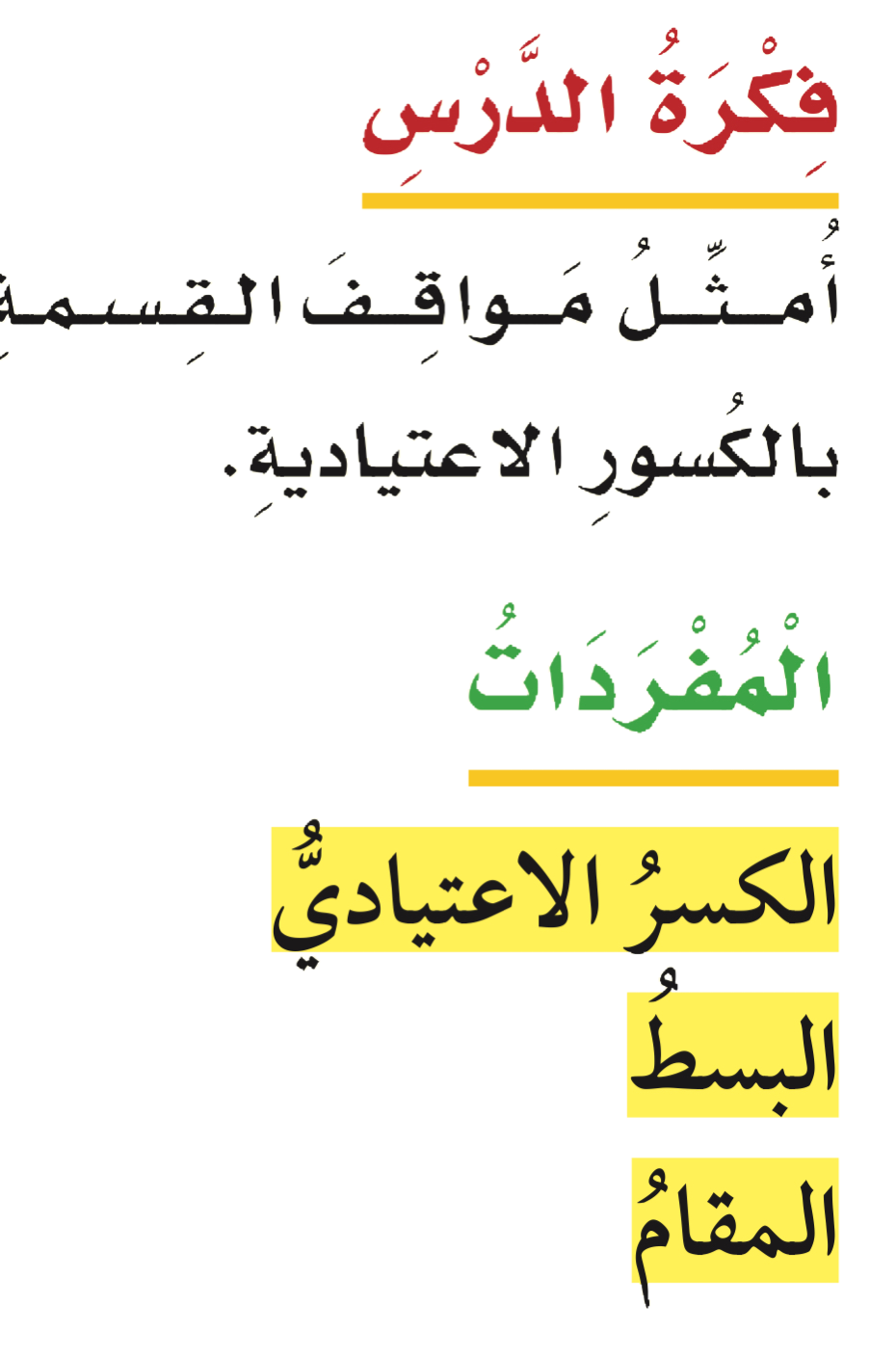 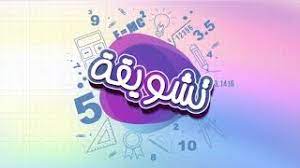 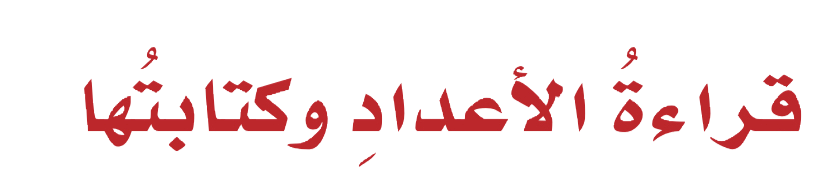 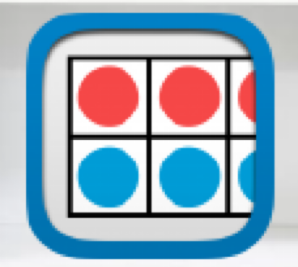 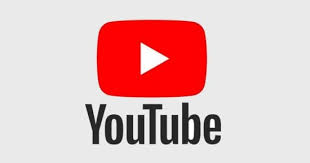 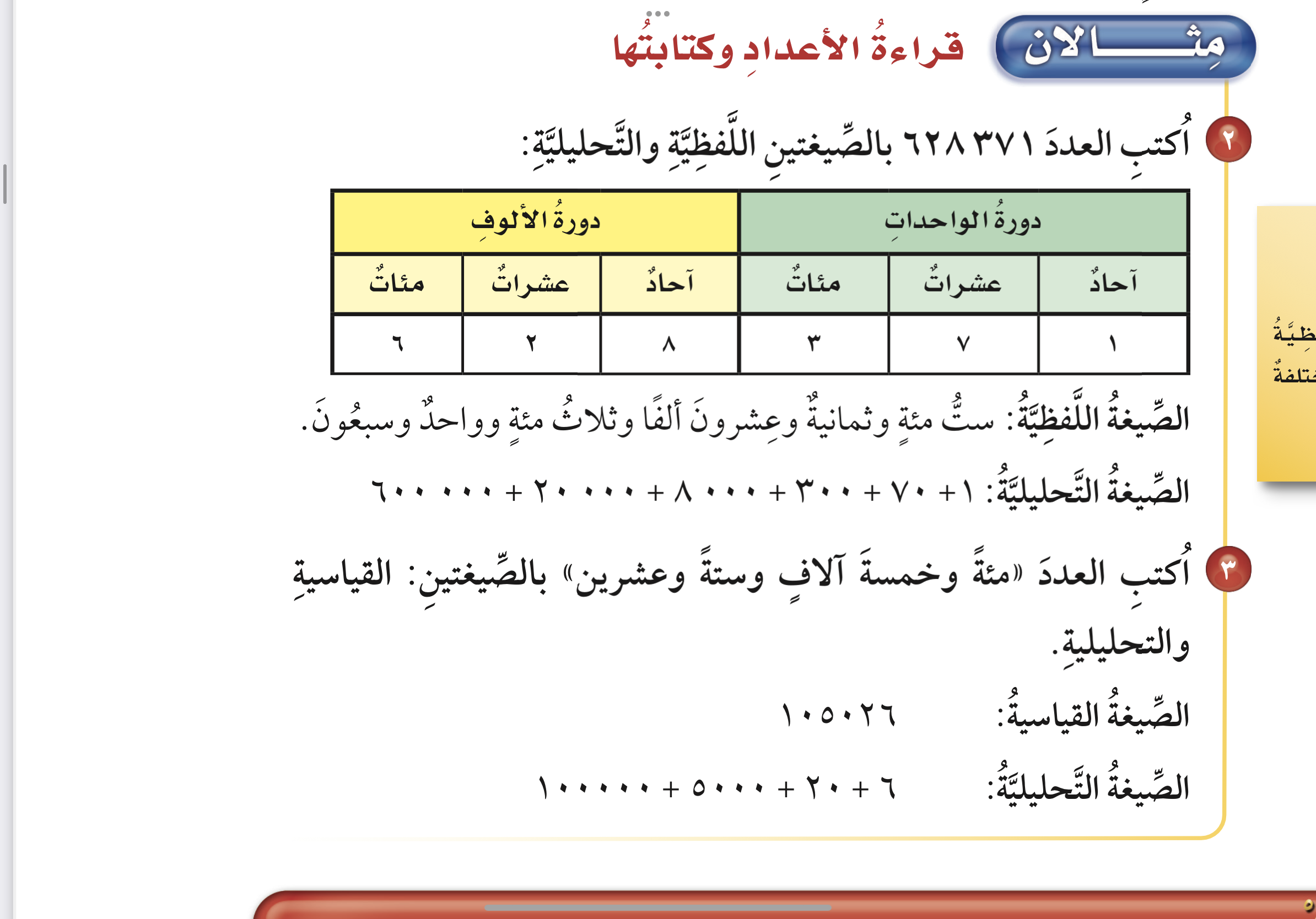 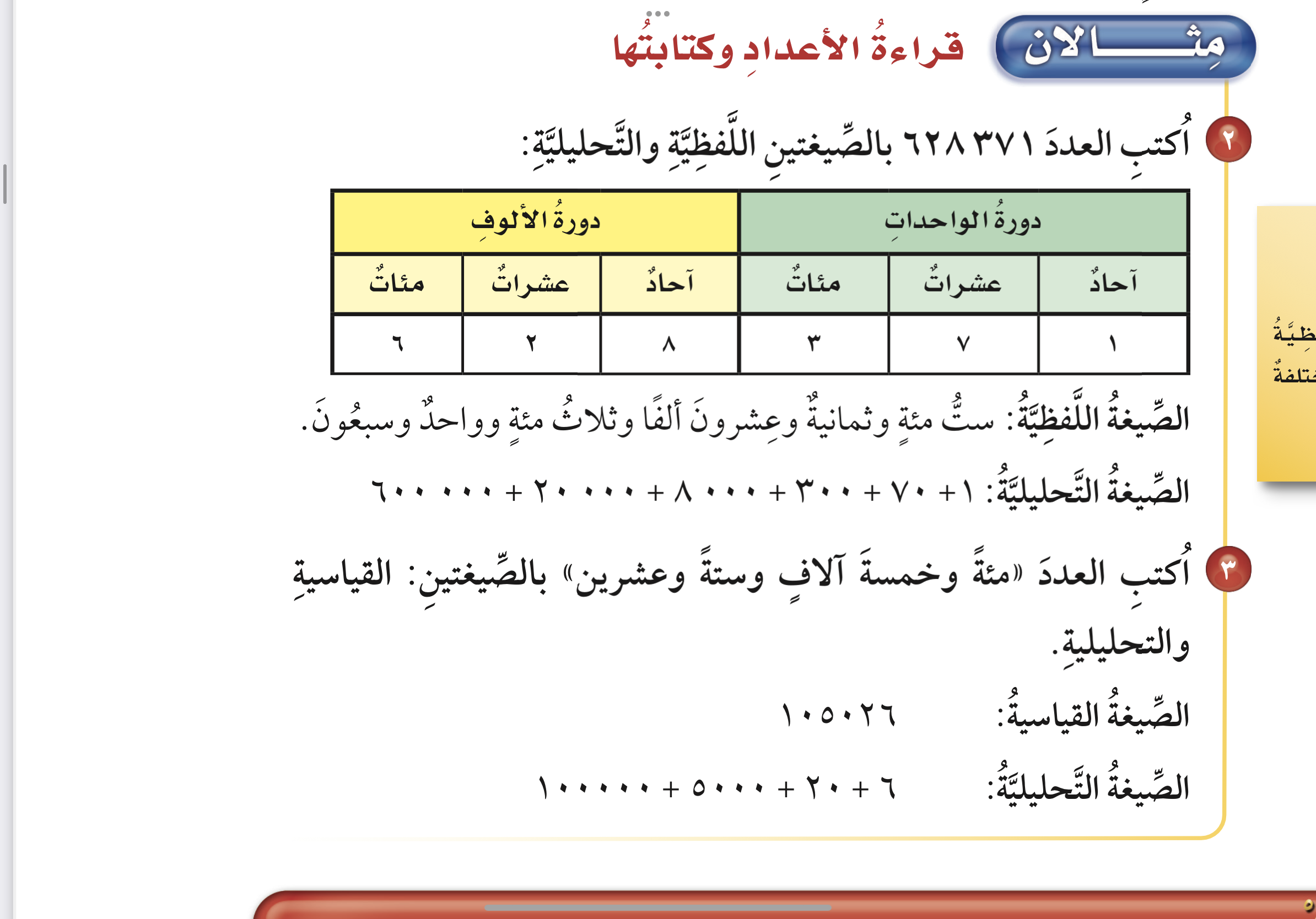 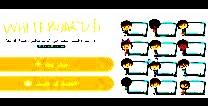 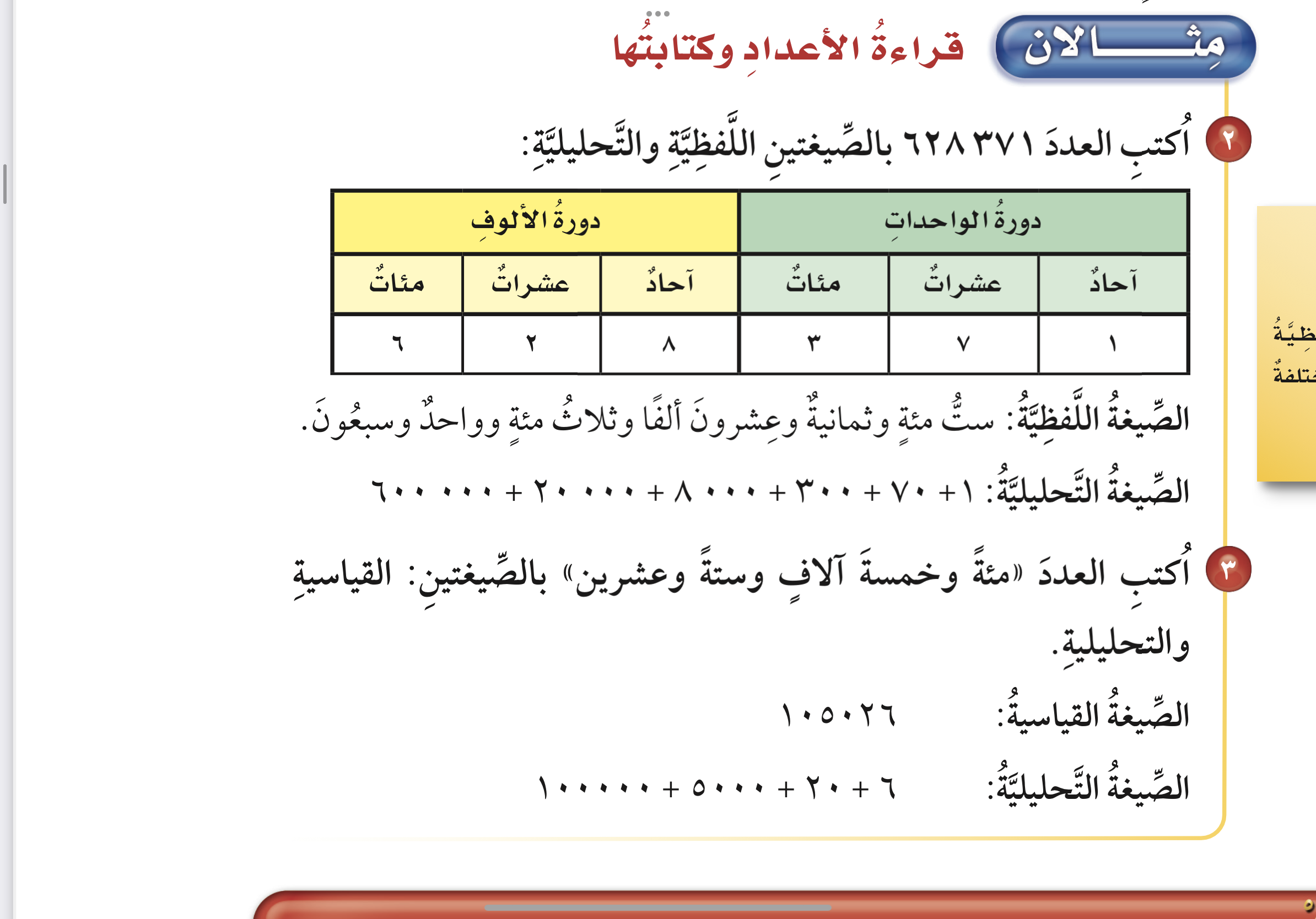 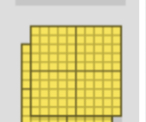 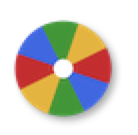 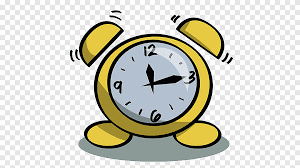 نشاط
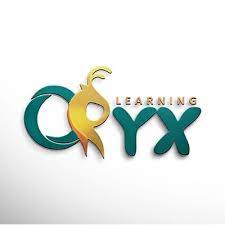 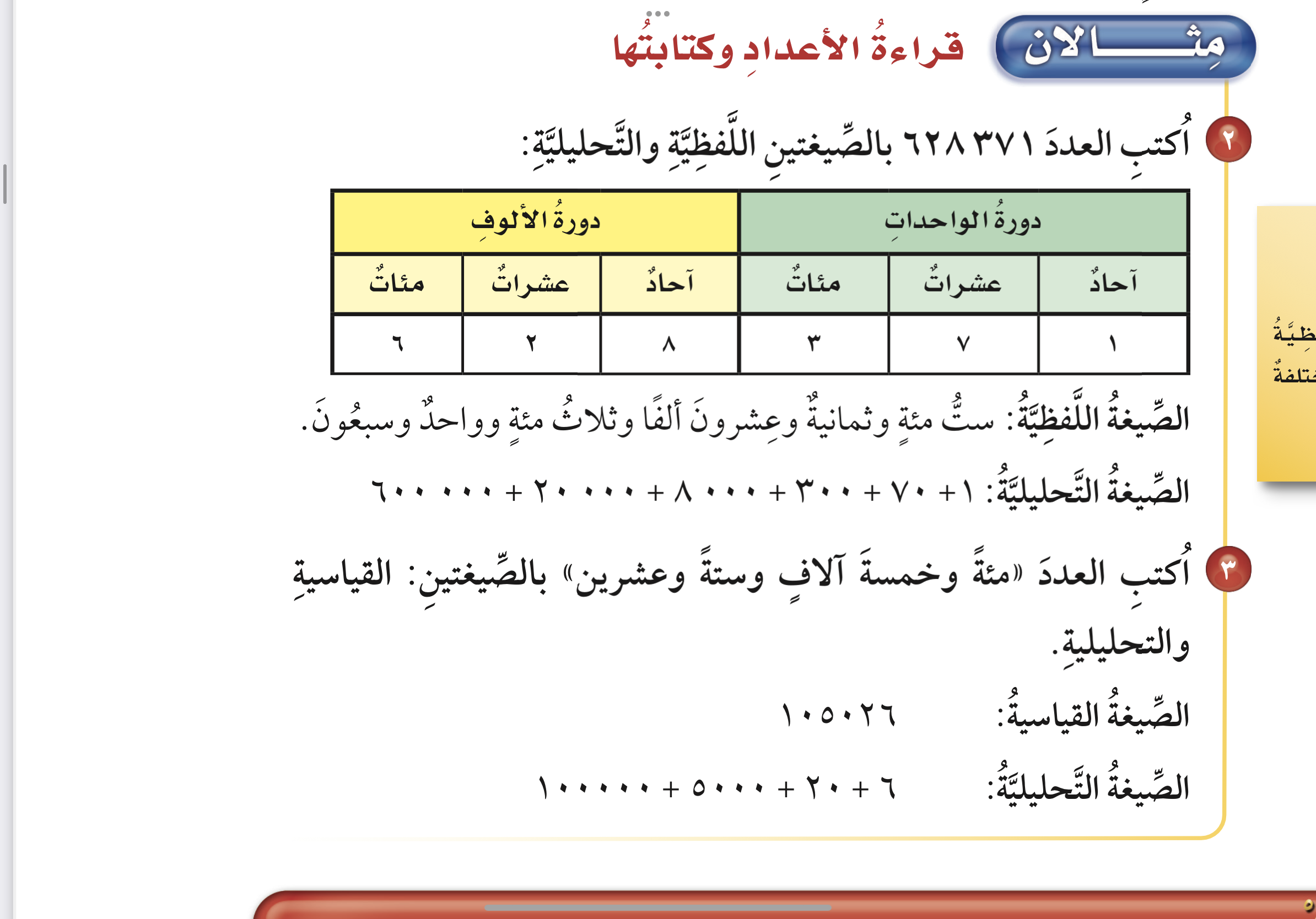 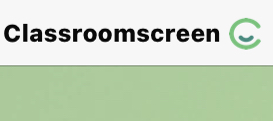 أدوات
الحل
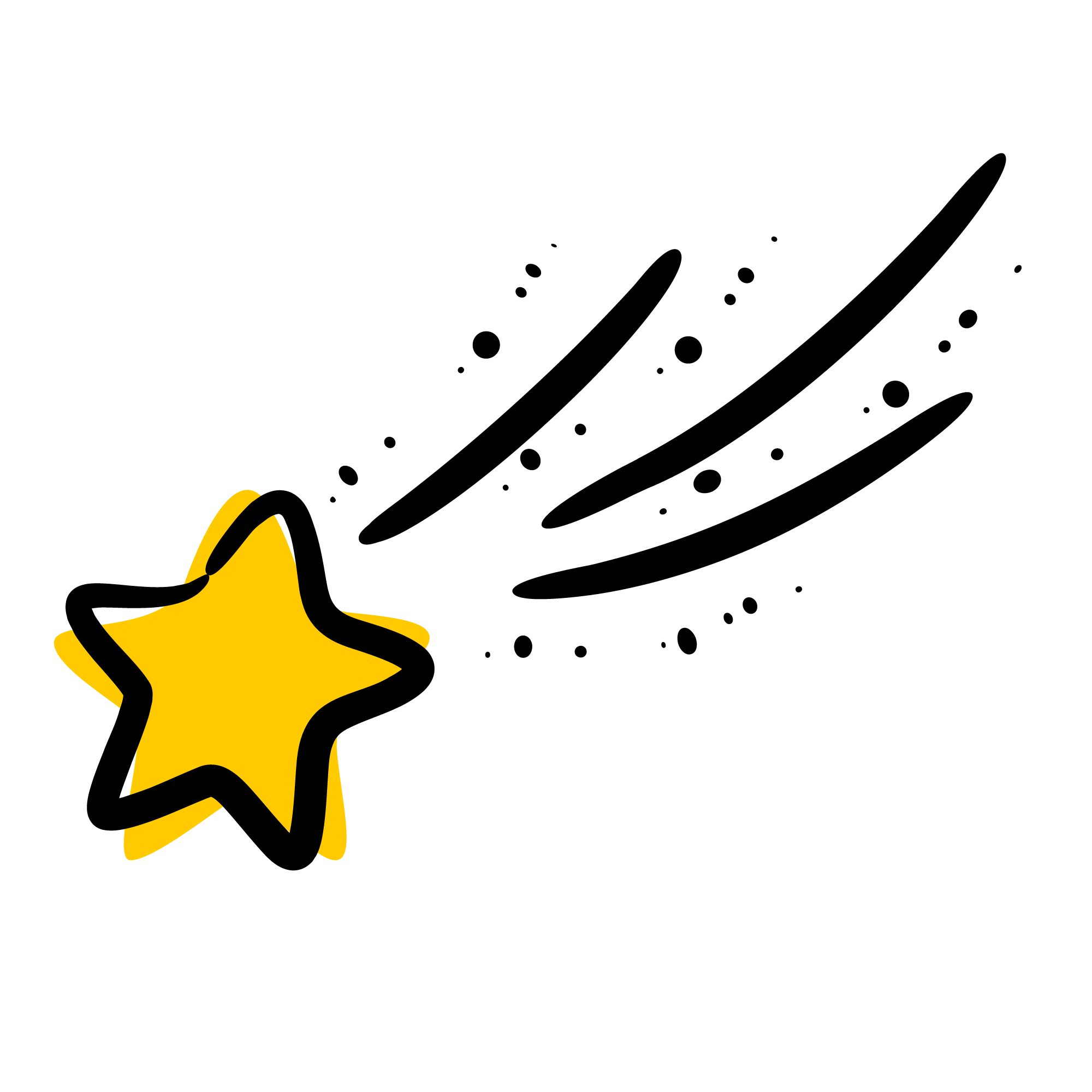 تـــــــأكد
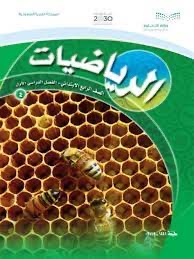 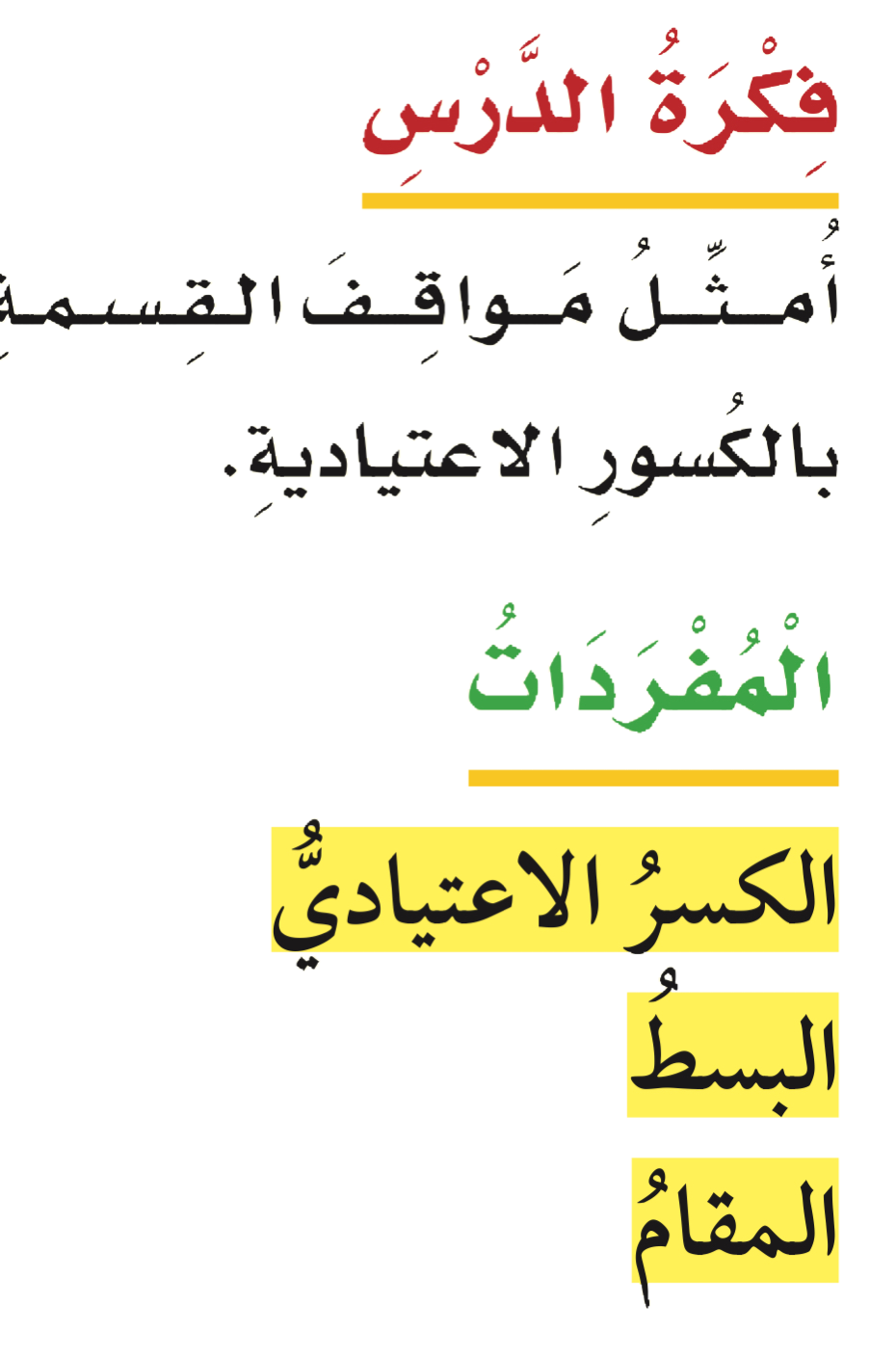 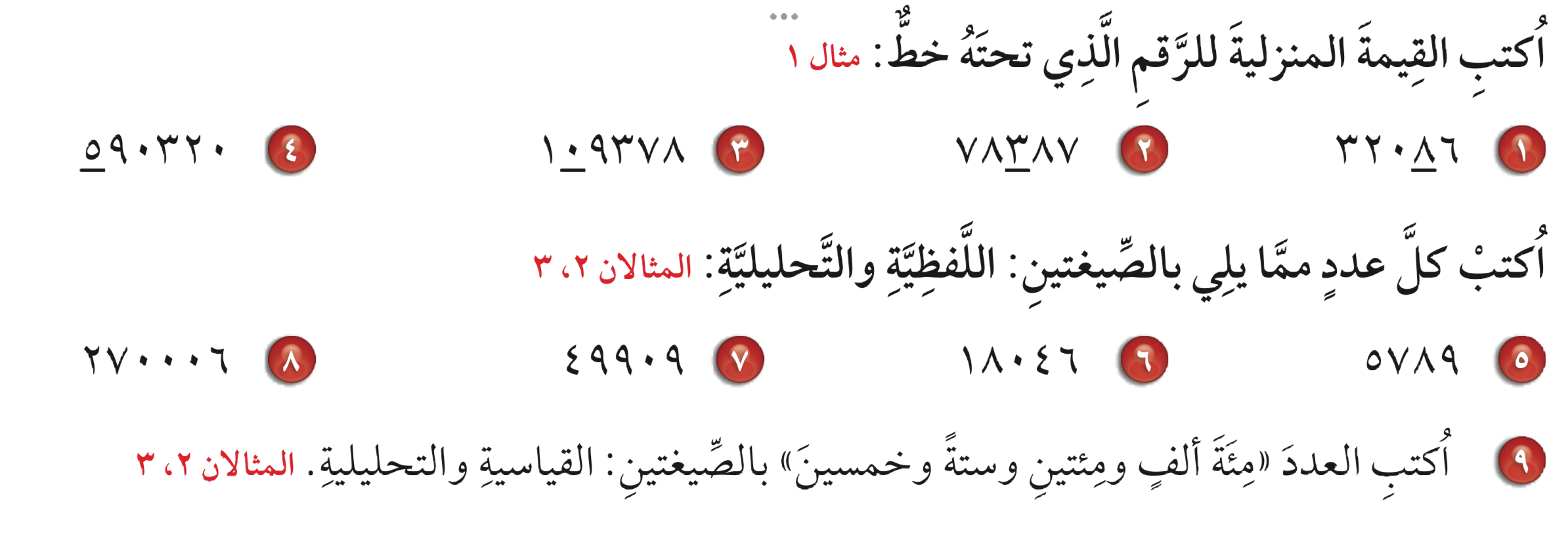 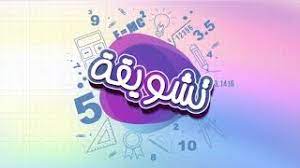 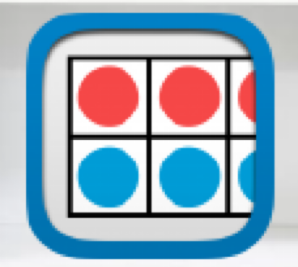 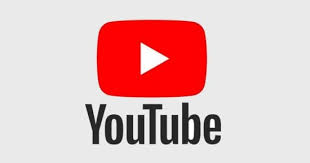 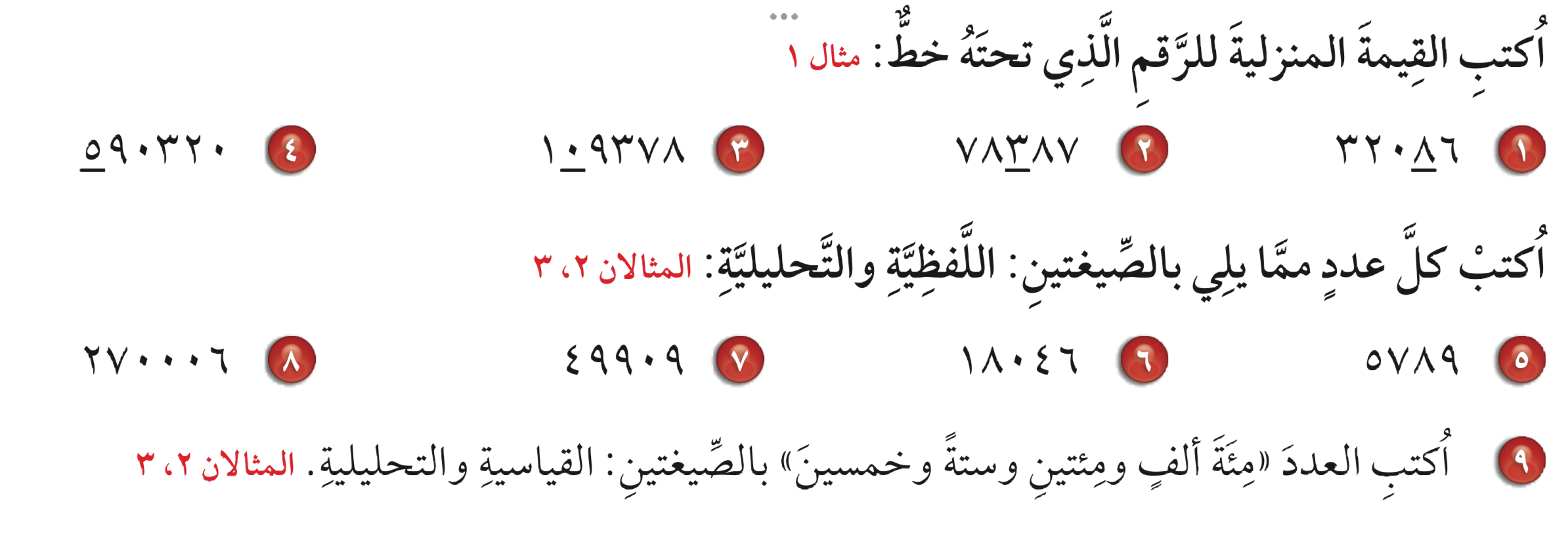 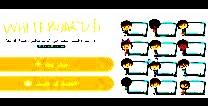 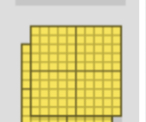 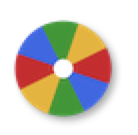 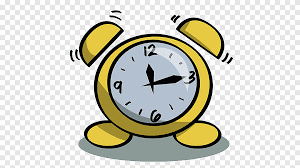 نشاط
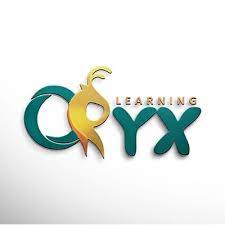 ٥٠٠٠٠٠
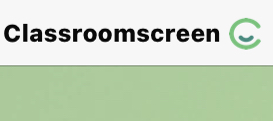 أدوات
عشرات الألوف
٣٠٠
٨٠
٠
مئات الألوف
مئات
عشرات
تـــــــأكد
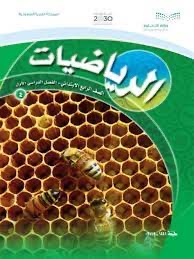 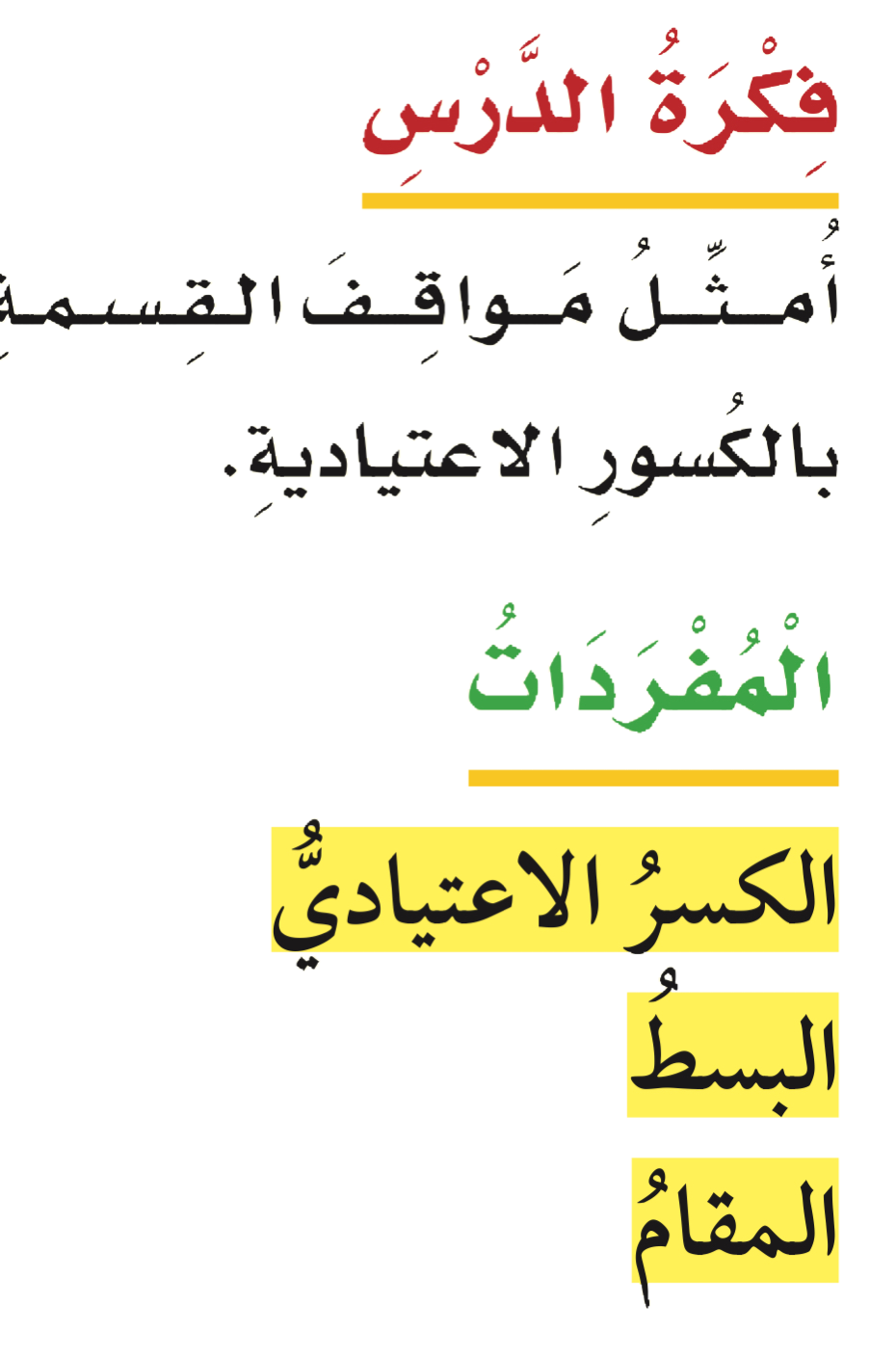 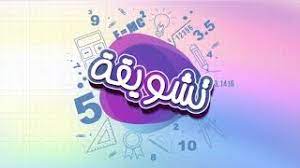 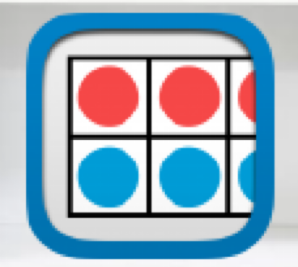 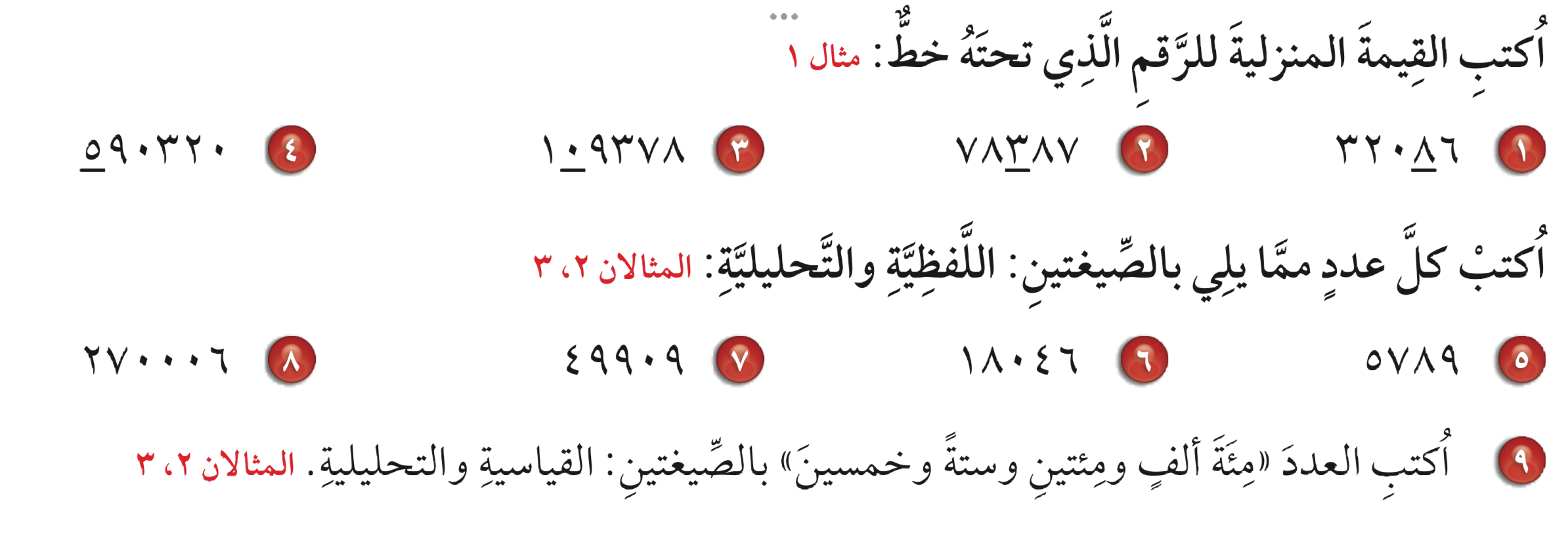 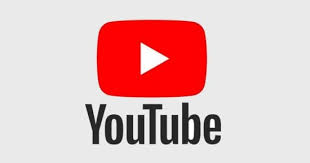 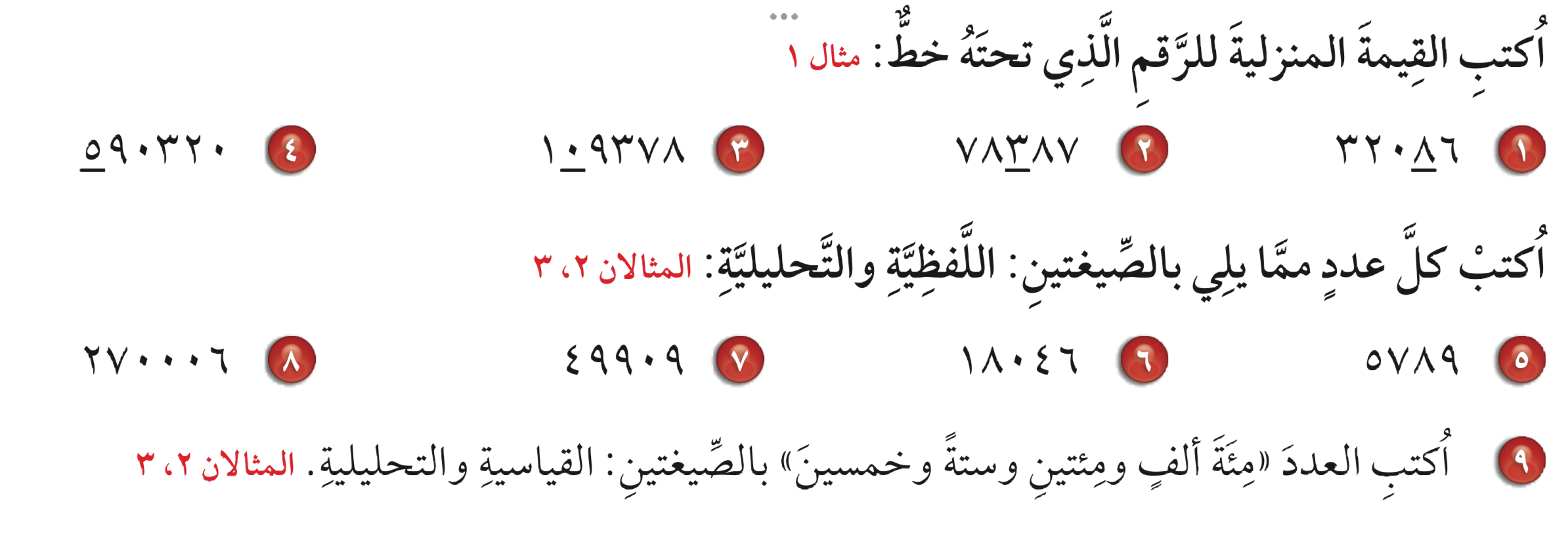 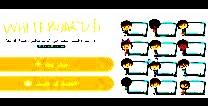 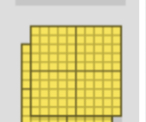 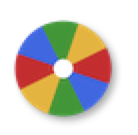 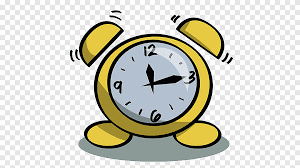 نشاط
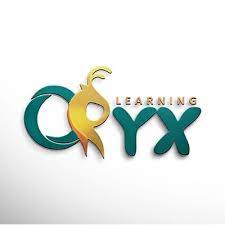 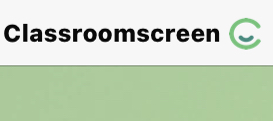 أدوات
الحل
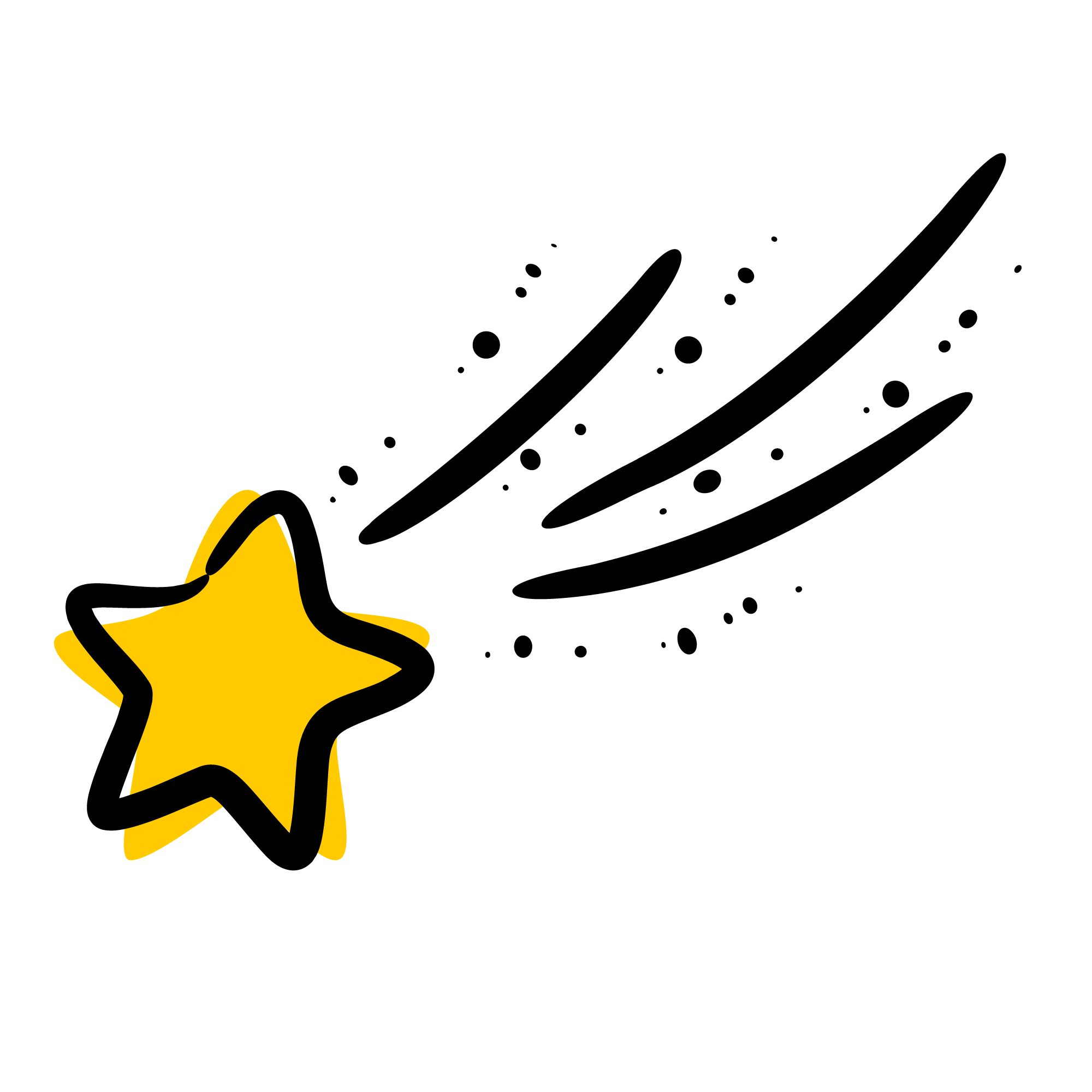 تـــــــأكد
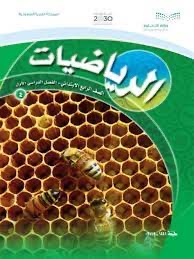 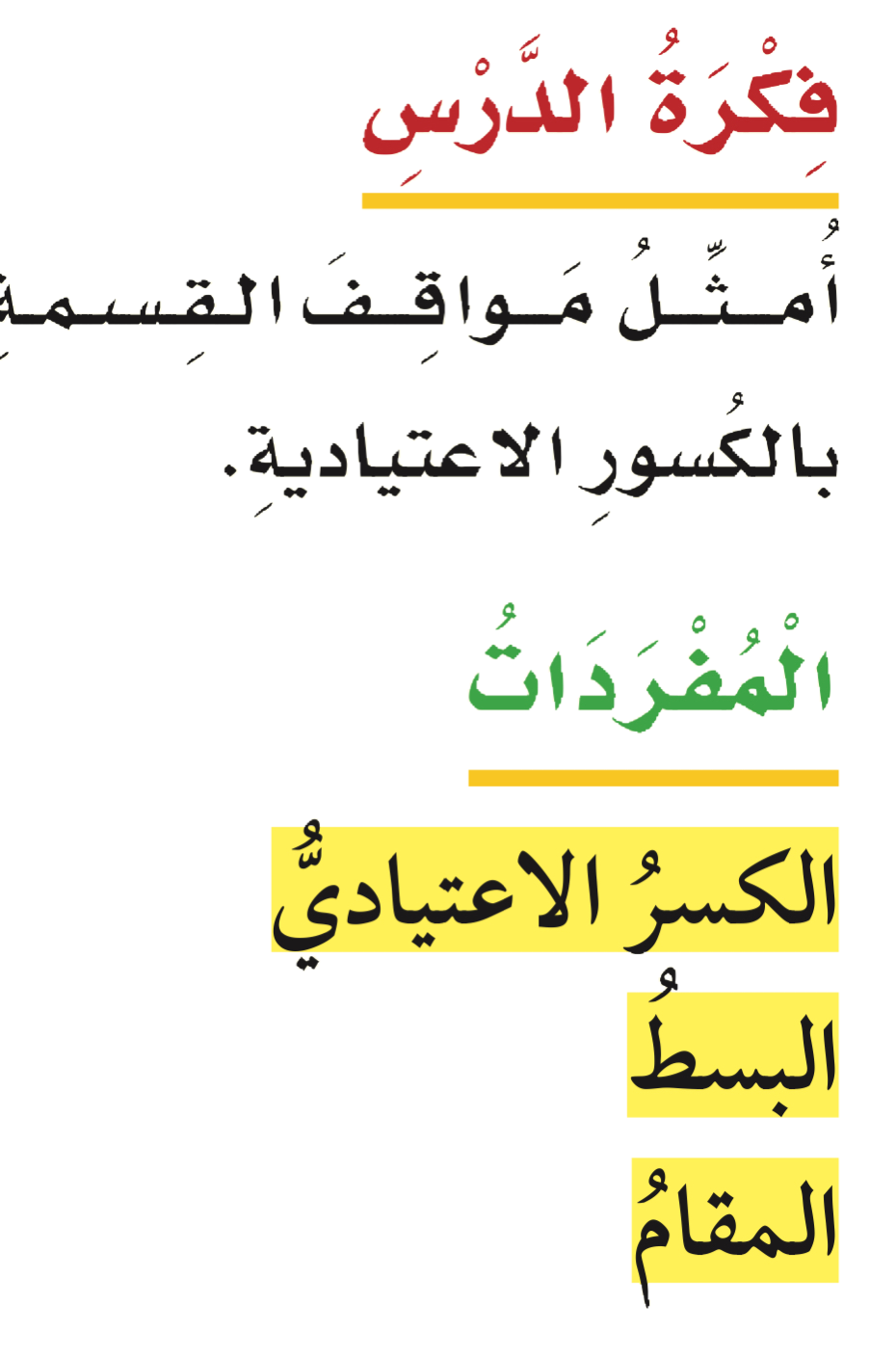 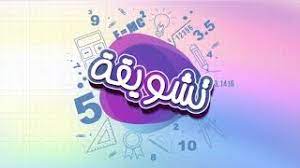 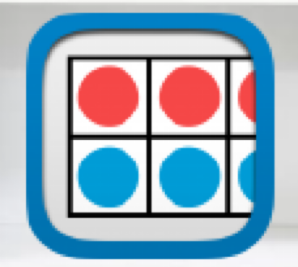 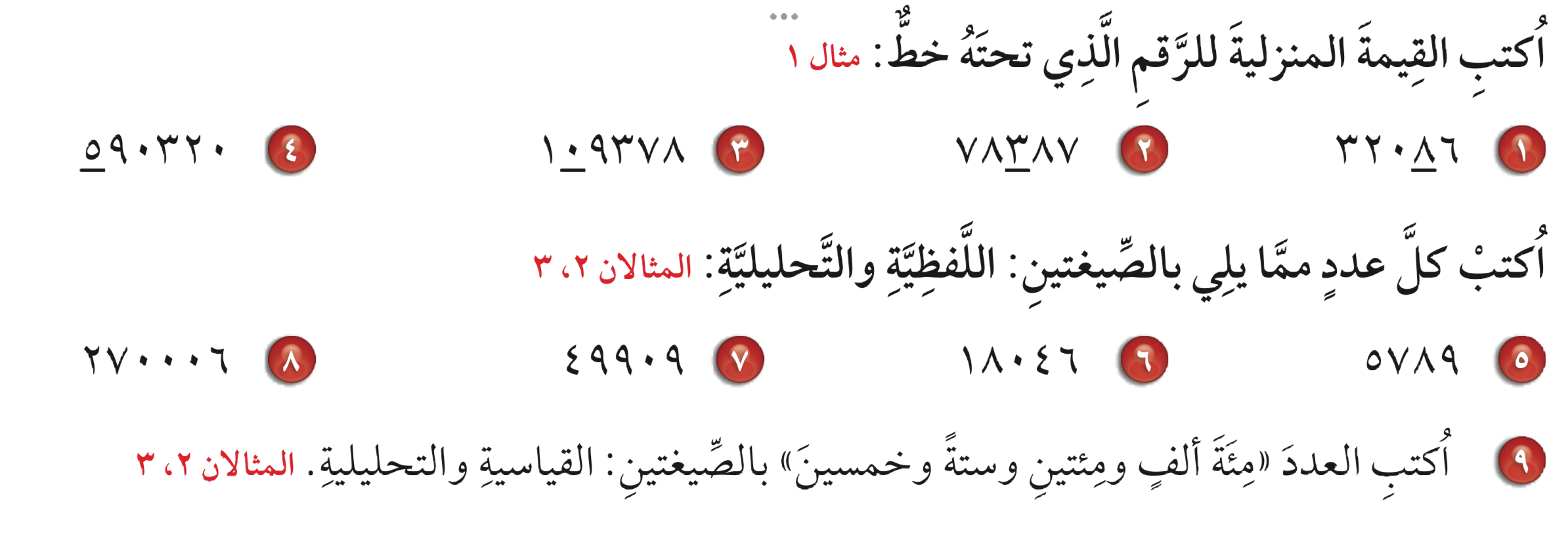 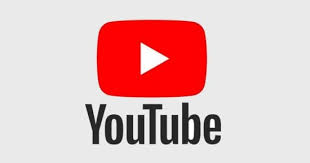 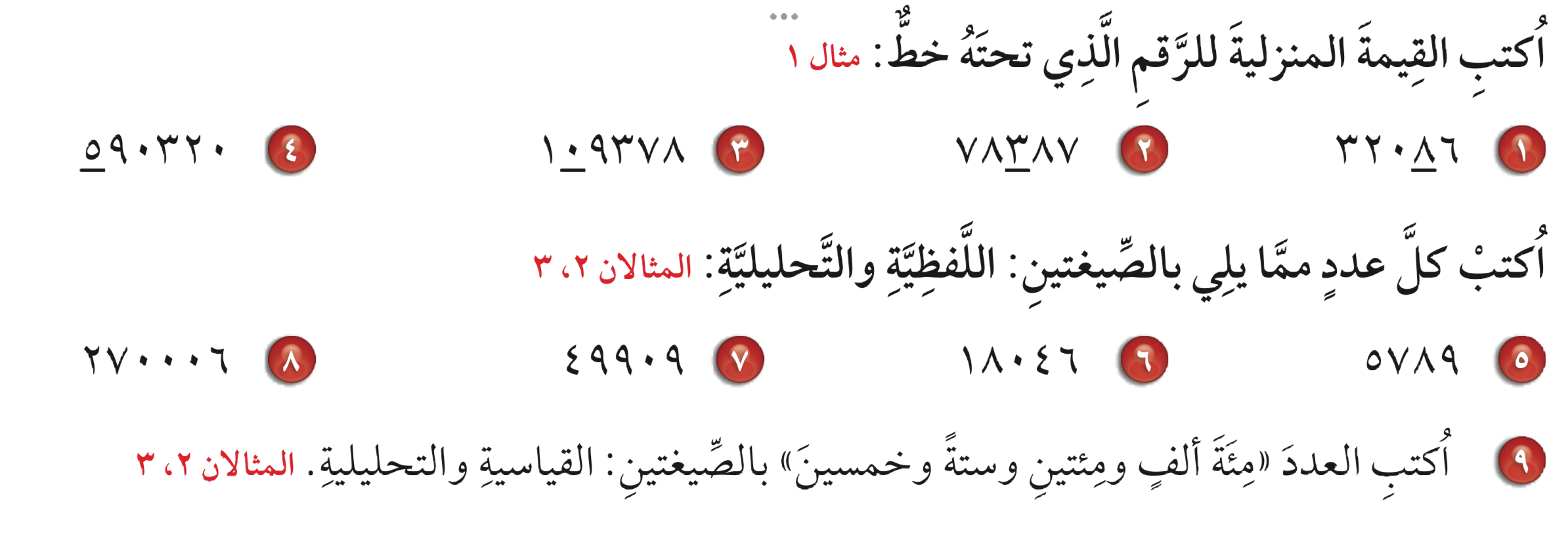 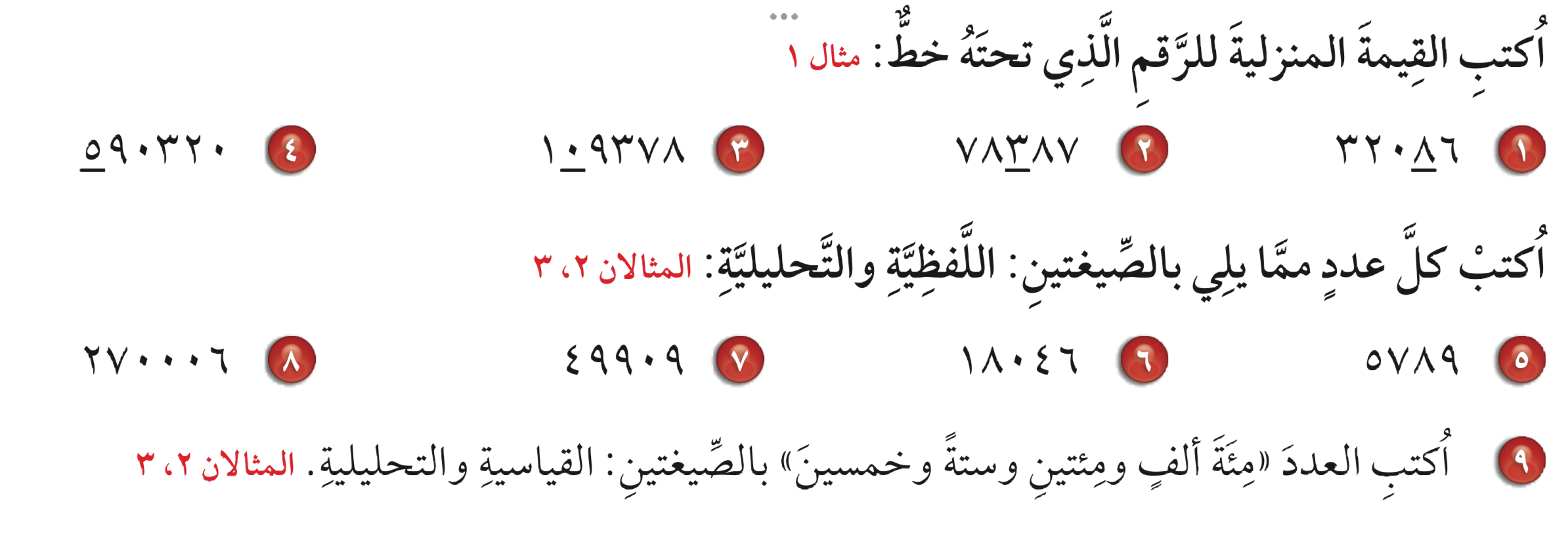 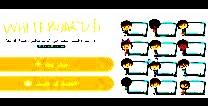 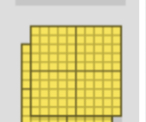 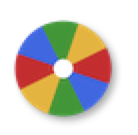 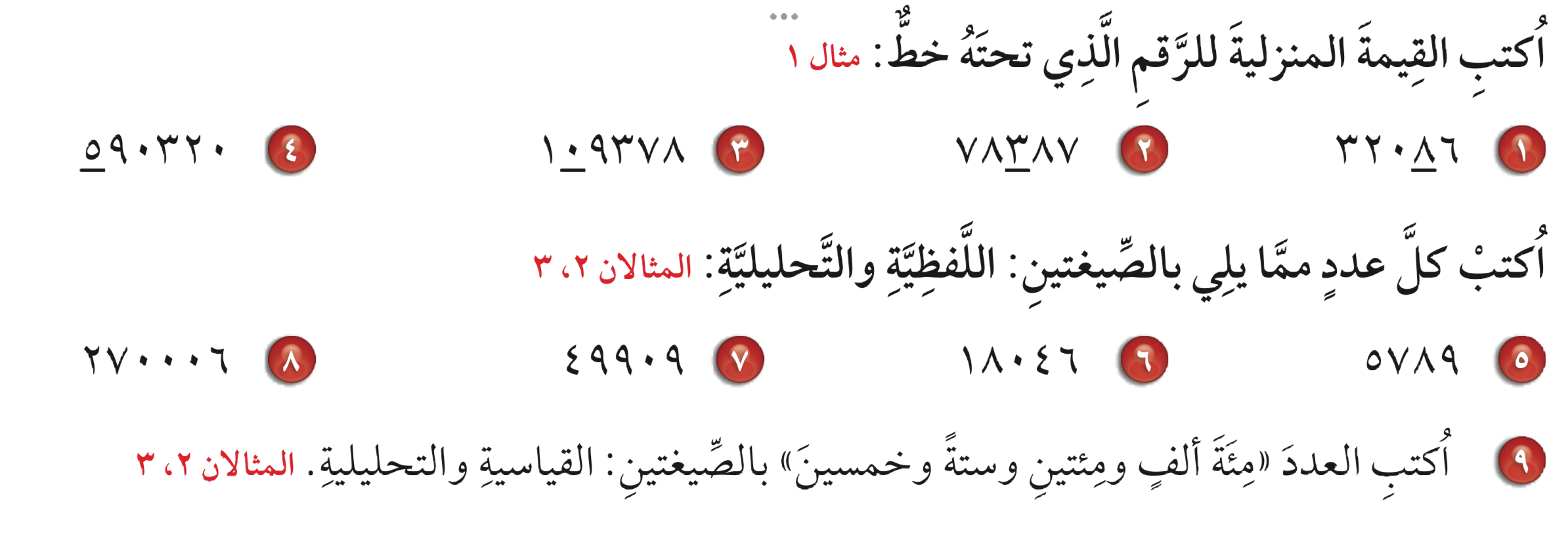 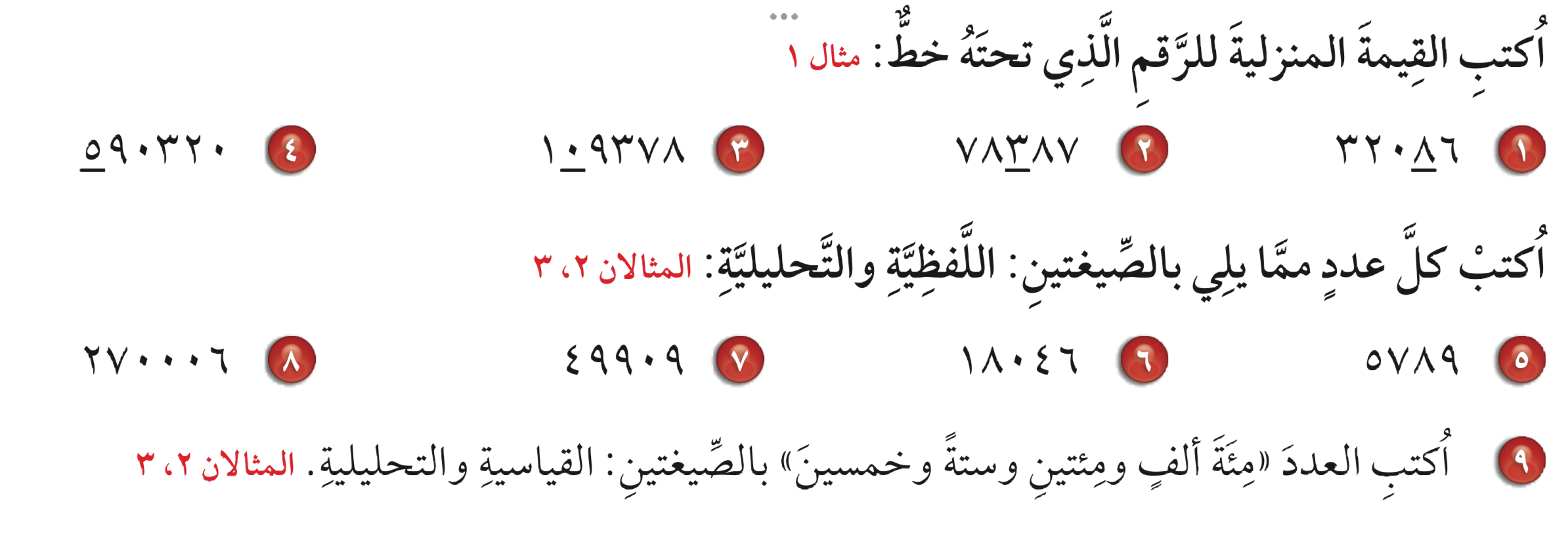 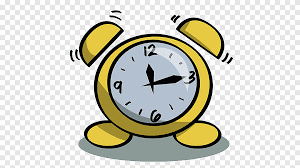 نشاط
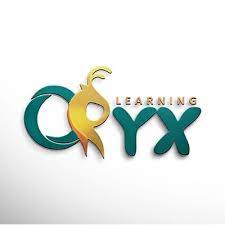 خمسة الآلاف وسبع مئة وتسعة وثمانون
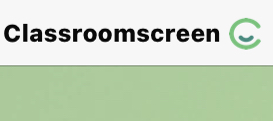 أدوات
مئتان وسبعون ألفا وستة
لفظية 
تحليلية
لفظية 
تحليلية
لفظية 
تحليلية
ثمانية عشر  ألفا ً وستة وأربعون
تـــــــأكد
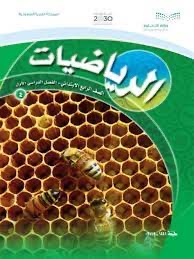 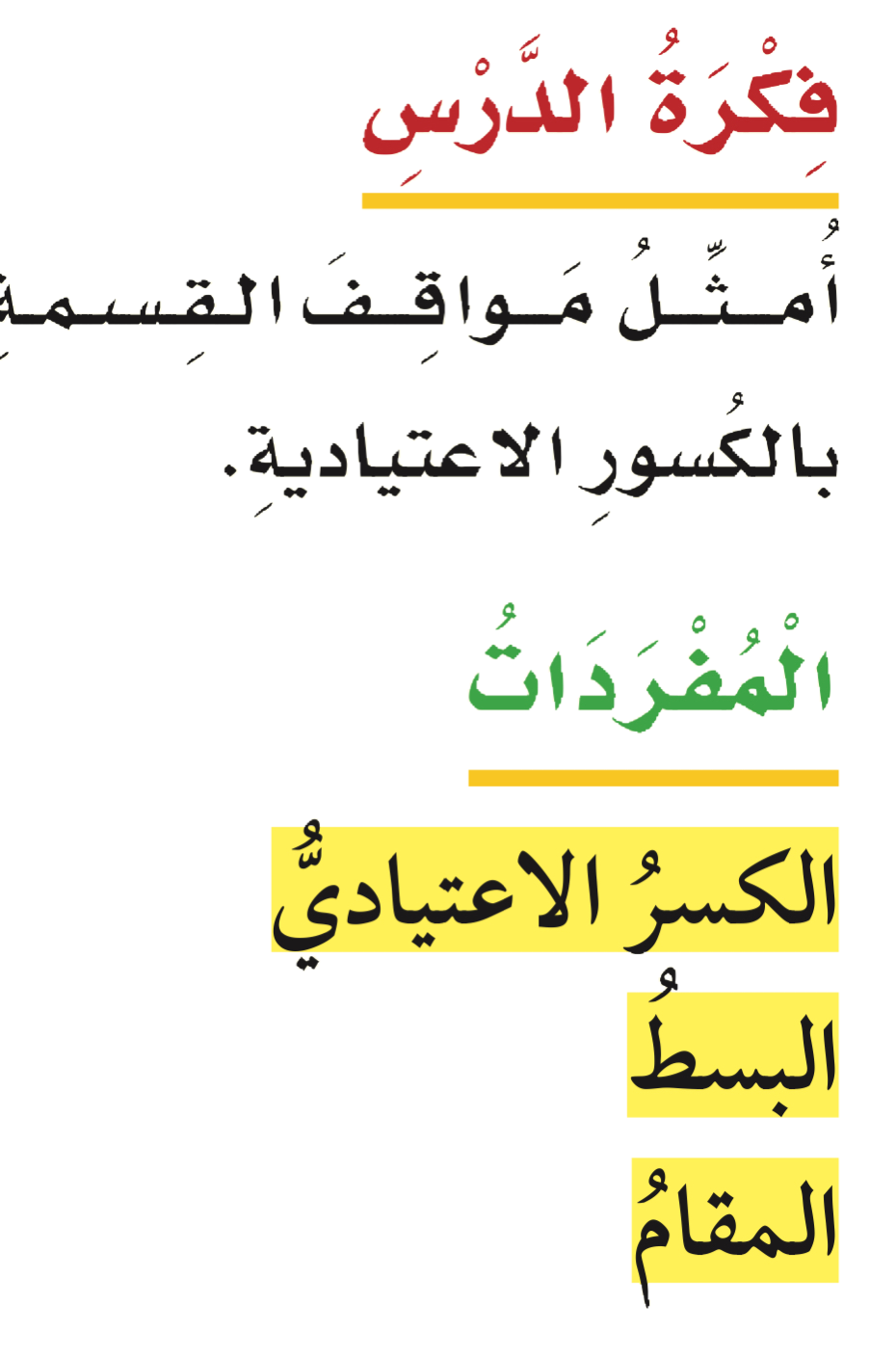 ٦+٤٠+٠+٨٠٠٠+١٠٠٠٠
٩+٨٠+٧٠٠+٥٠٠٠
٦+٠+٠+٠+٧٠٠٠٠+٢٠٠٠٠٠
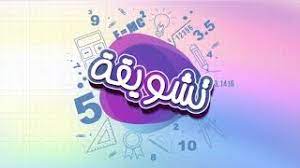 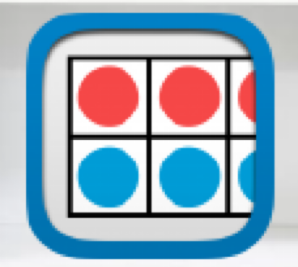 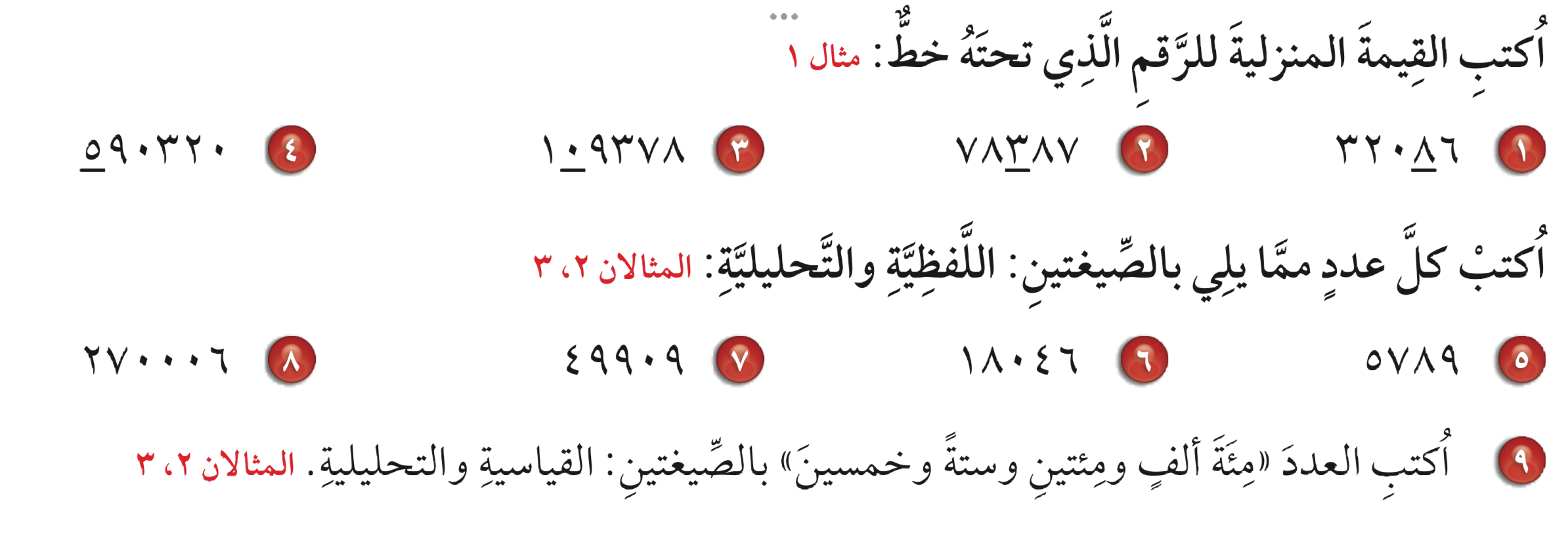 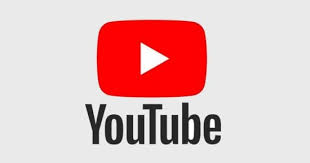 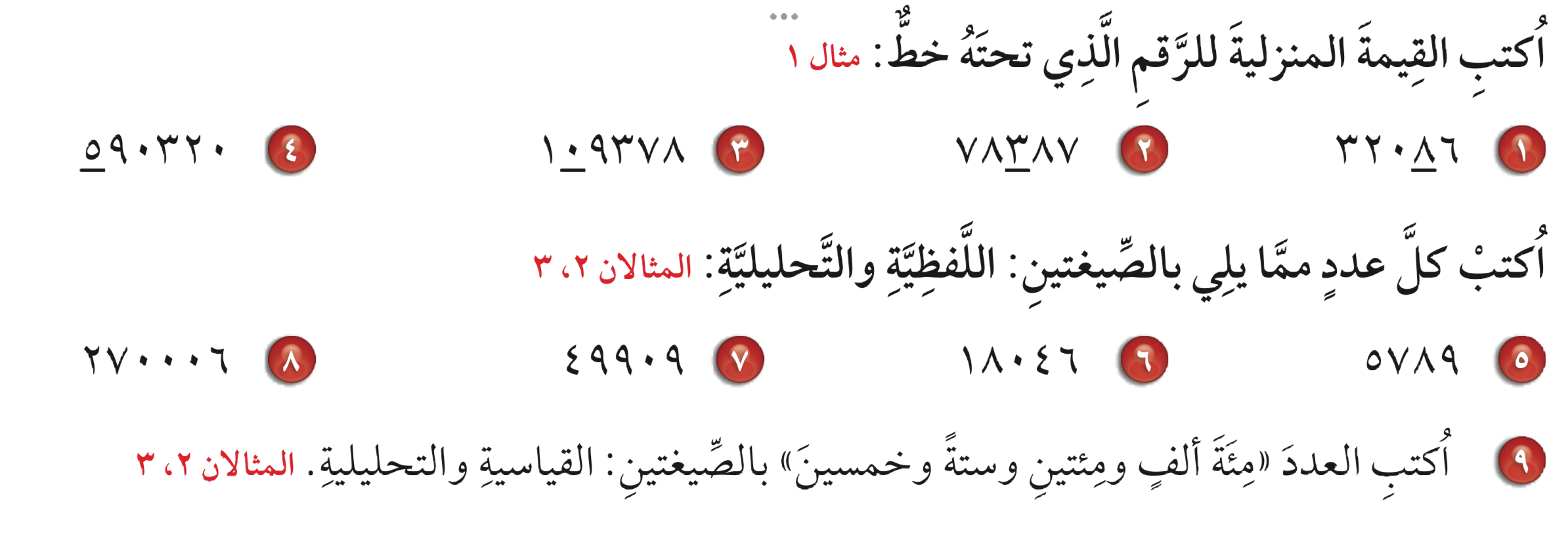 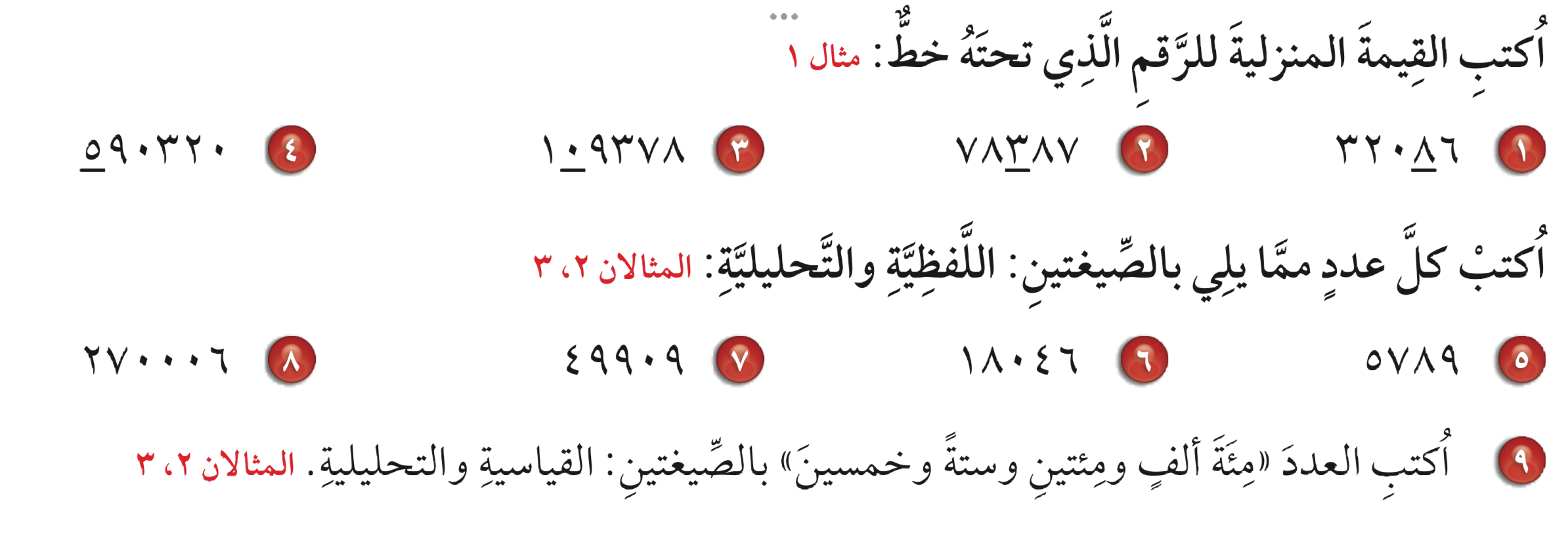 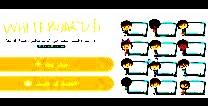 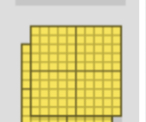 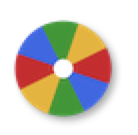 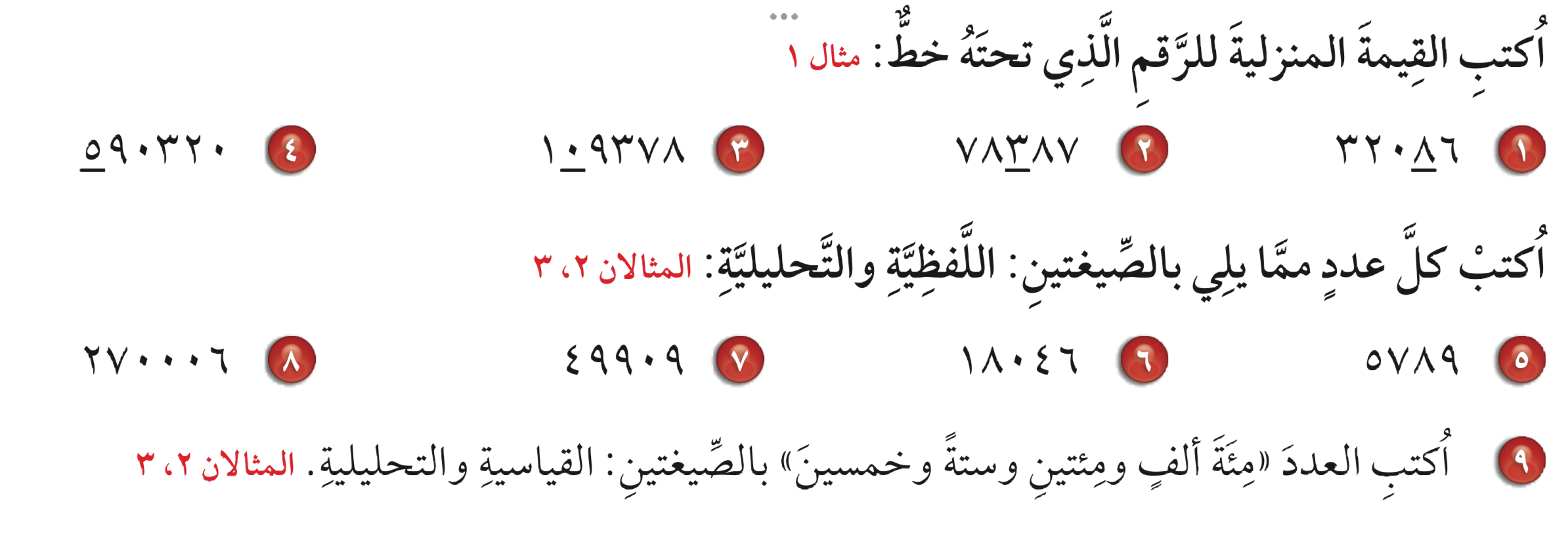 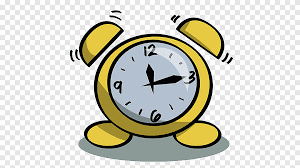 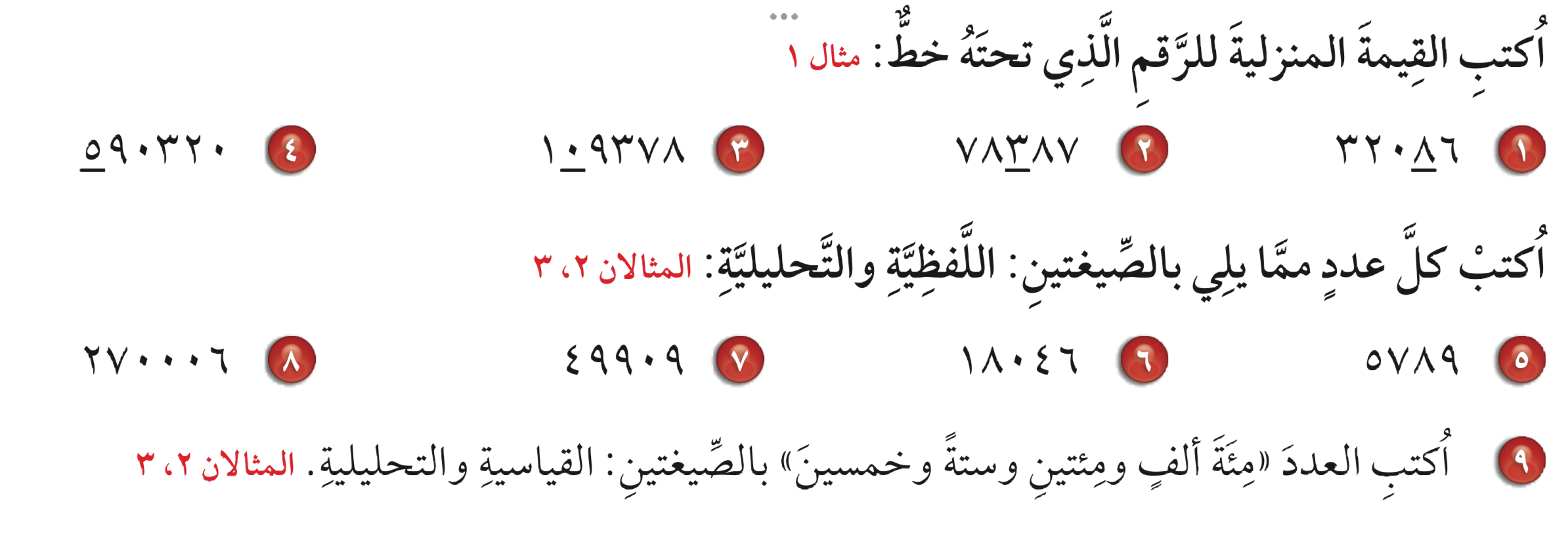 نشاط
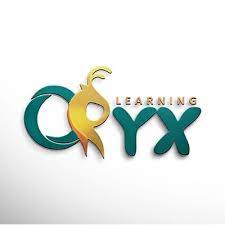 تسعة وأربعون ألفا وتسع مئة وتسعة
لفظية 
تحليلية
٩+٠+٩٠٠+٩٠٠٠+٤٠٠٠٠
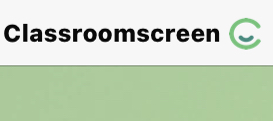 أدوات
الحل
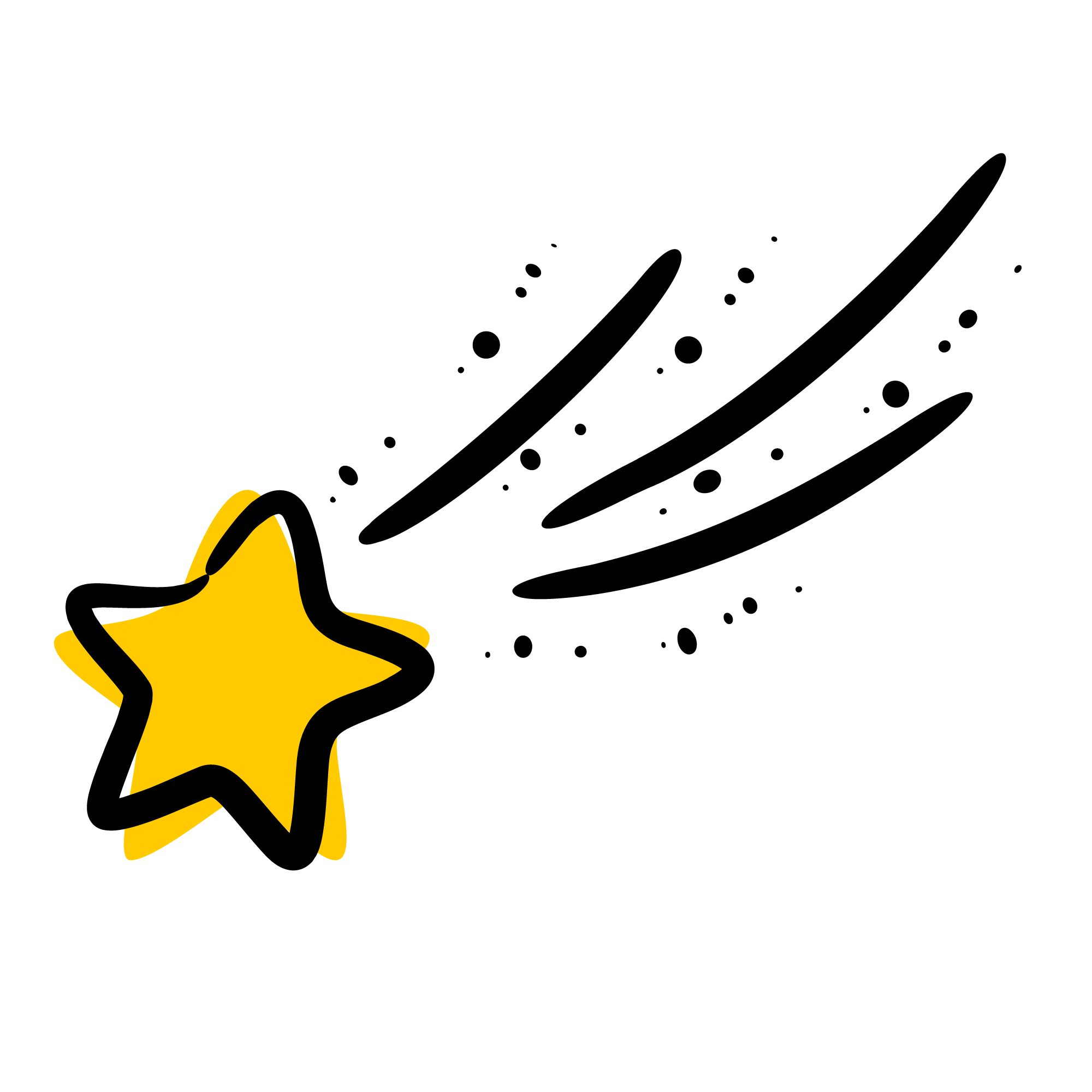 تـــــــأكد
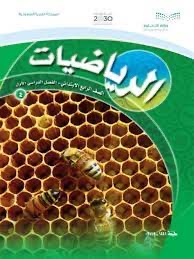 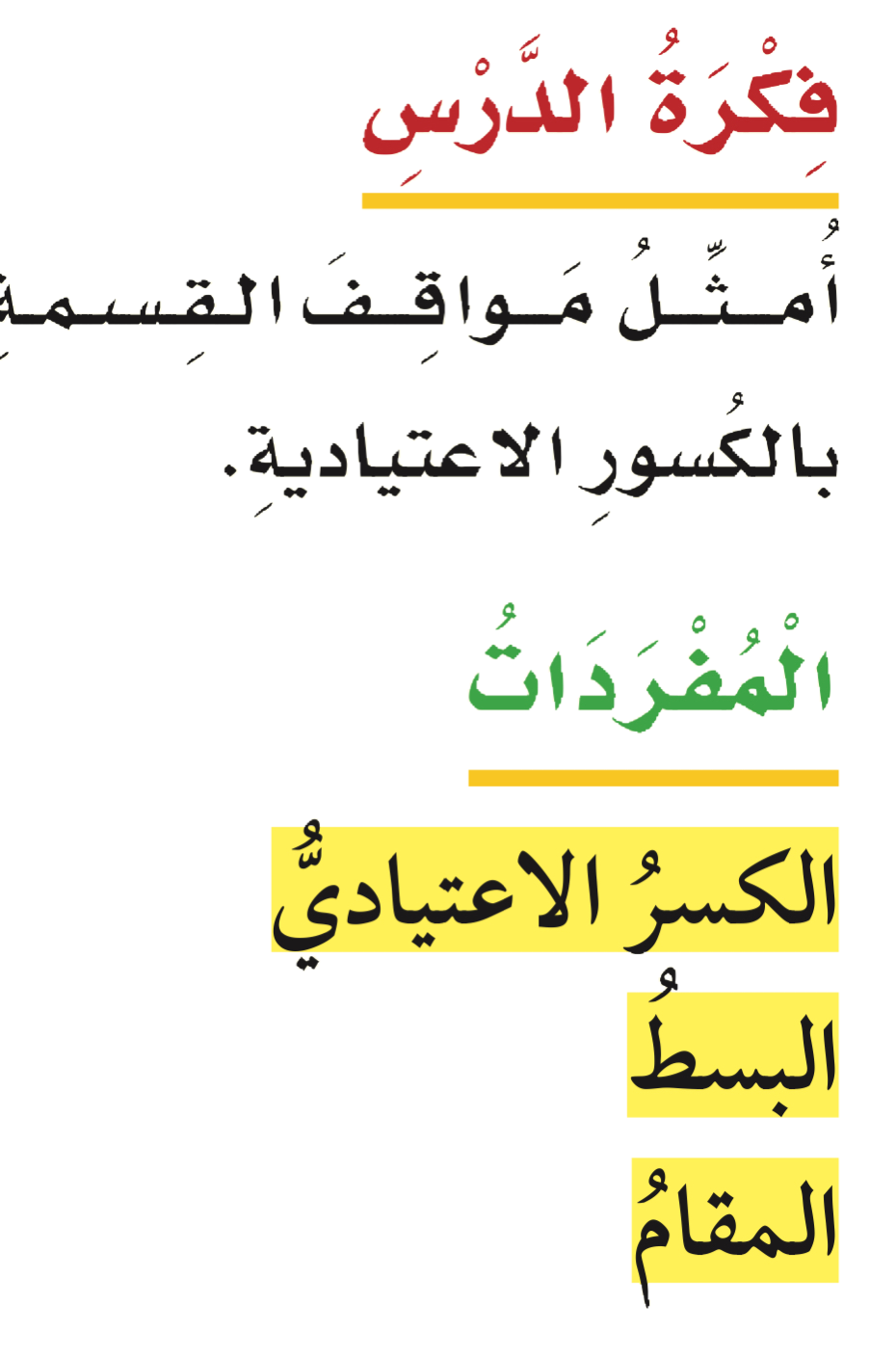 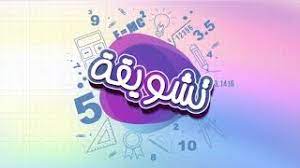 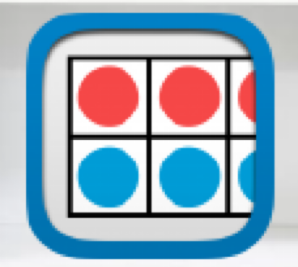 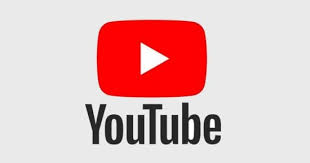 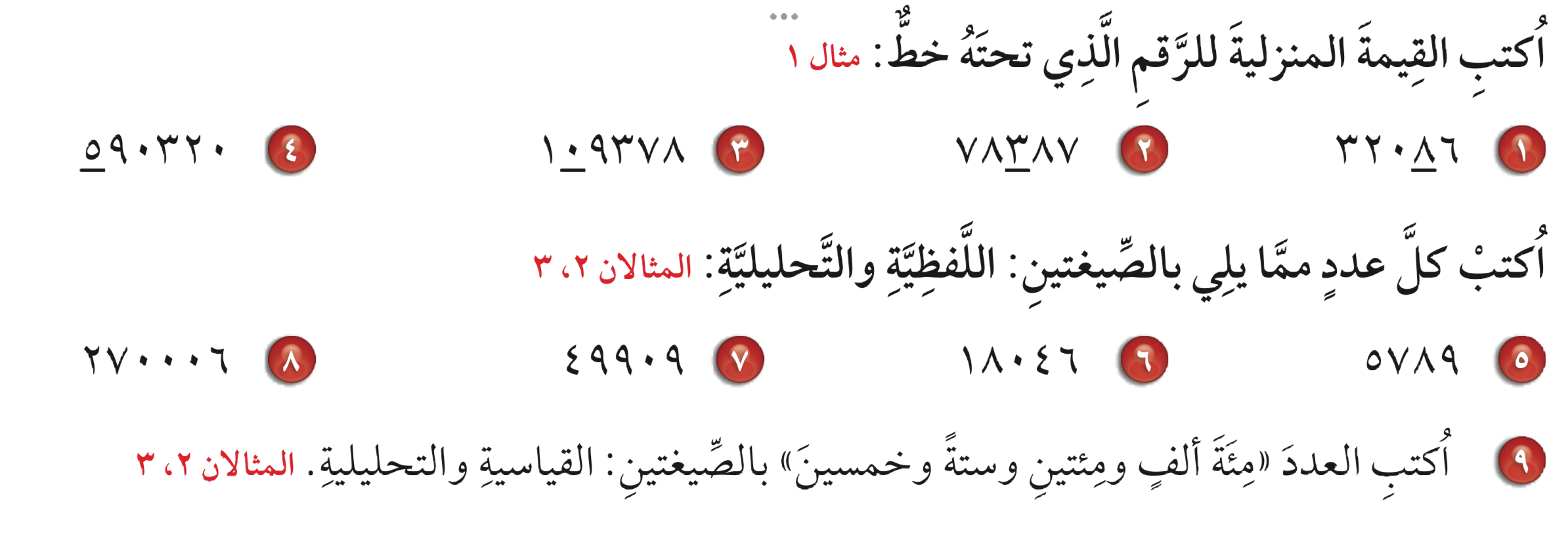 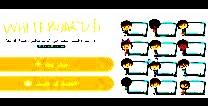 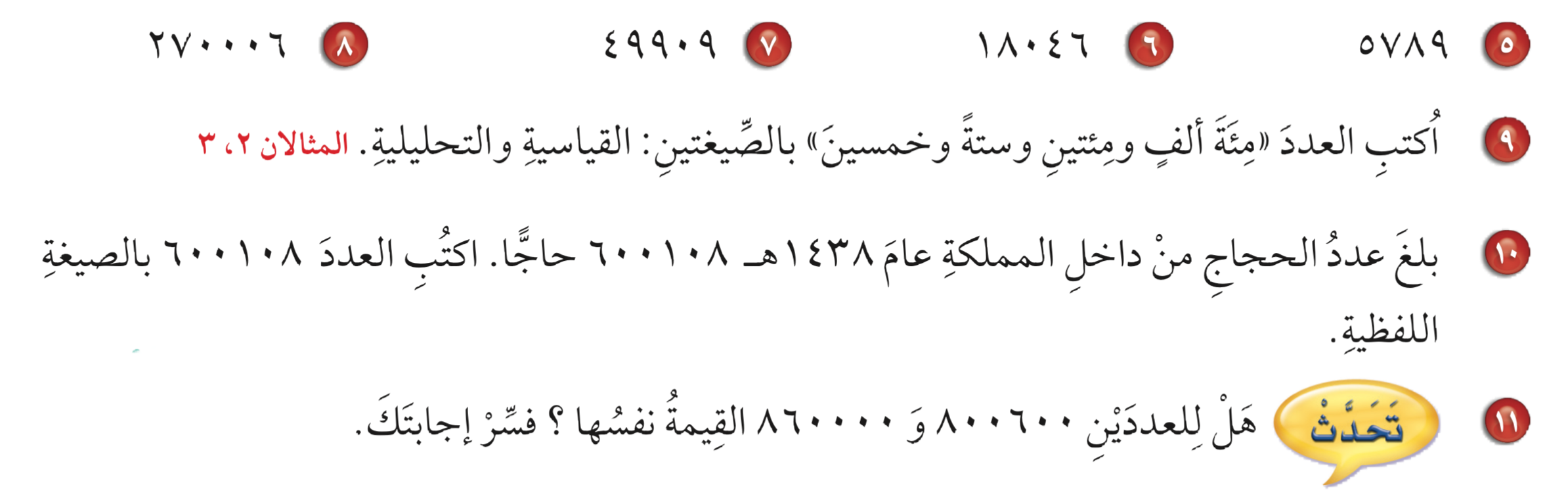 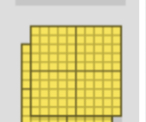 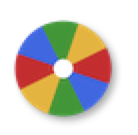 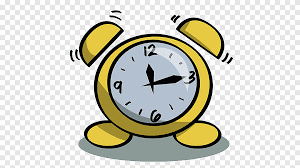 نشاط
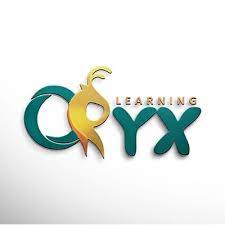 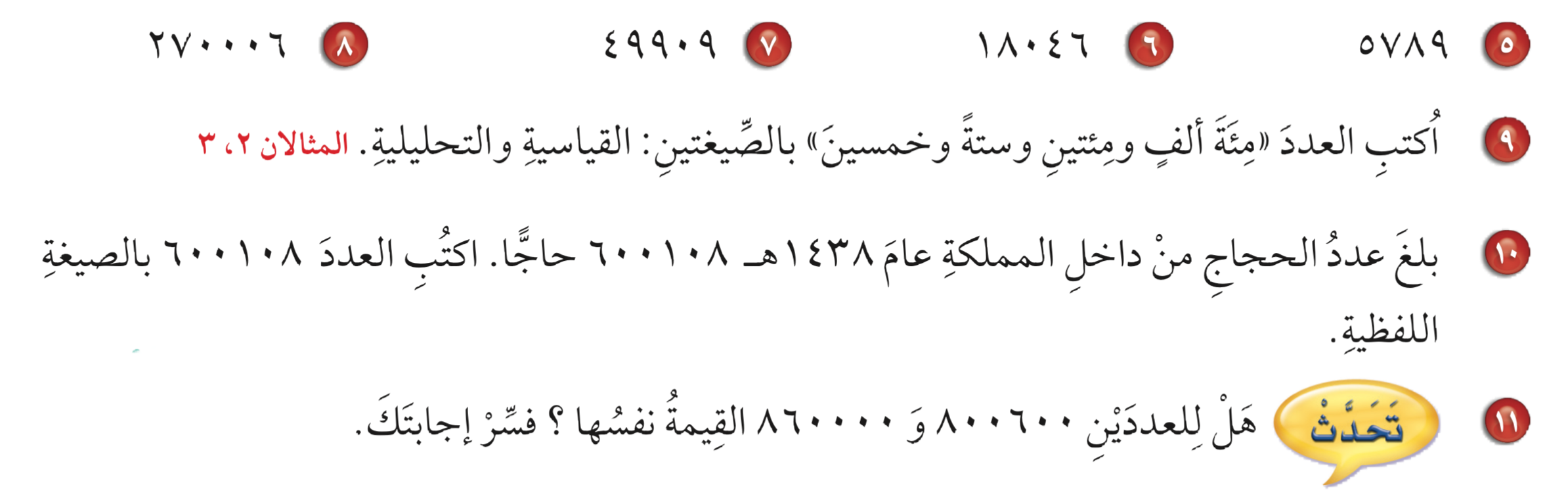 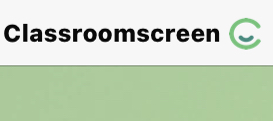 أدوات
تـــــــأكد
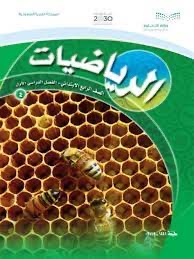 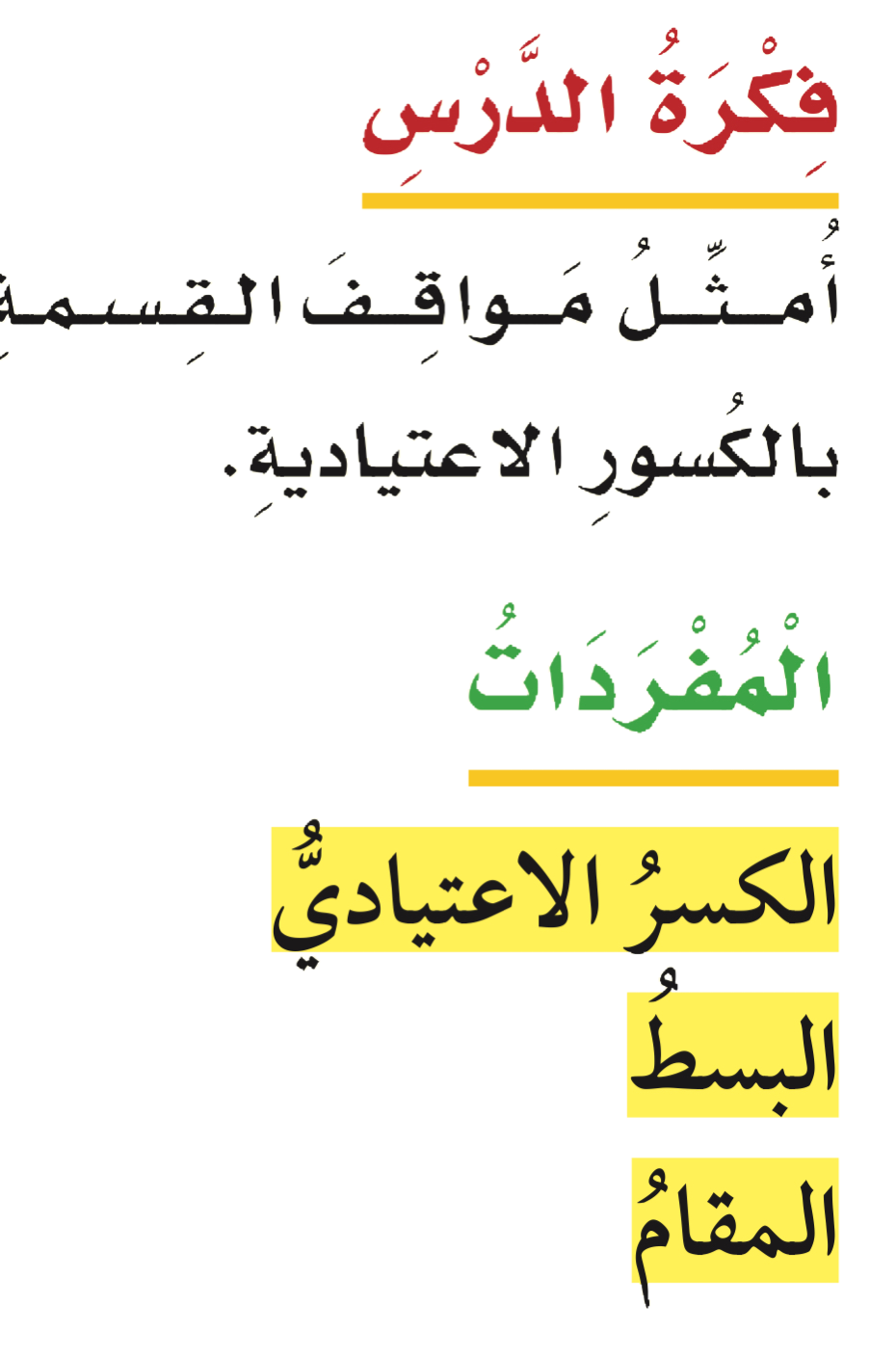 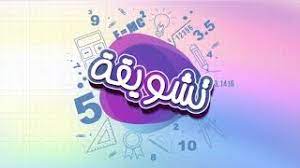 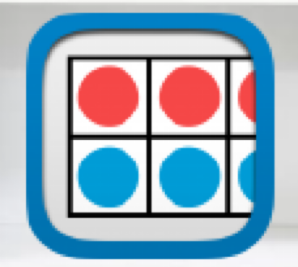 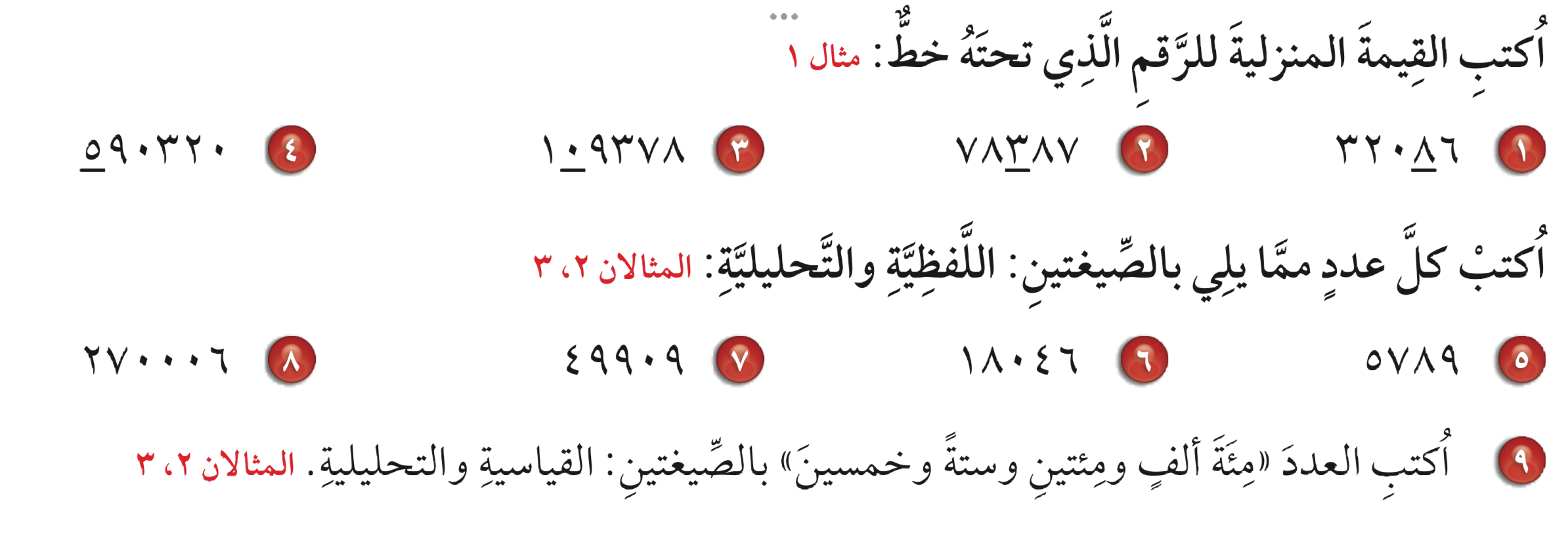 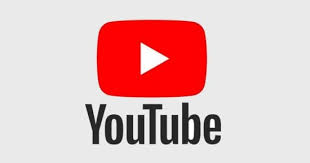 ١٠٠٢٥٦
قياسية  
تحليلية
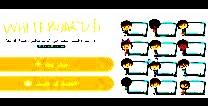 ٦+٥٠+٢٠٠+٠+٠+١٠٠٠٠٠
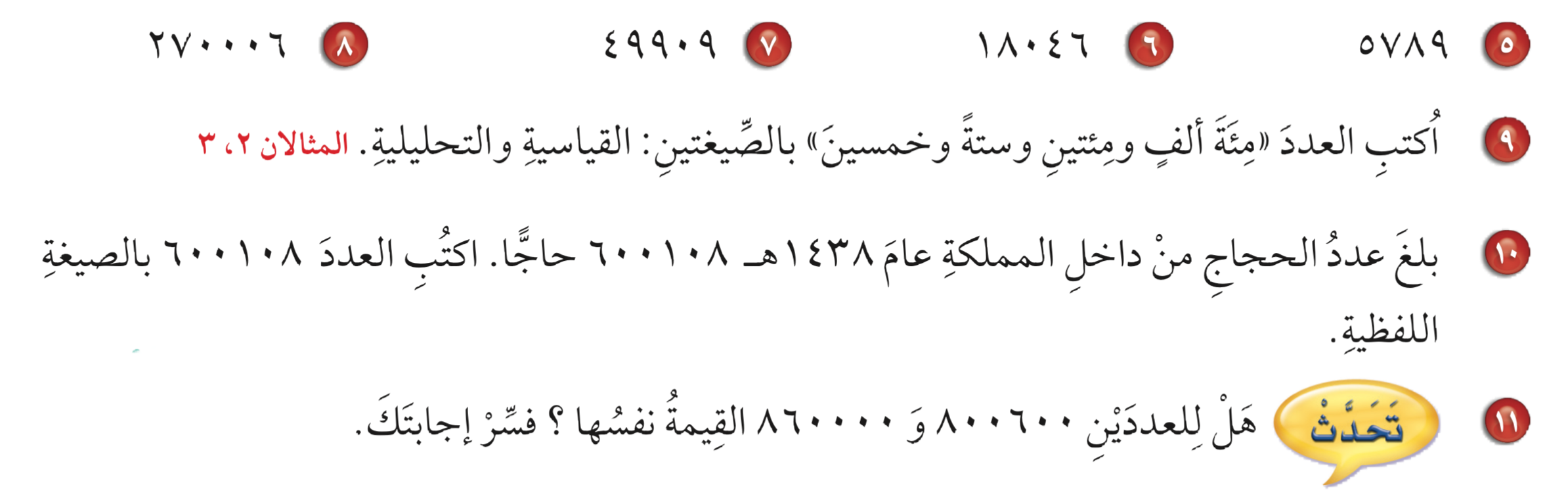 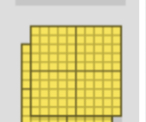 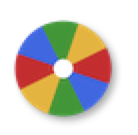 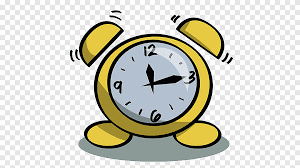 ست مئة الف ومئة وثمانية حاجاً
لفظية
نشاط
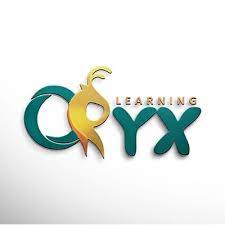 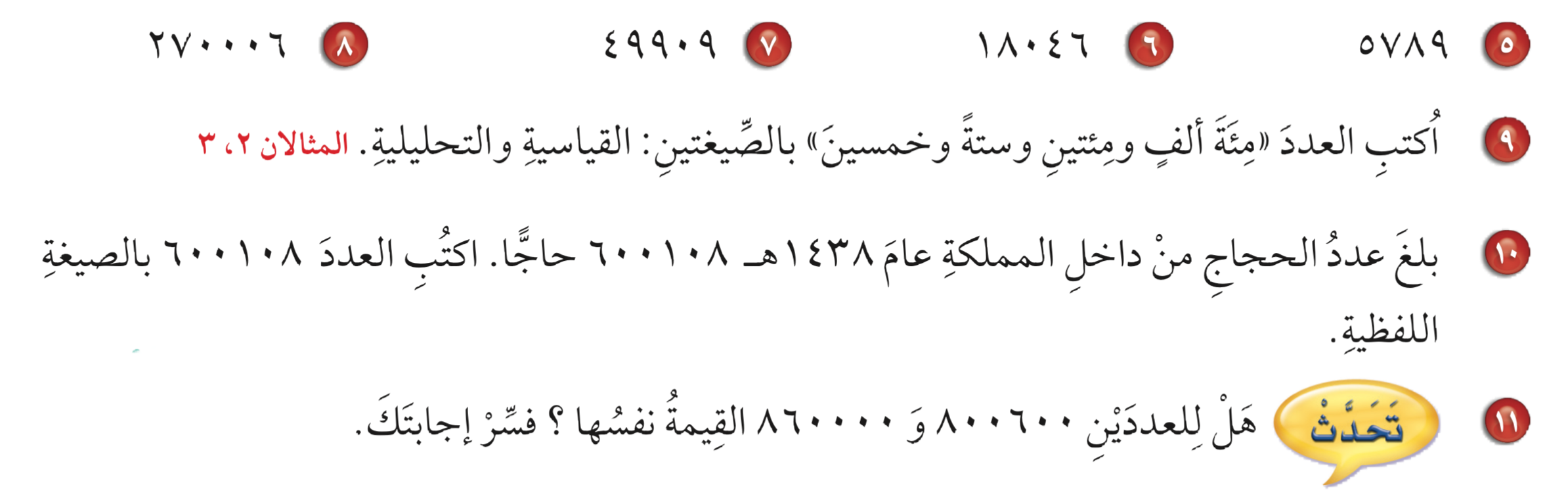 لا   ،  لأن القيمة المنزلية للأرقام  مختلفة
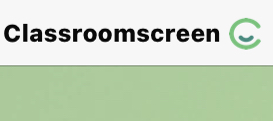 أدوات
الحل
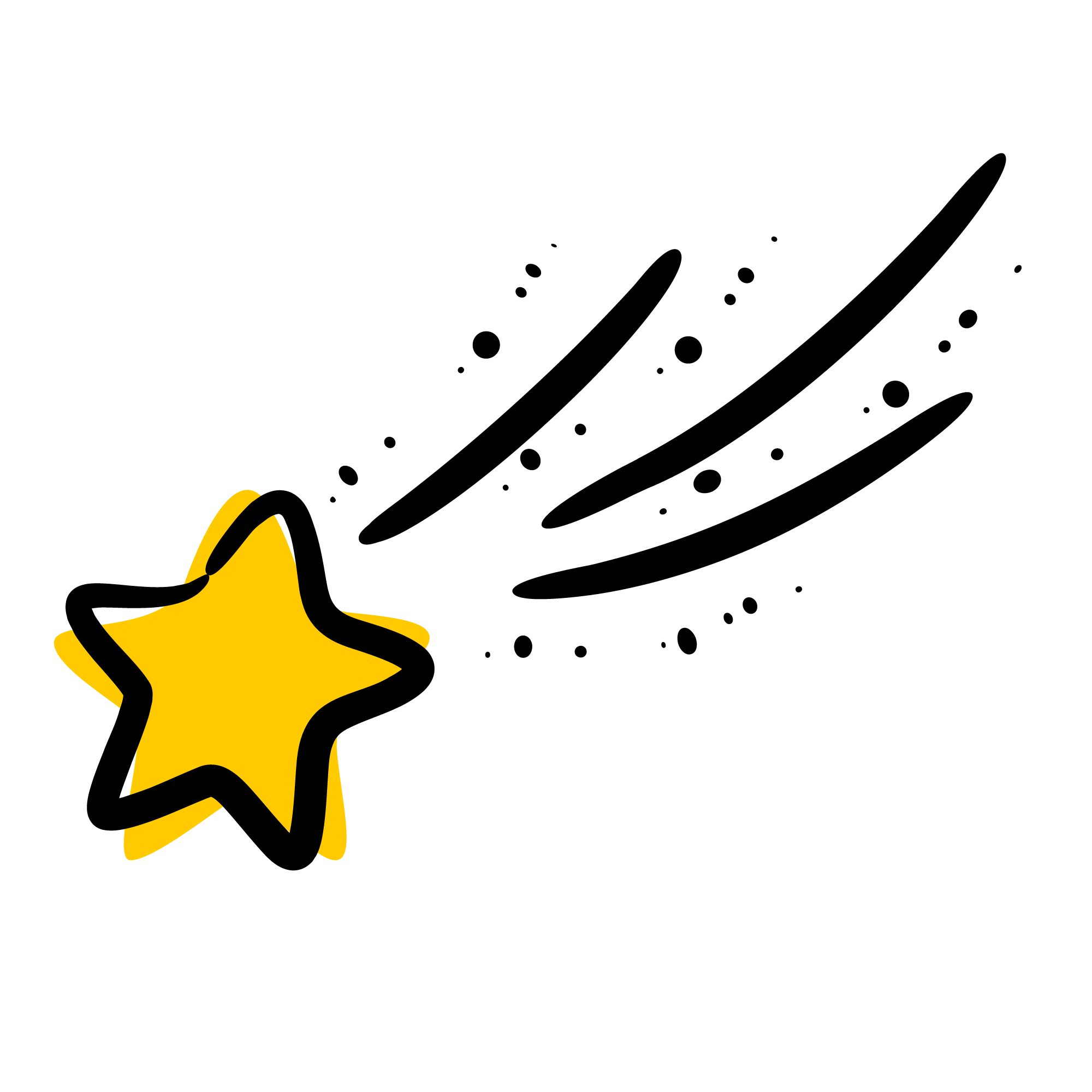 تدرب
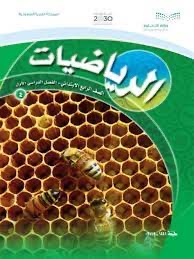 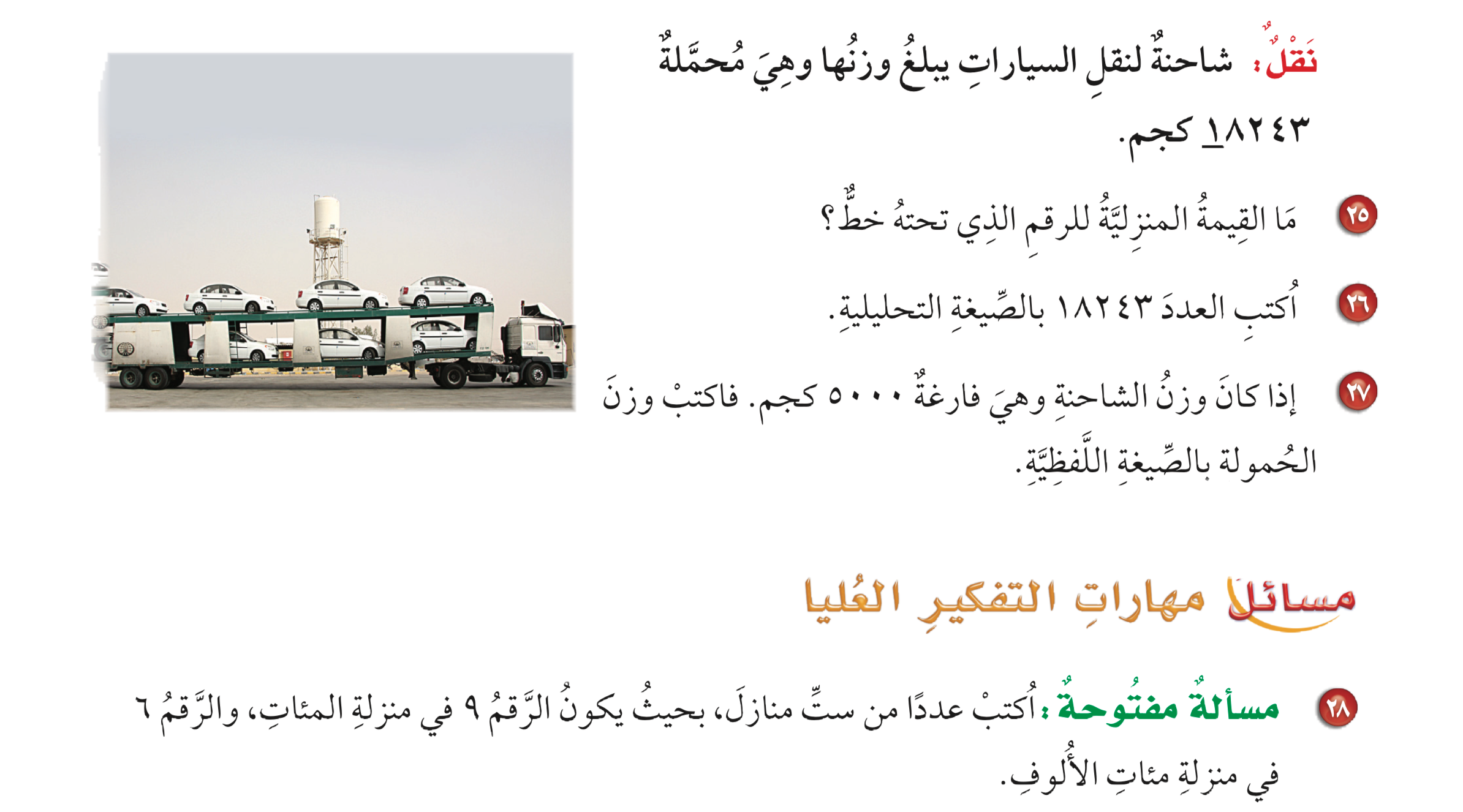 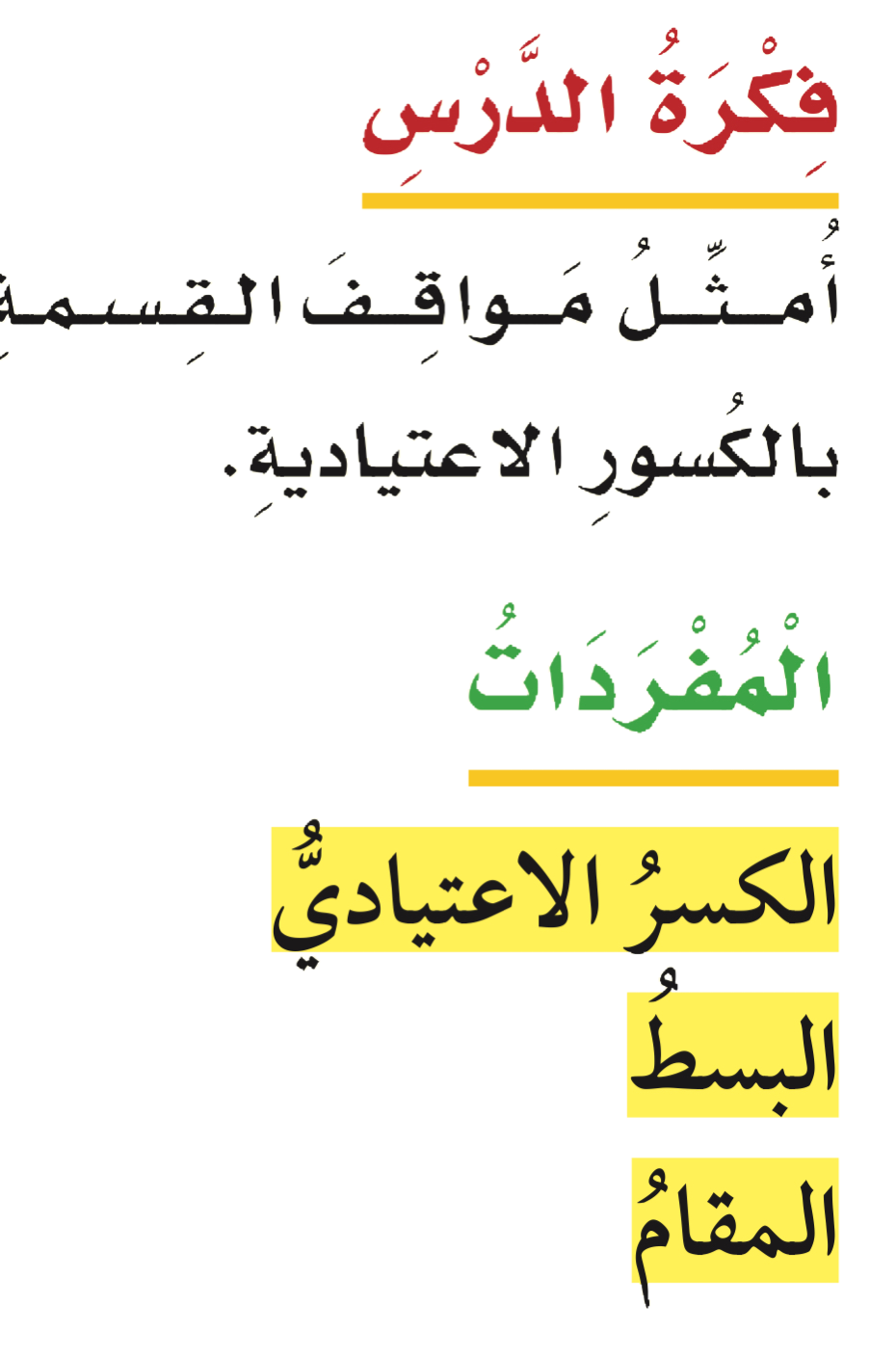 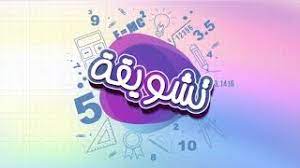 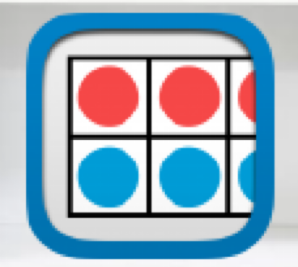 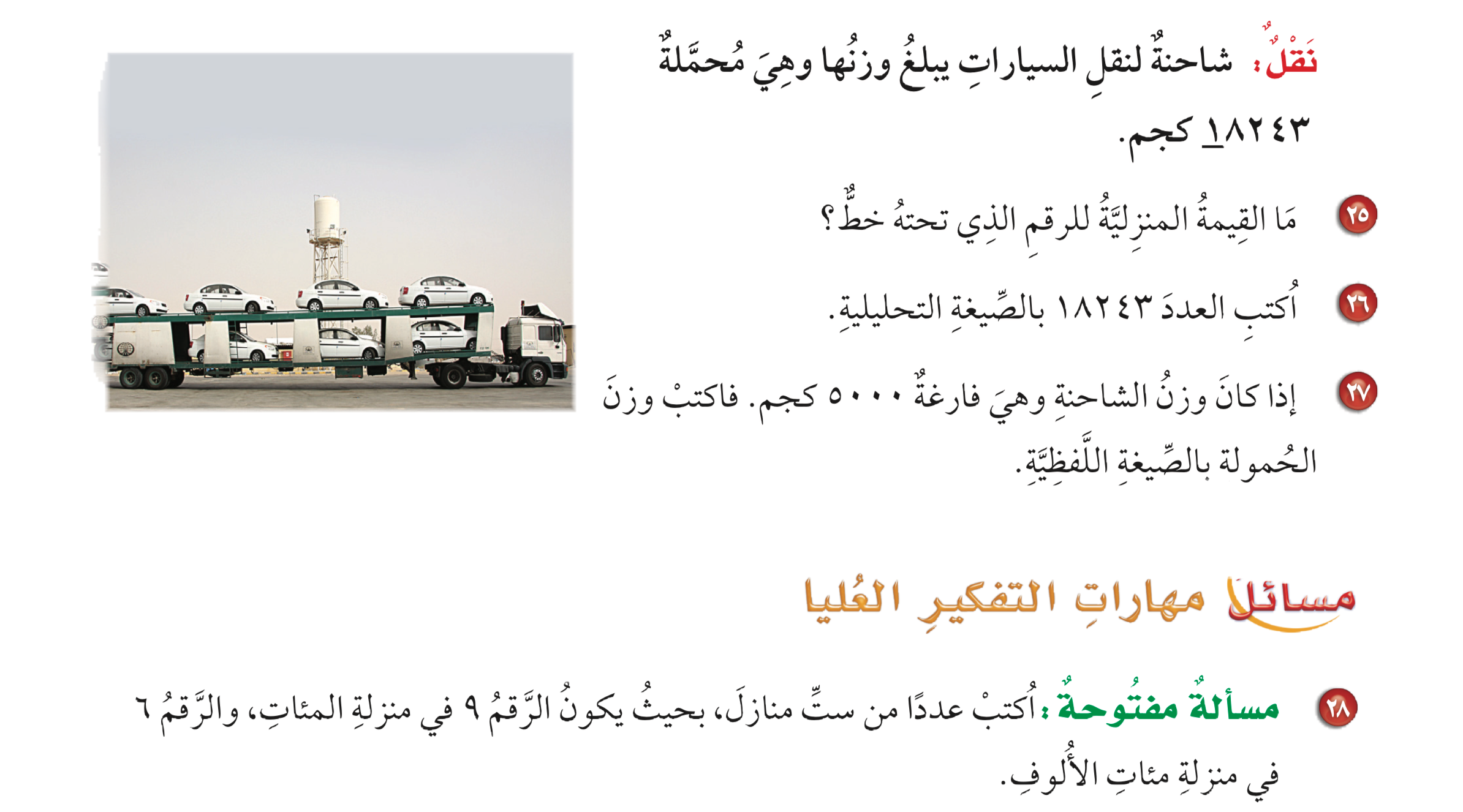 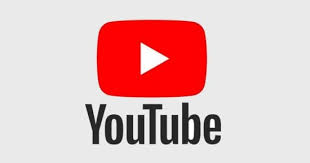 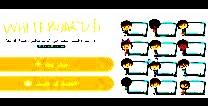 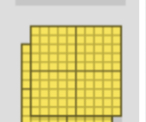 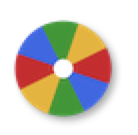 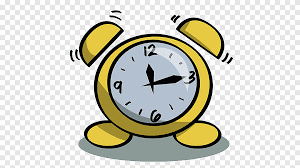 نشاط
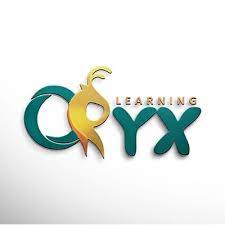 ثلاثة عشر ألفا ومئتان وثلاثة وأربعون
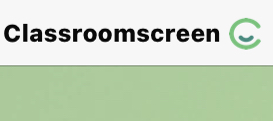 أدوات
وزن الحمولة بالصيغة اللفظية :
تدرب
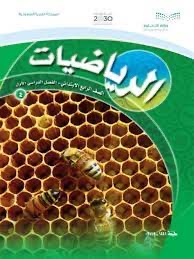 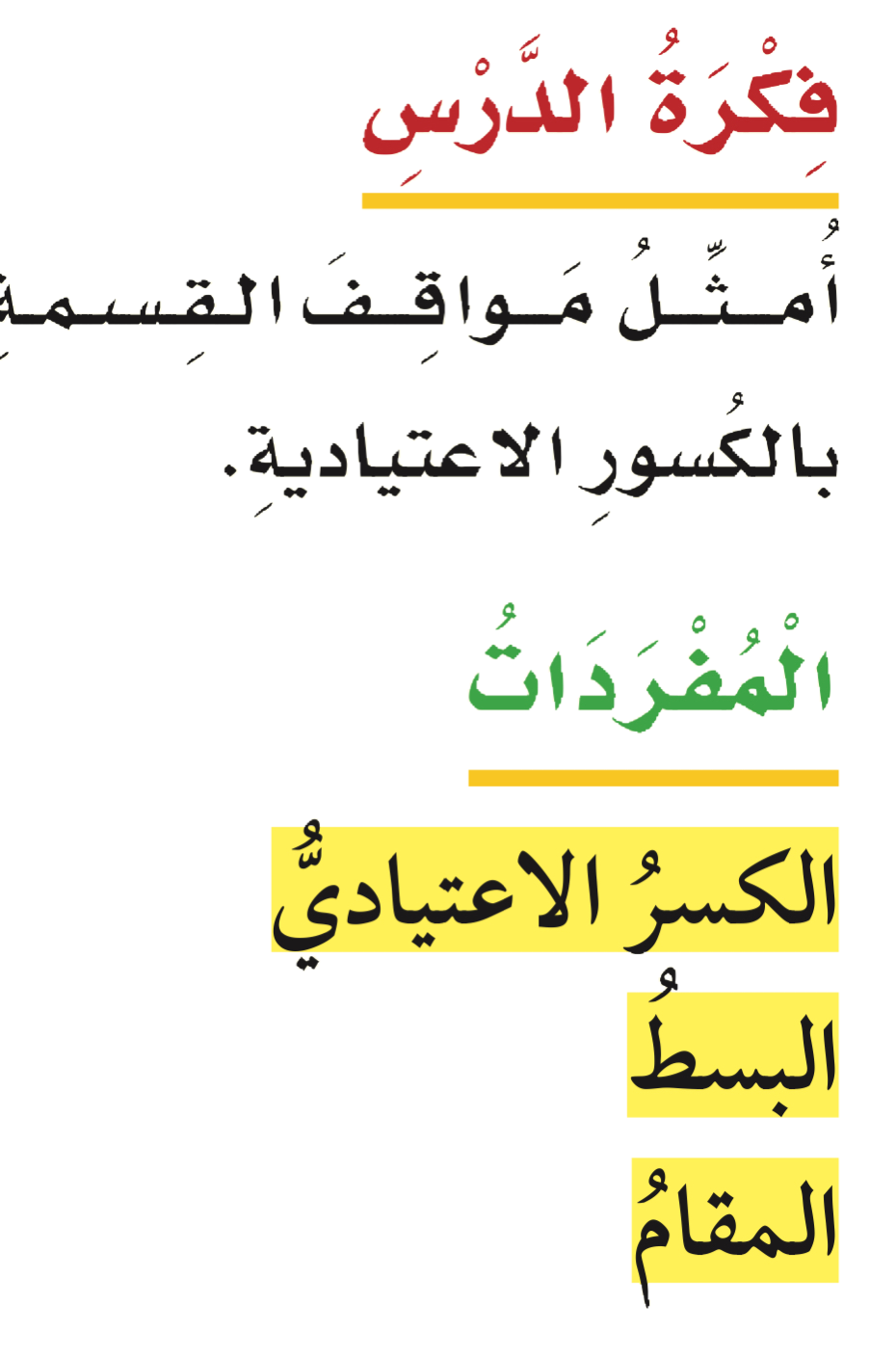 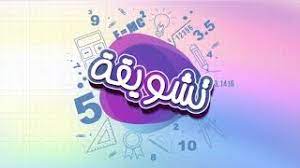 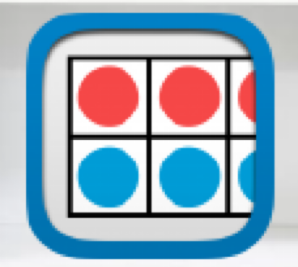 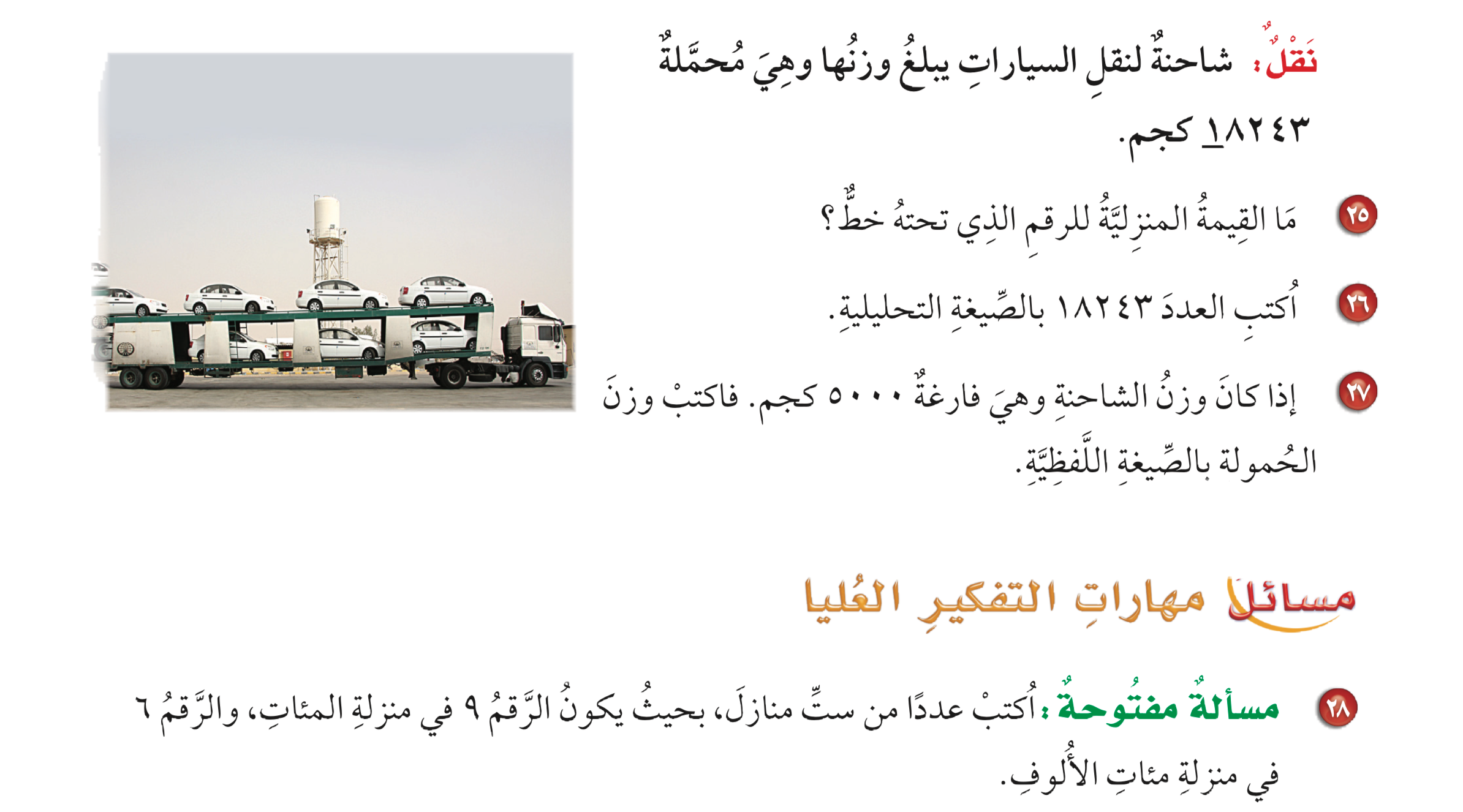 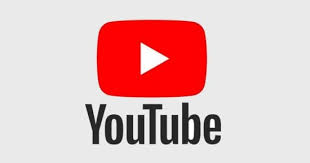 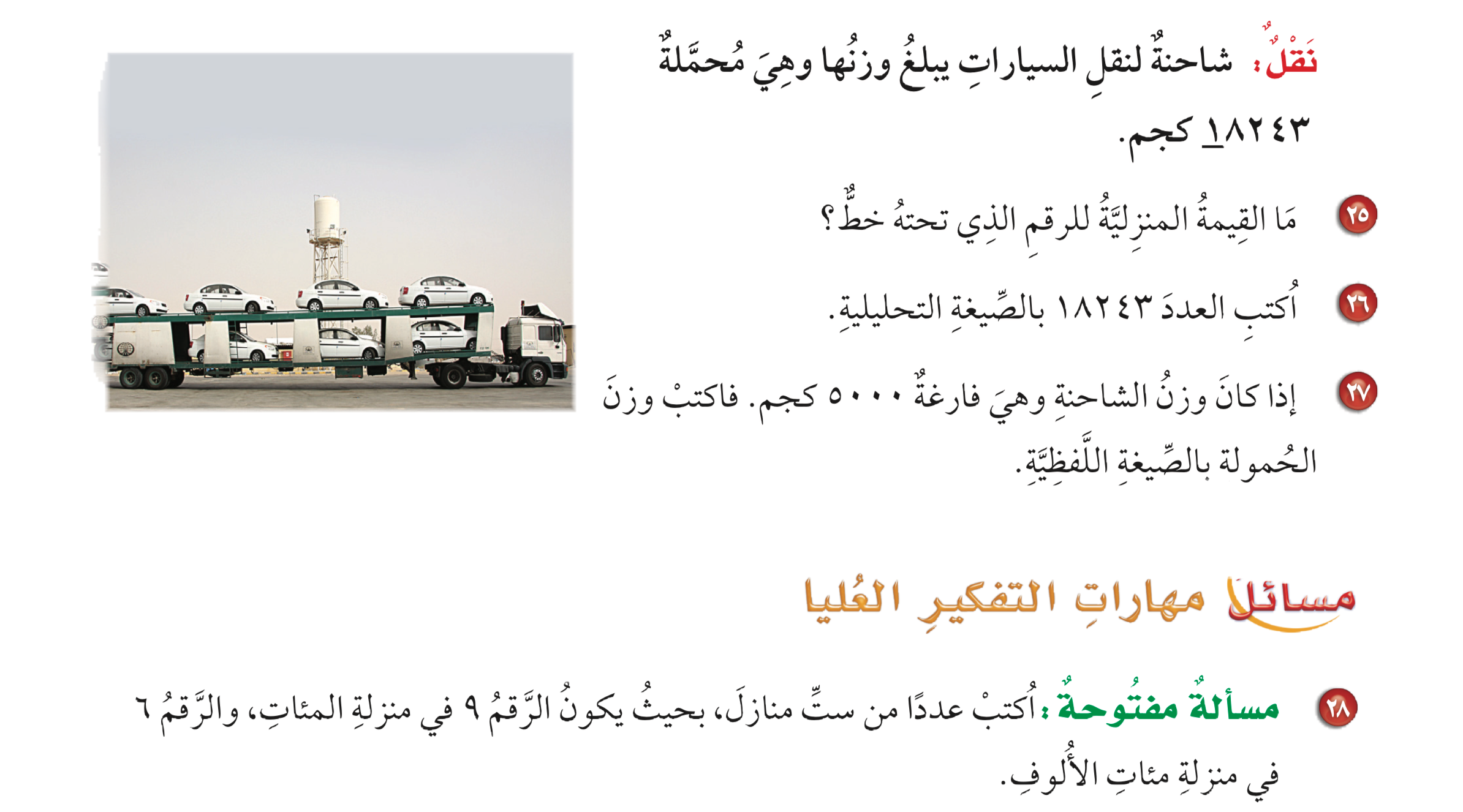 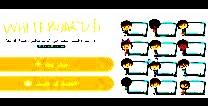 ١٠٠٠٠ عشرة آلاف
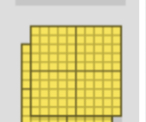 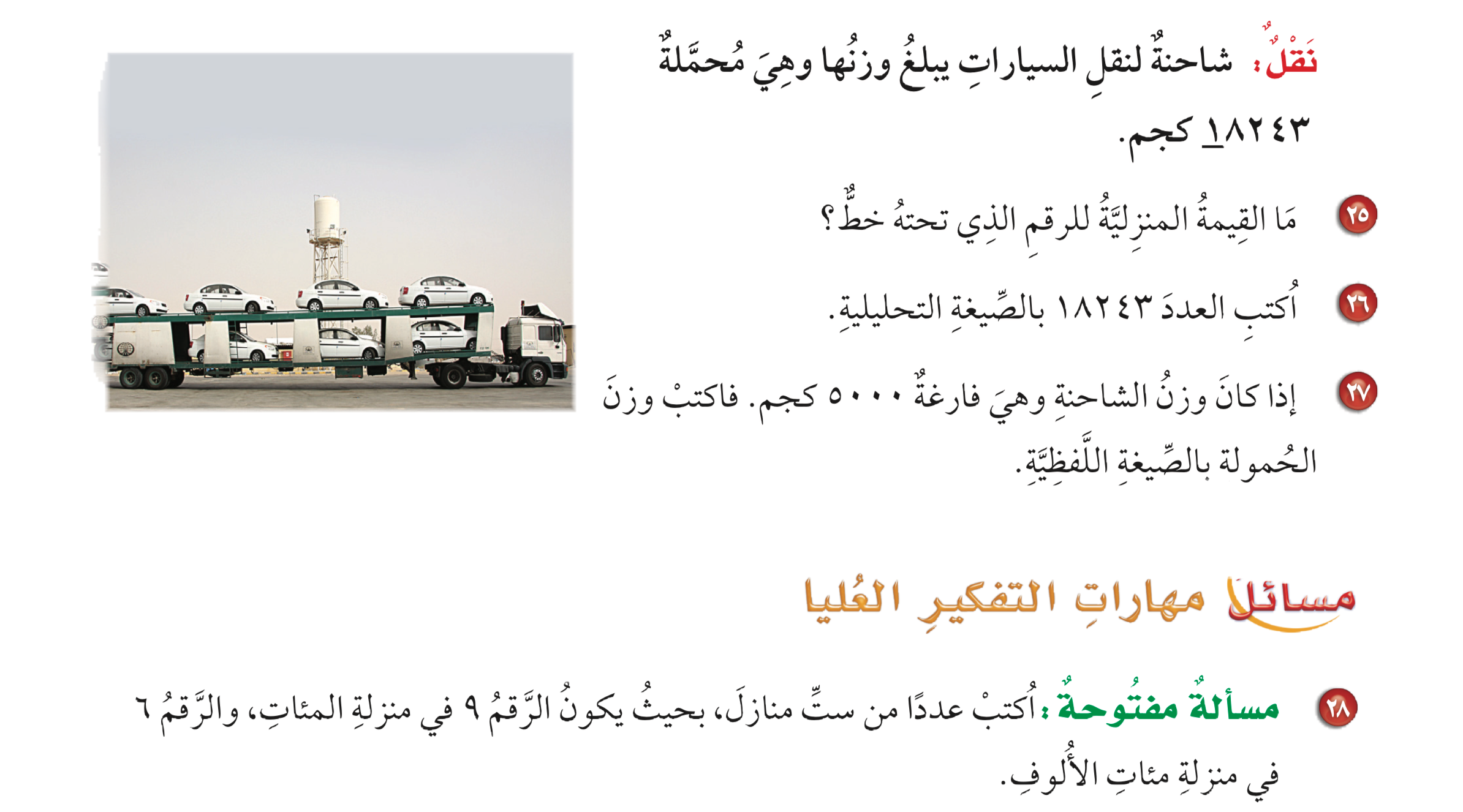 ٣+٤٠+٢٠٠+٨٠٠٠+١٠٠٠٠
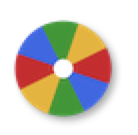 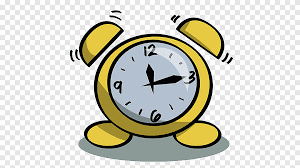 نشاط
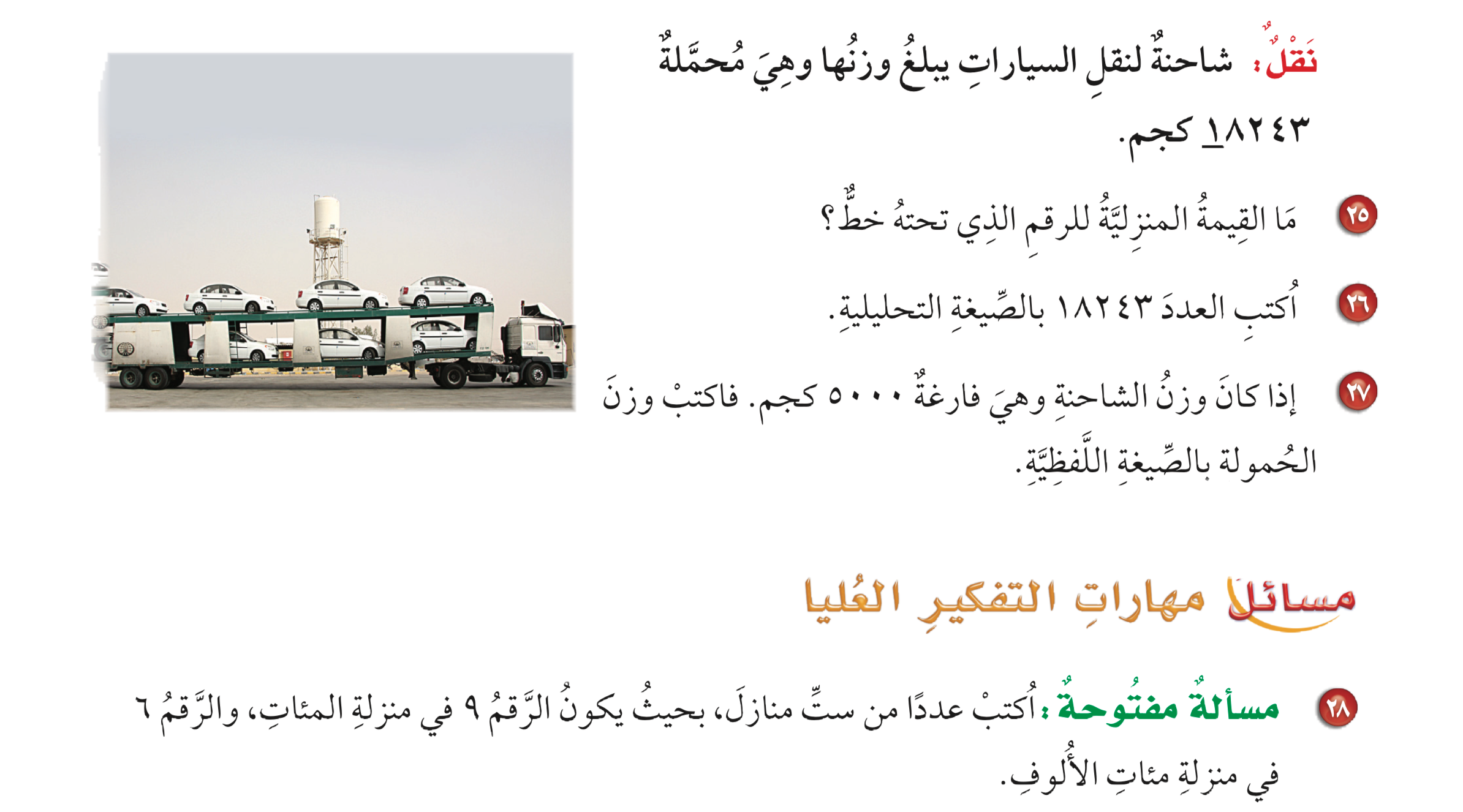 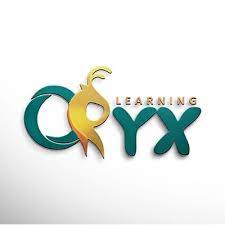 وزن الحمولة =  ١٨٢٤٣ - ٥٠٠٠=١٣٢٤٣ كجم
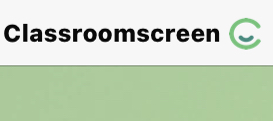 أدوات
الحل
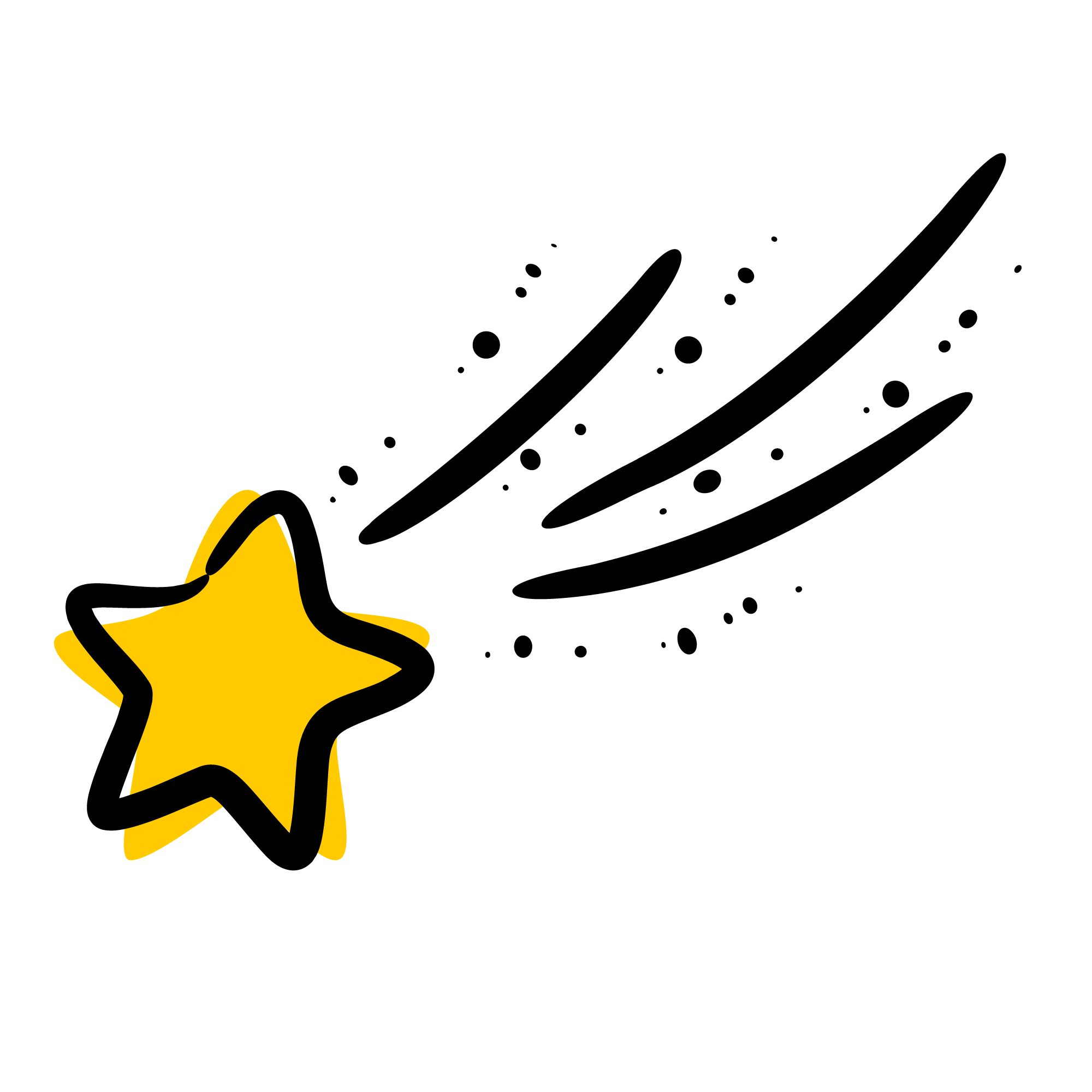 مسائل مهارات عليا
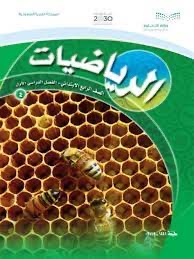 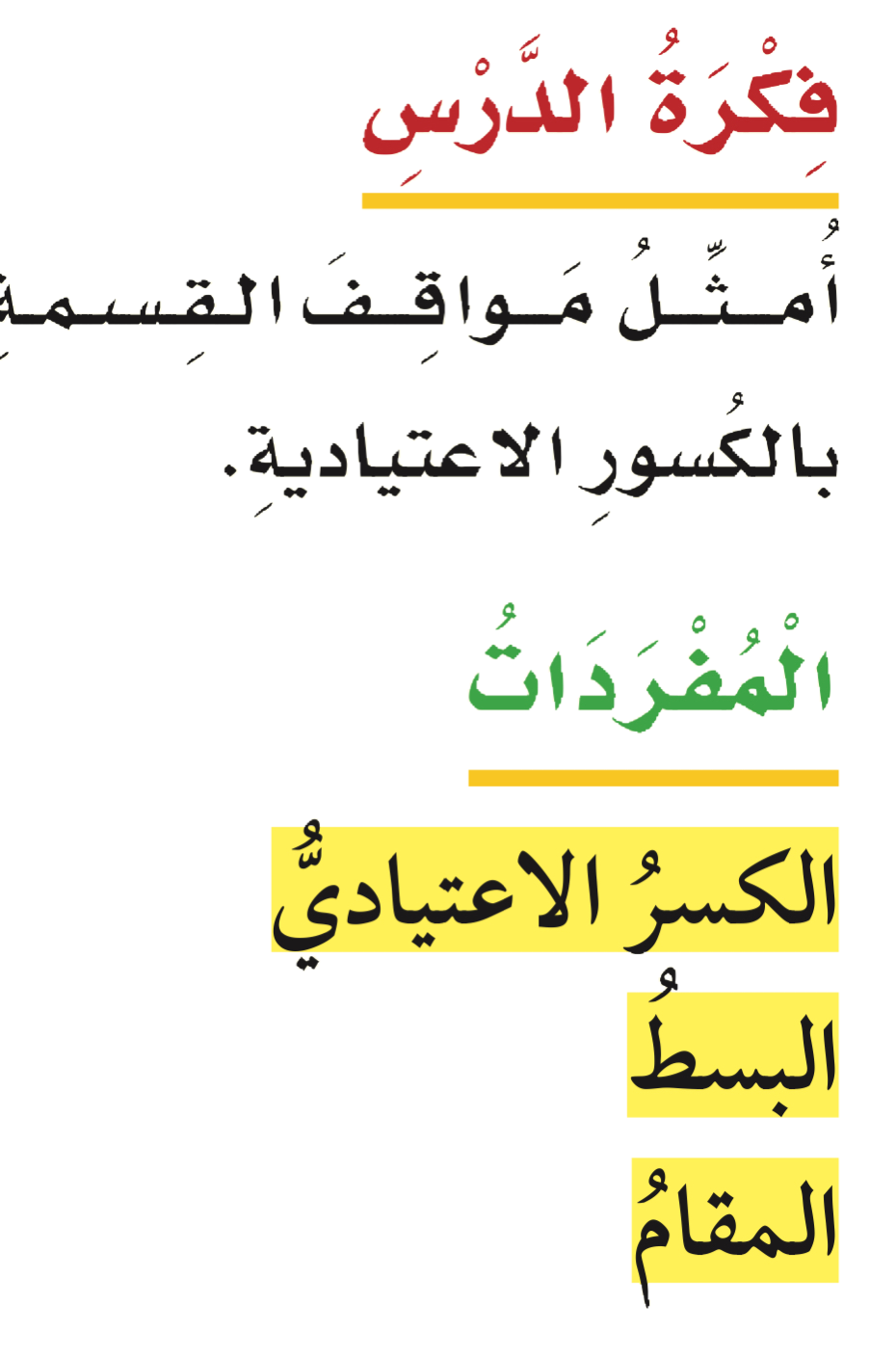 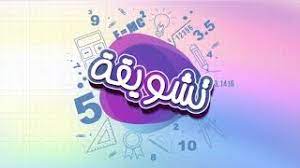 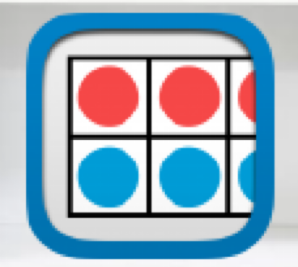 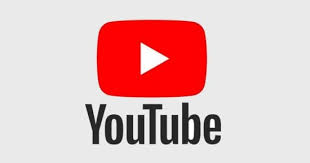 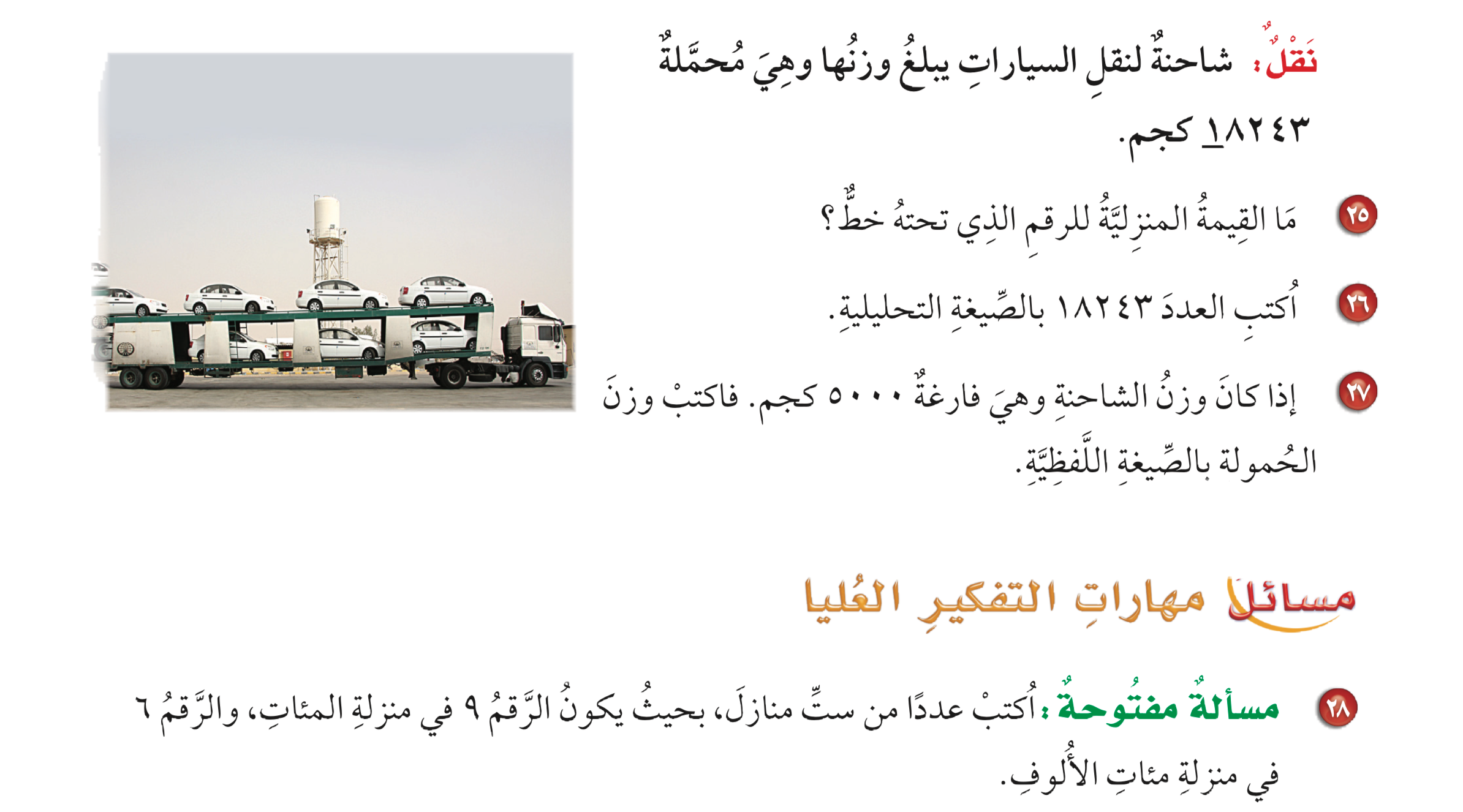 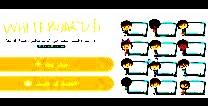 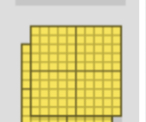 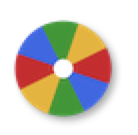 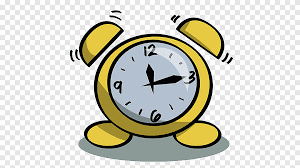 نشاط
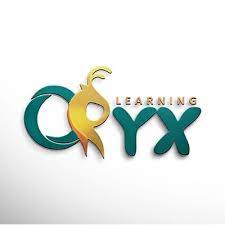 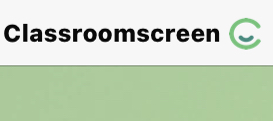 أدوات
مسائل مهارات عليا
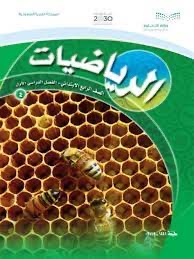 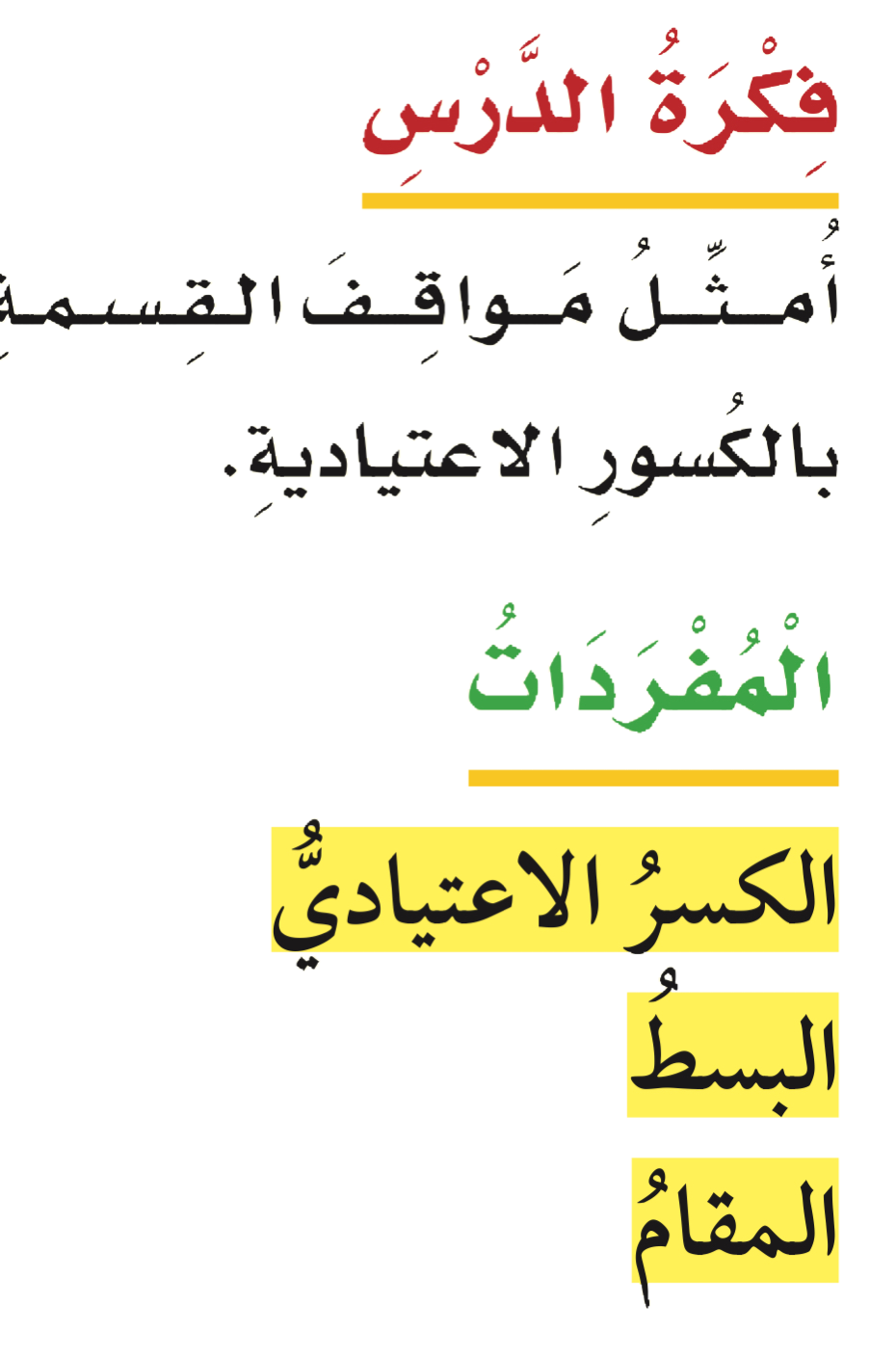 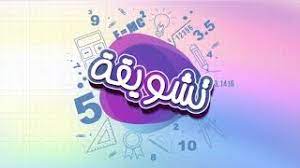 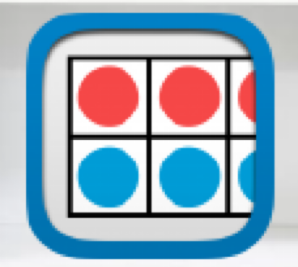 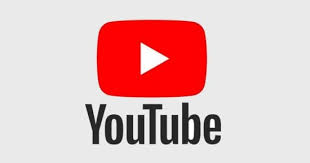 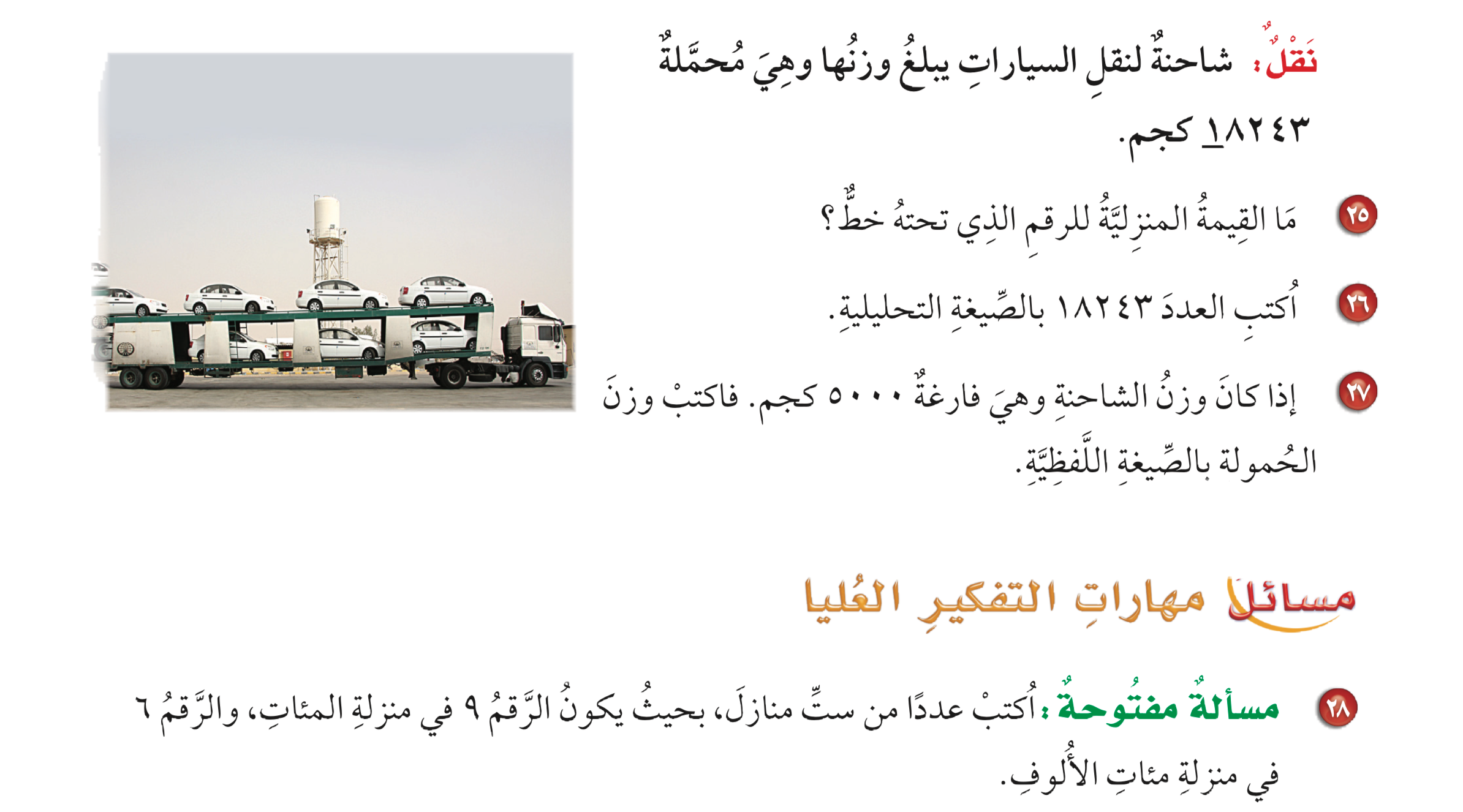 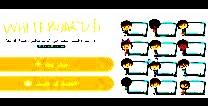 ٦٠٠٩٠٠
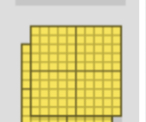 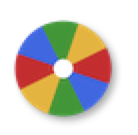 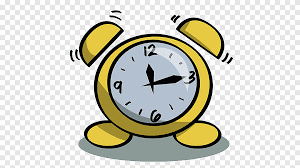 نشاط
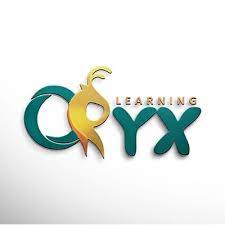 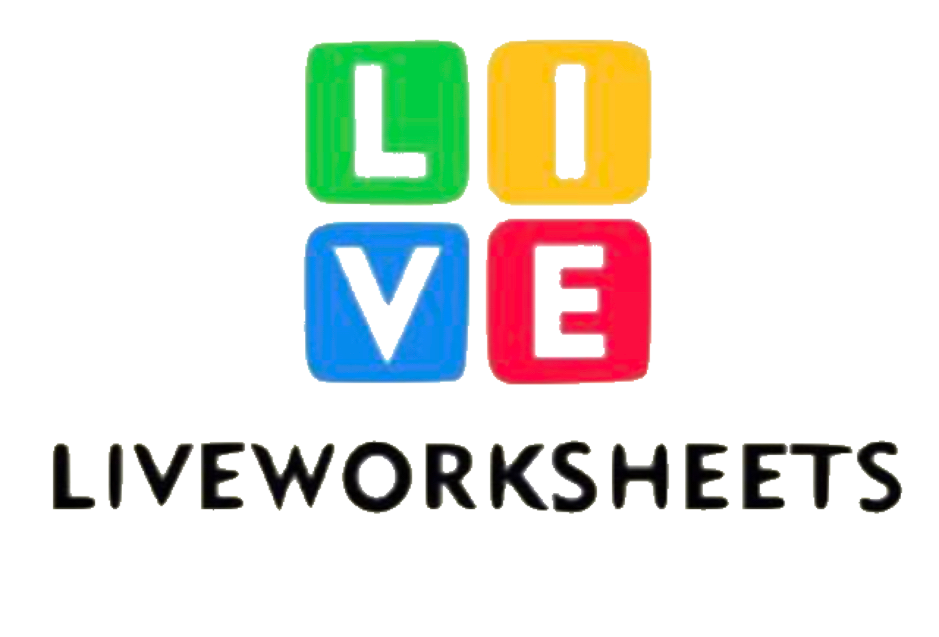 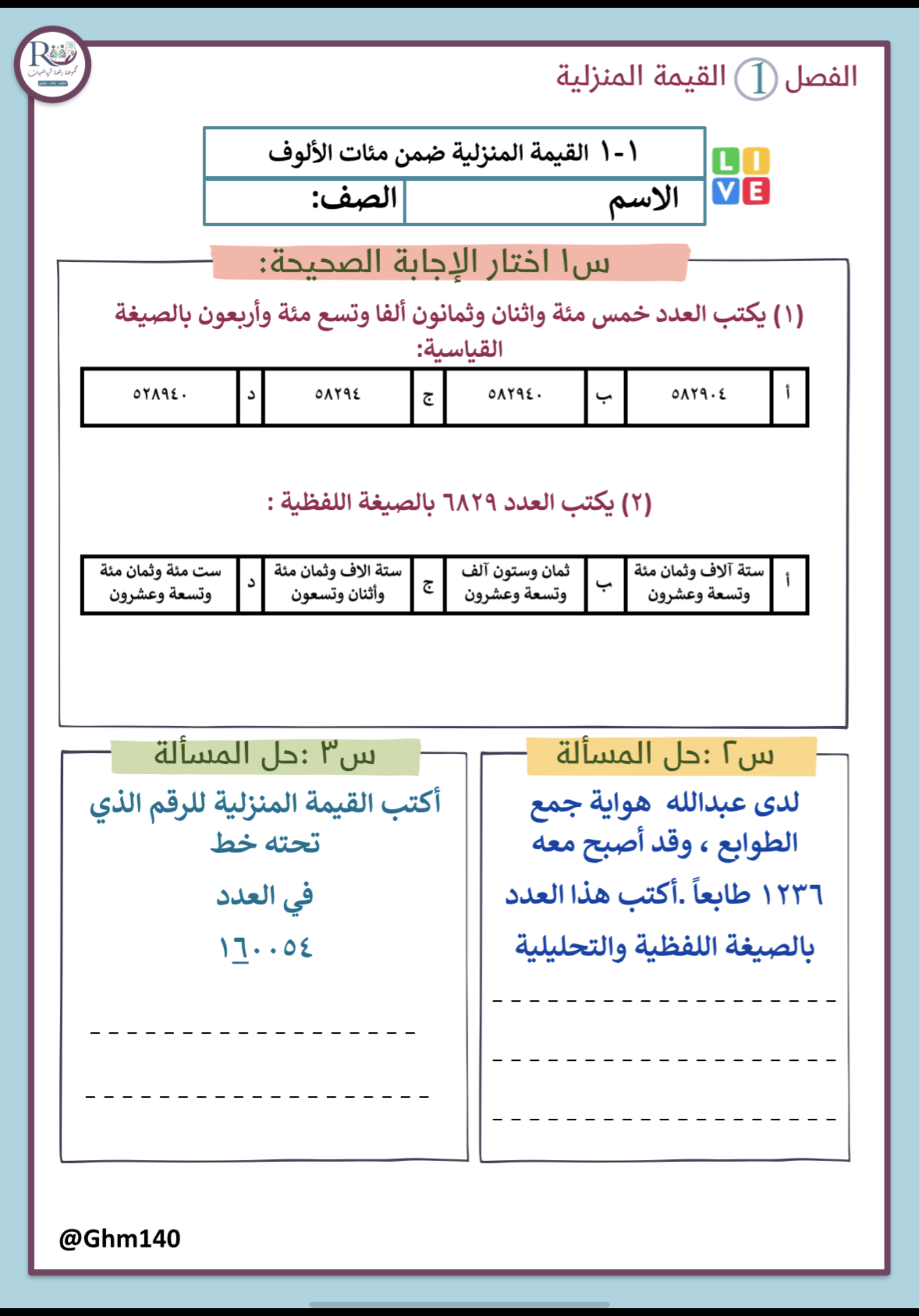 تقويم ختامي
الواجــــب
١٢ ، ١٦ ، ٢٠ ،٢٢
سؤال :
١٥
صفحة :
ختاماً
التعليم ليس استعداد للحياة، بل انه الحياة.